Министерство образовании Республики Мордовия
ПОРТФОЛИО
Баулиной Натальи Вячеславовны, 
воспитателя
МДОУ «Детский сад № 86 комбинированного вида» г. о. Саранск
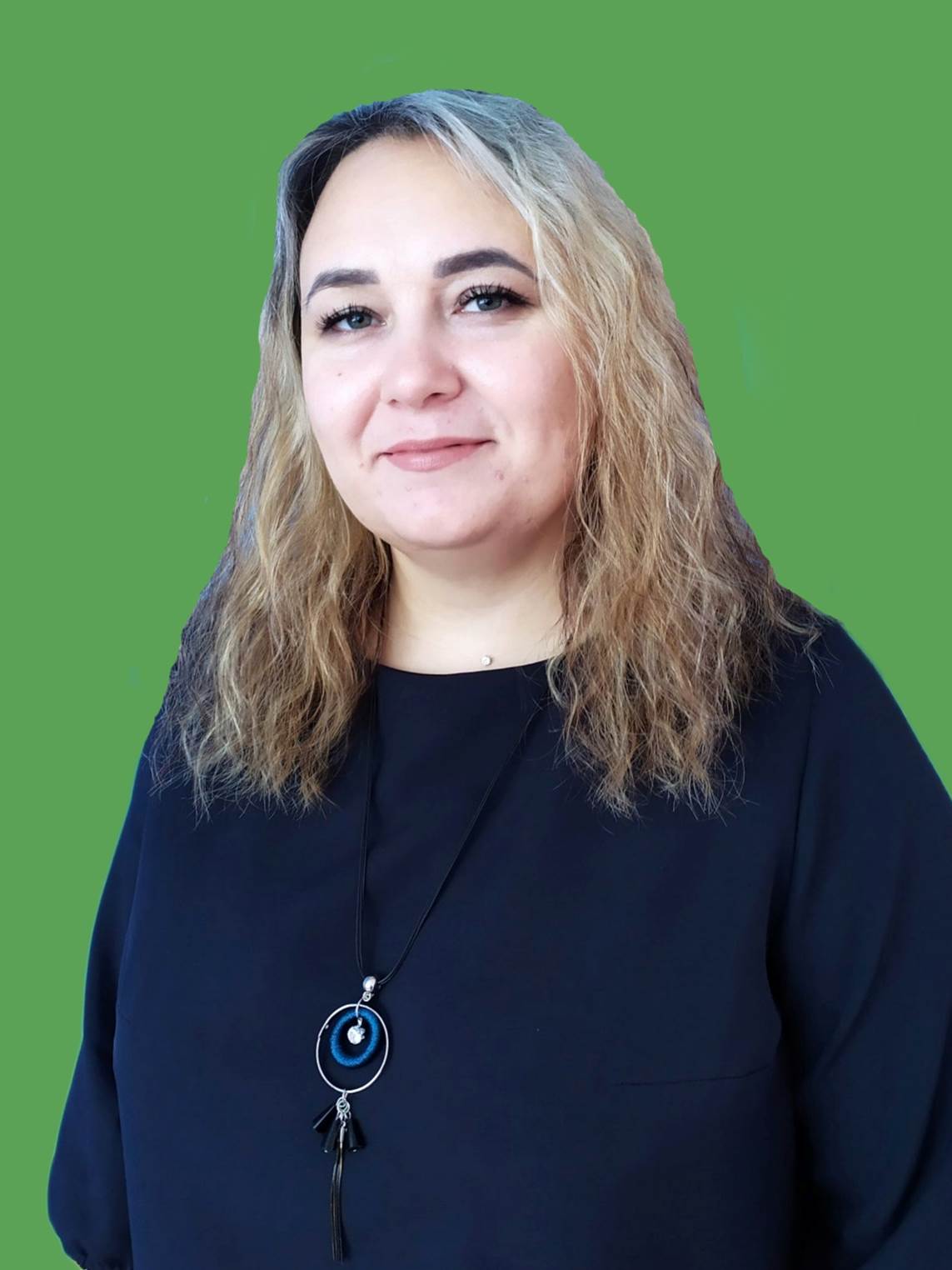 Дата рождения: 12 марта 1984 г.
Профессиональное образование: высшее, 
ФГБОУВО «Мордовский государственный педагогический  институт имени М.Е. Евсевьева» г. Саранск
По направлению подготовки: педагогическое образование
Квалификация: Бакалавр
Диплом: 101324 5497261
Регистрационный номер: 2898
Дата выдачи: 14 июля 2020 г.
Стаж педагогической работы:  3 года
Стаж работы по специальности: 3 года
В данном учреждении: 7 лет
Общий трудовой стаж: 20 лет
Занимаемая должность: воспитатель
Представление инновационного педагогического опыта  на сайте МДОУ «Детский сад №86 комбинированного вида»

https://upload2.schoolrm.ru/iblock/674/674b862d546b7073aa97285e96ff4261/Innovatsionnyy-opyt-Baulinoy-N-V.docx
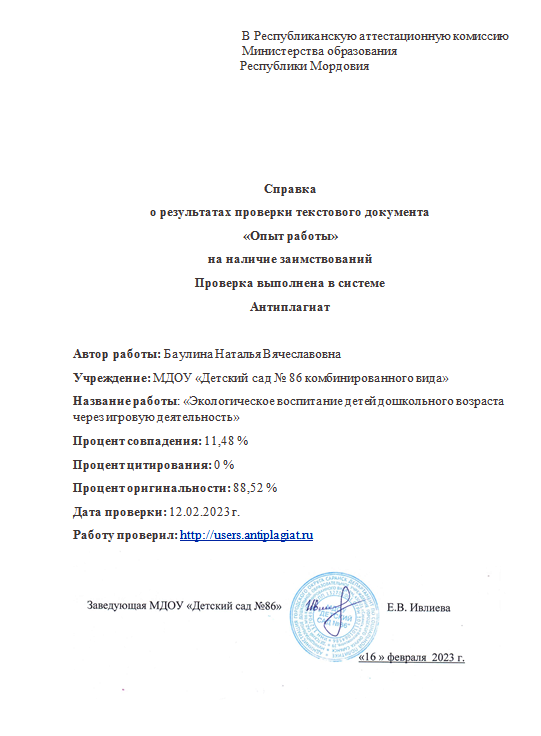 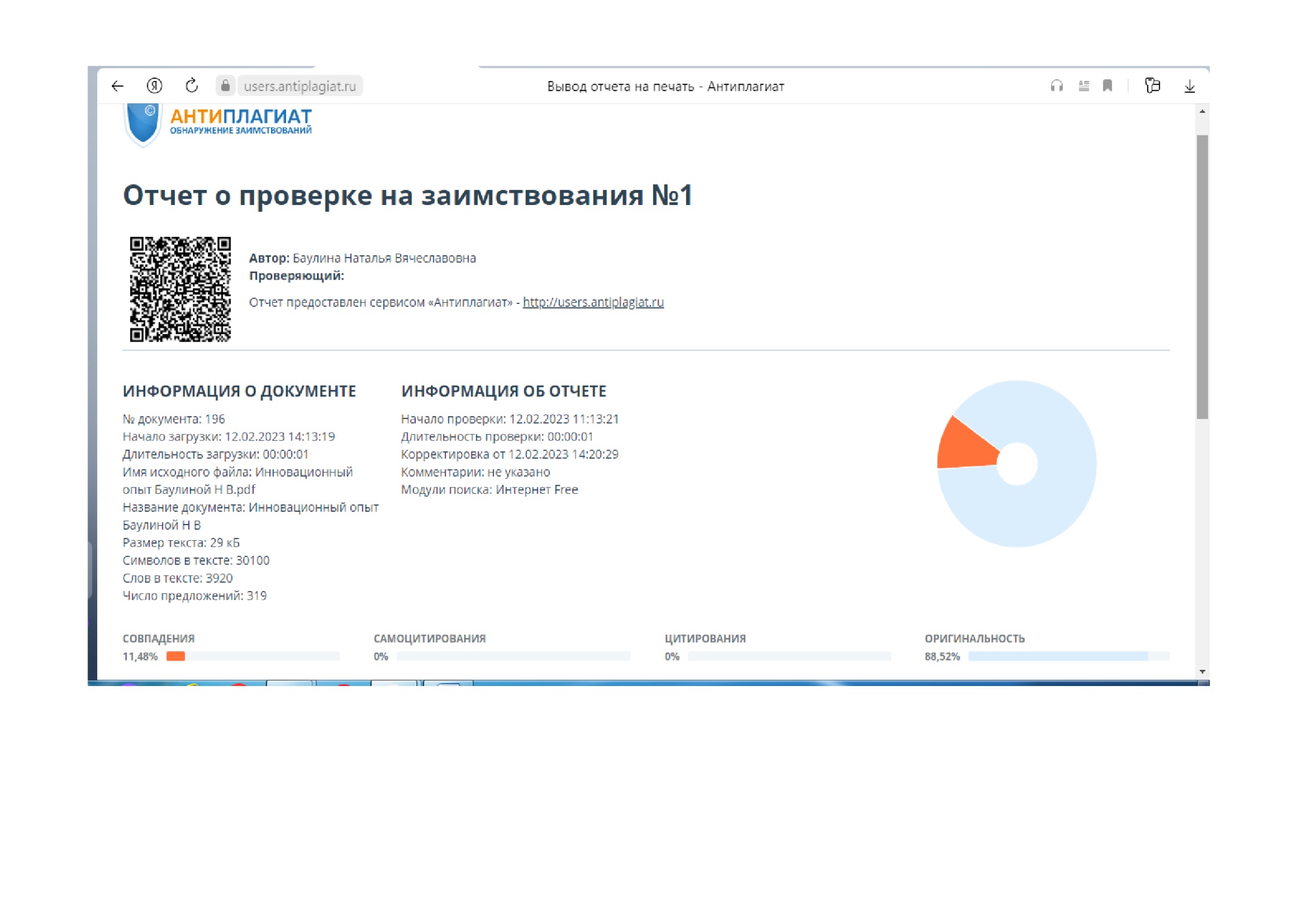 Представление к аттестации
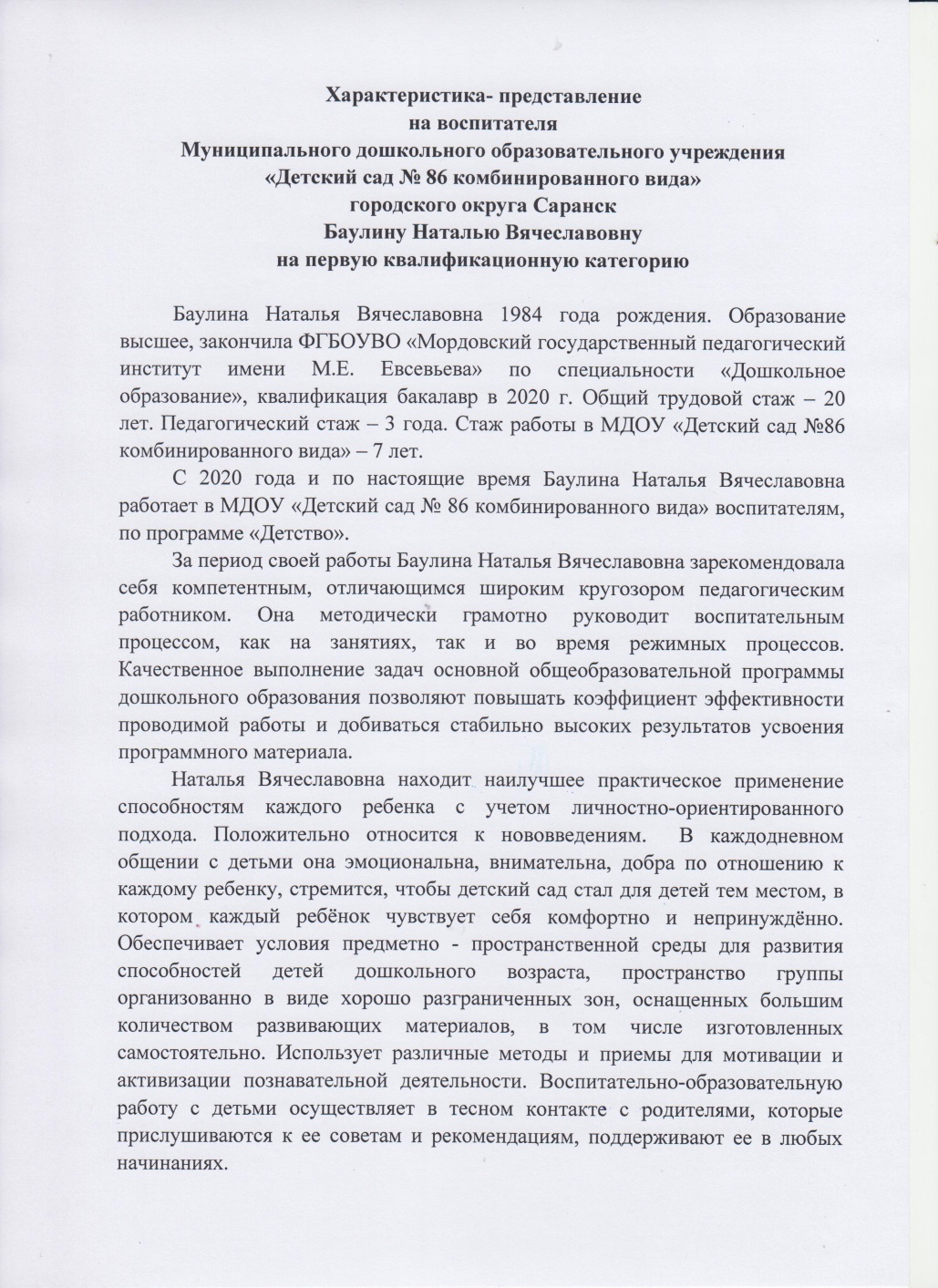 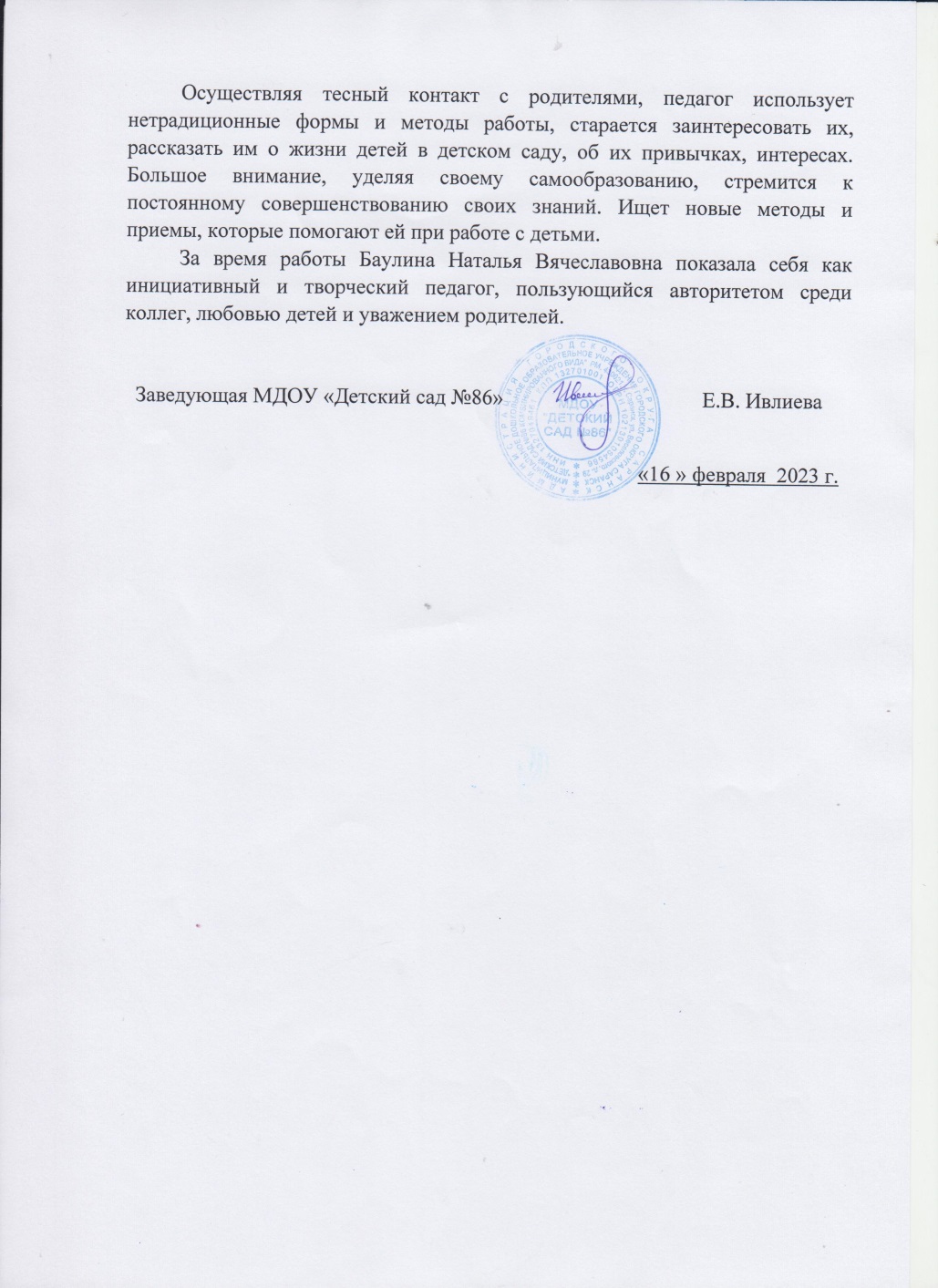 Участие в инновационной (экспериментальной) деятельности
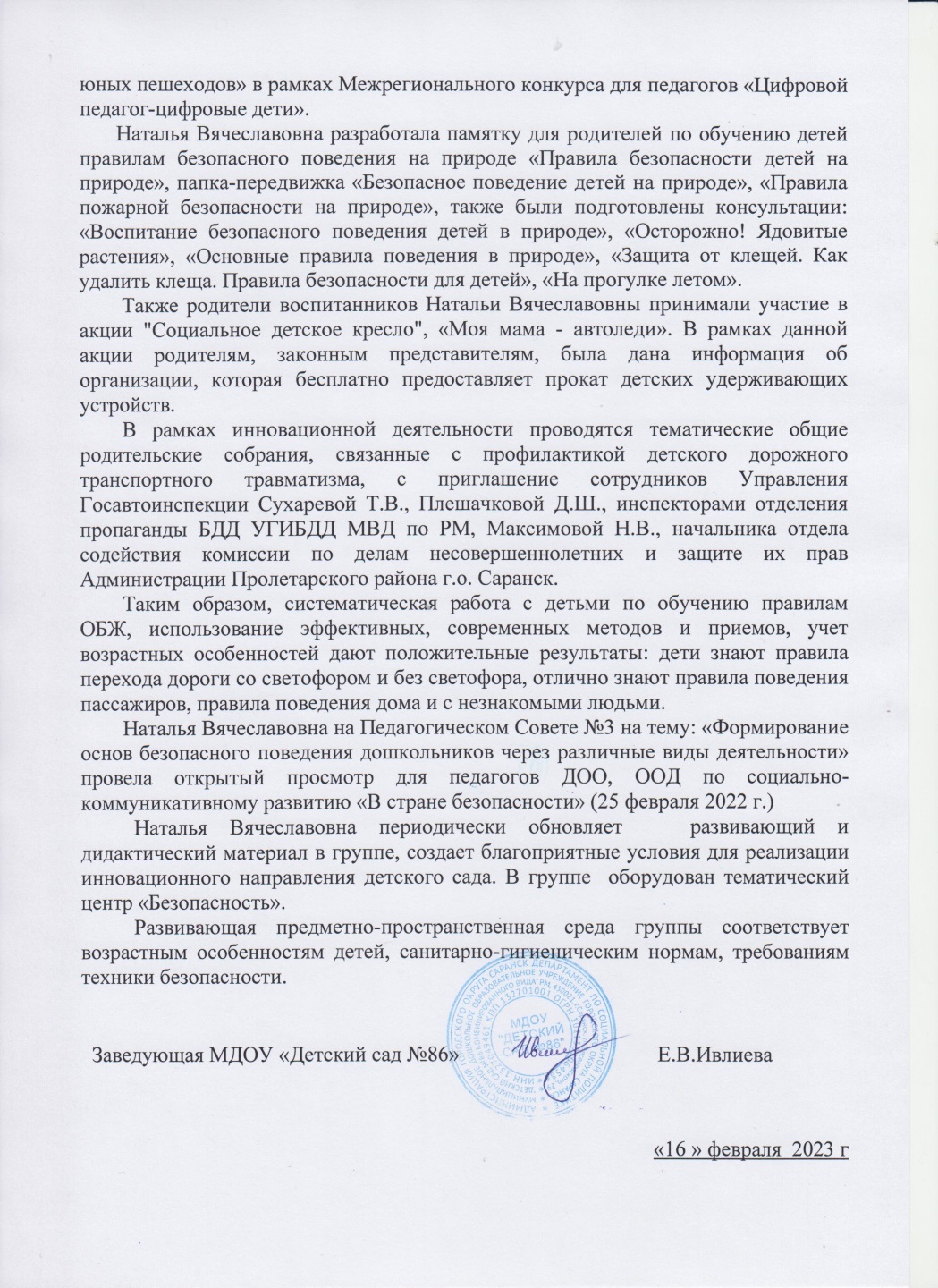 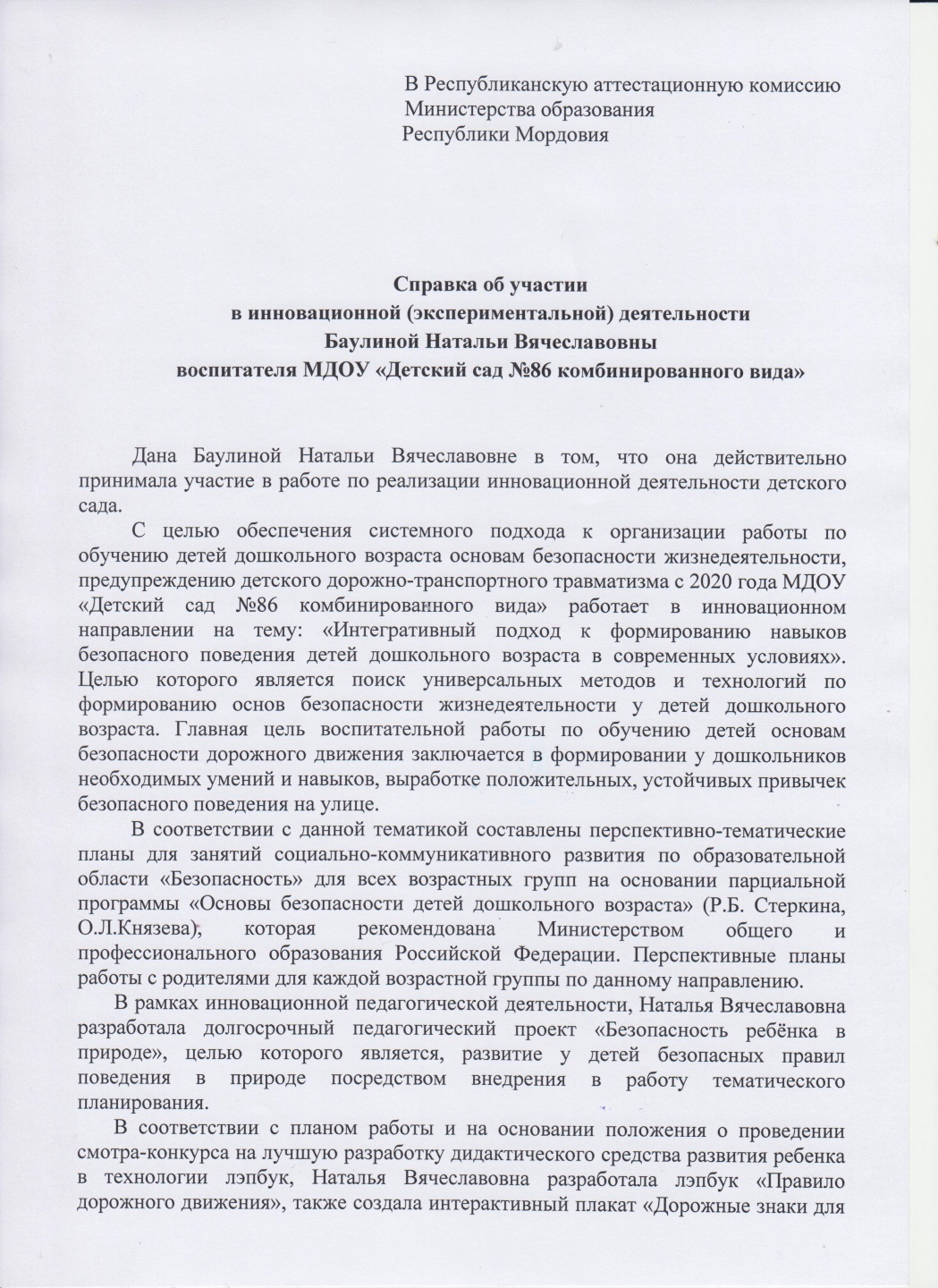 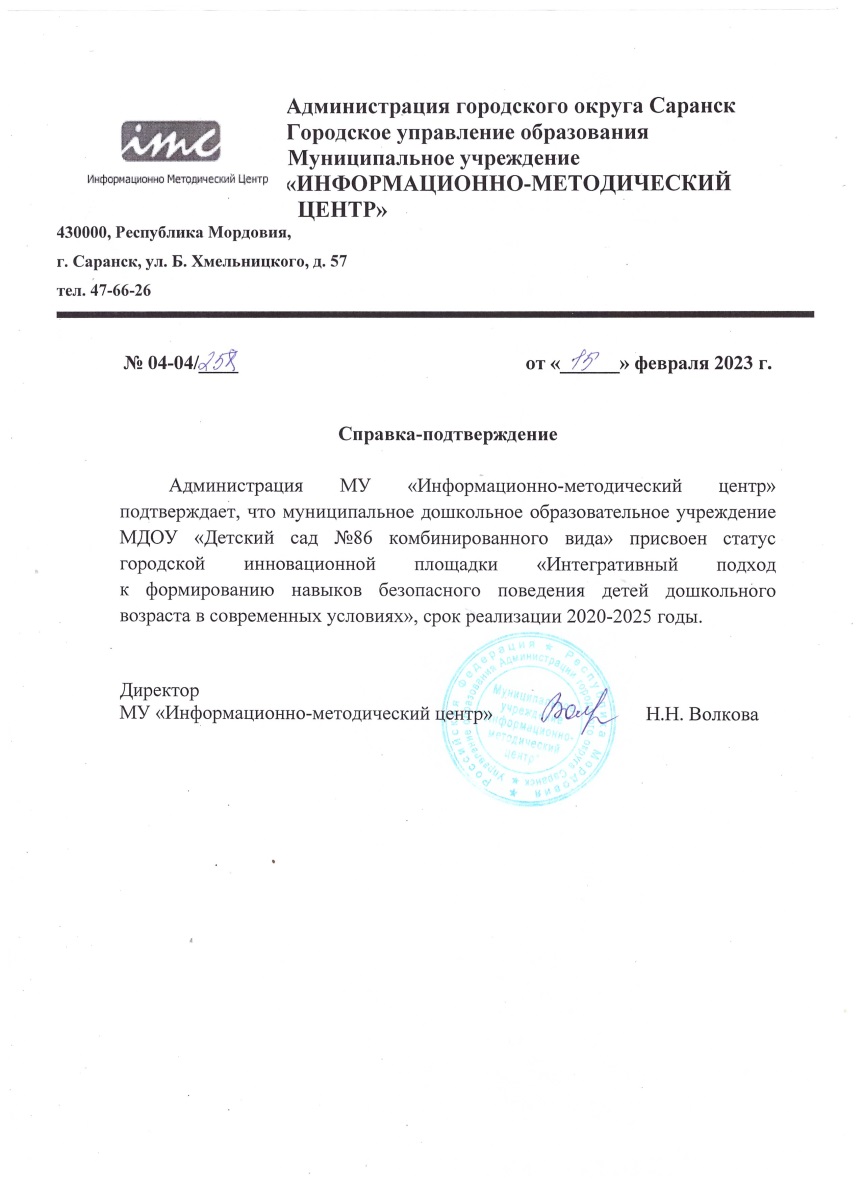 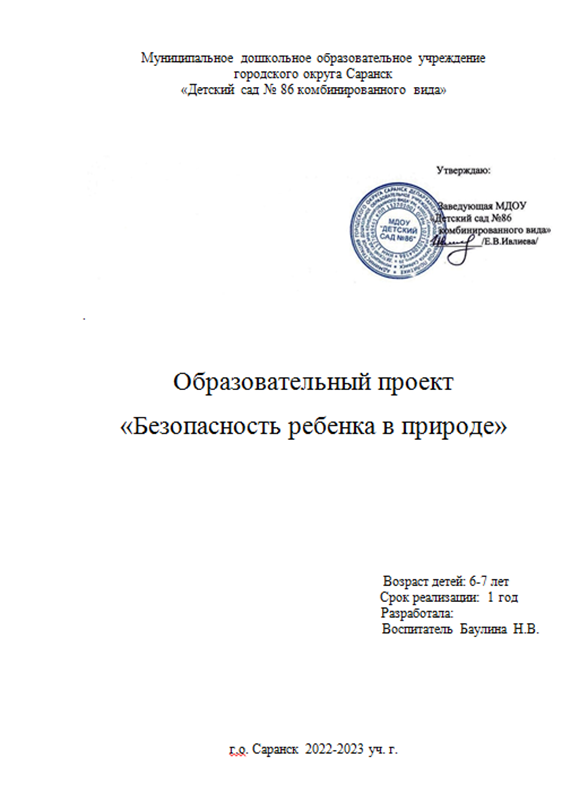 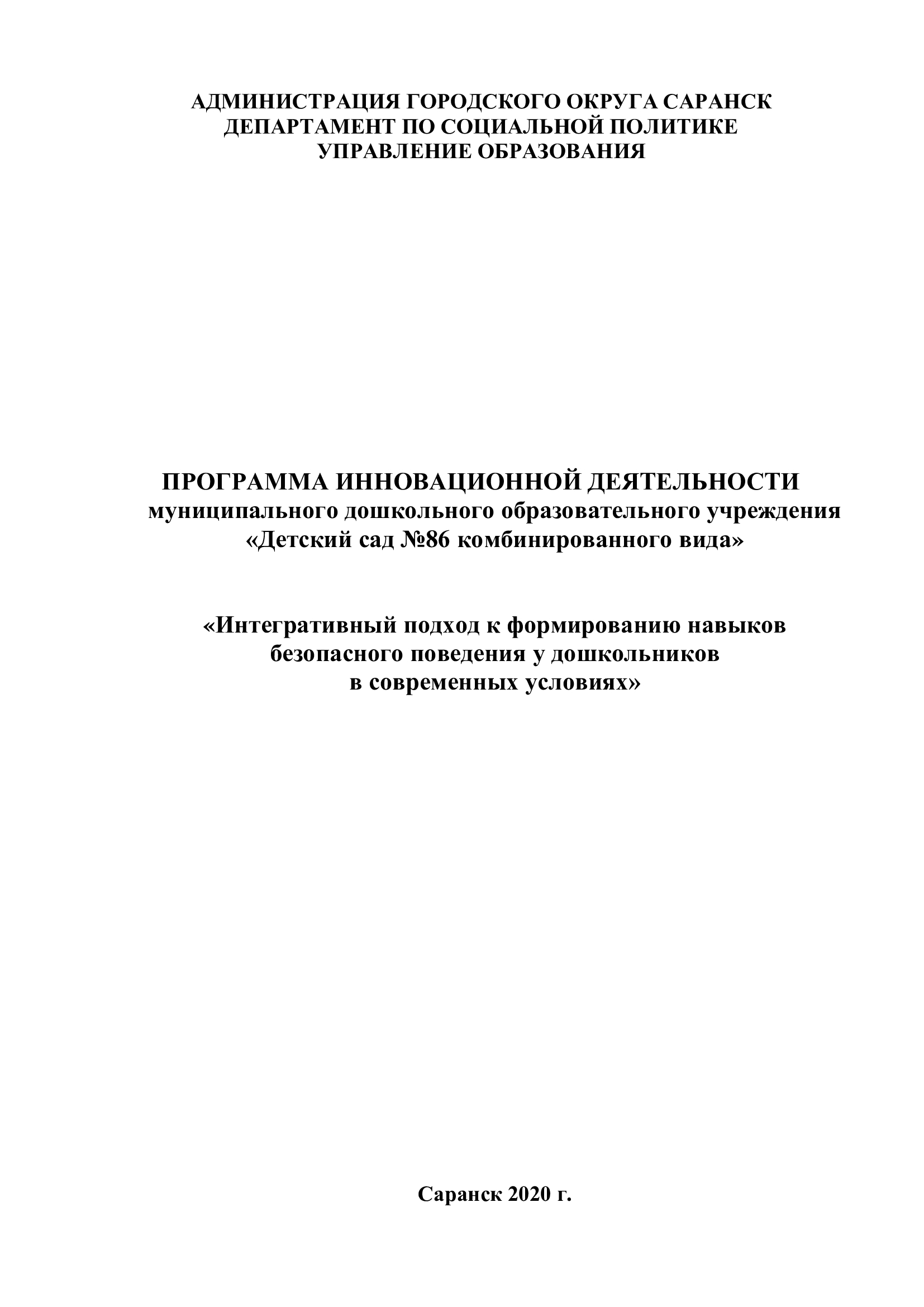 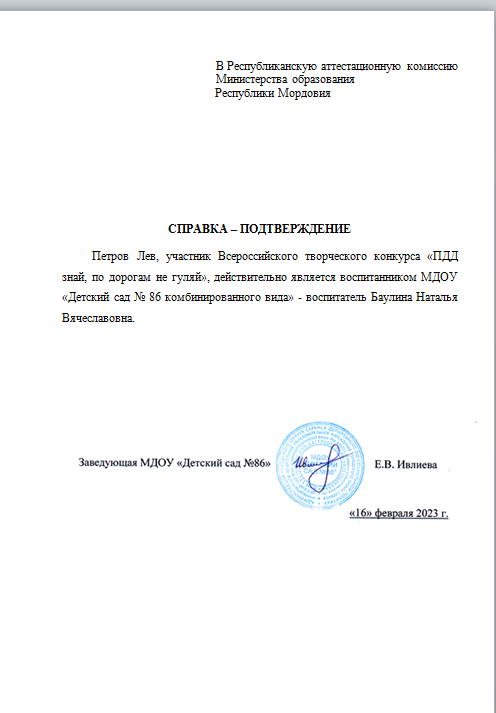 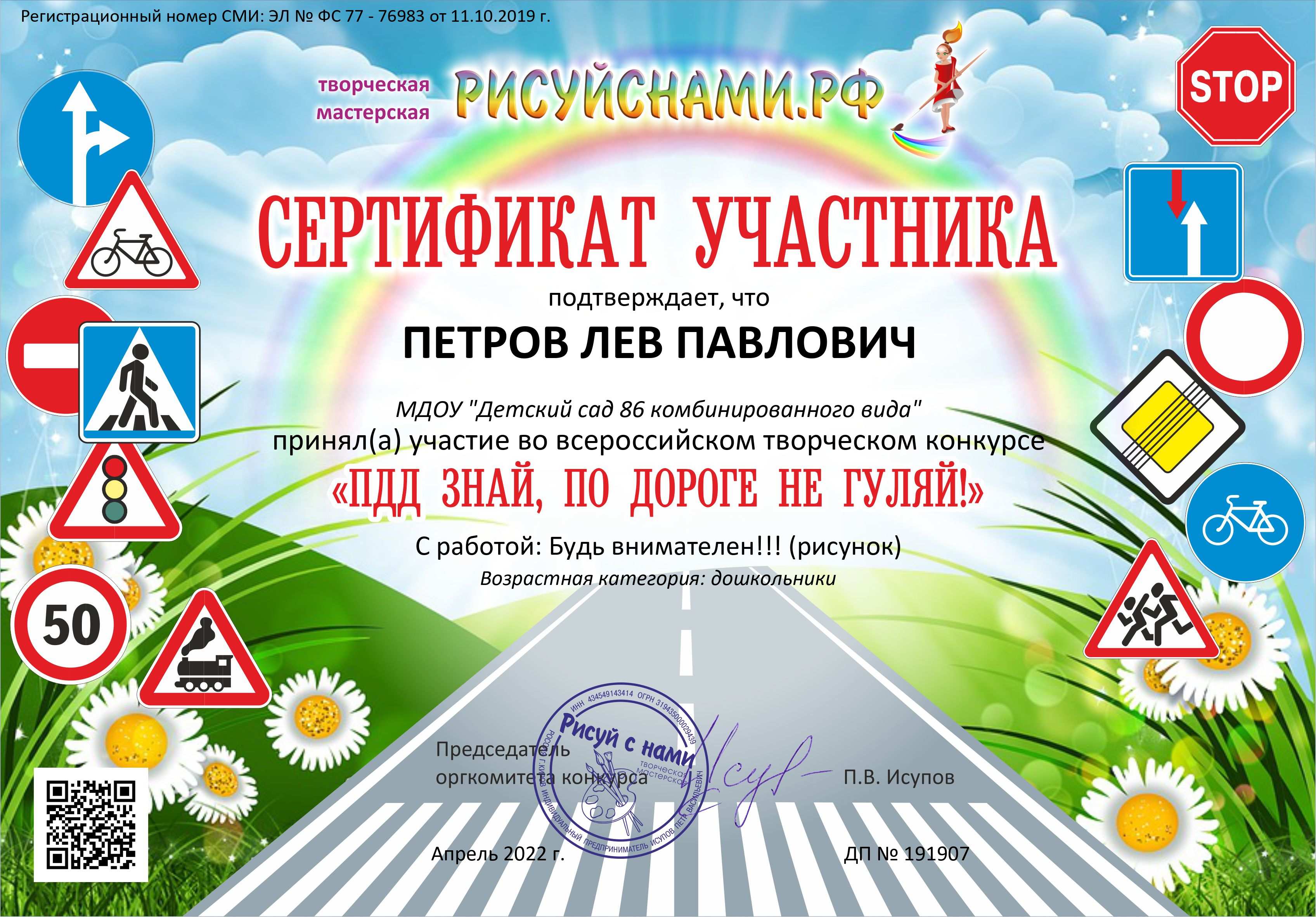 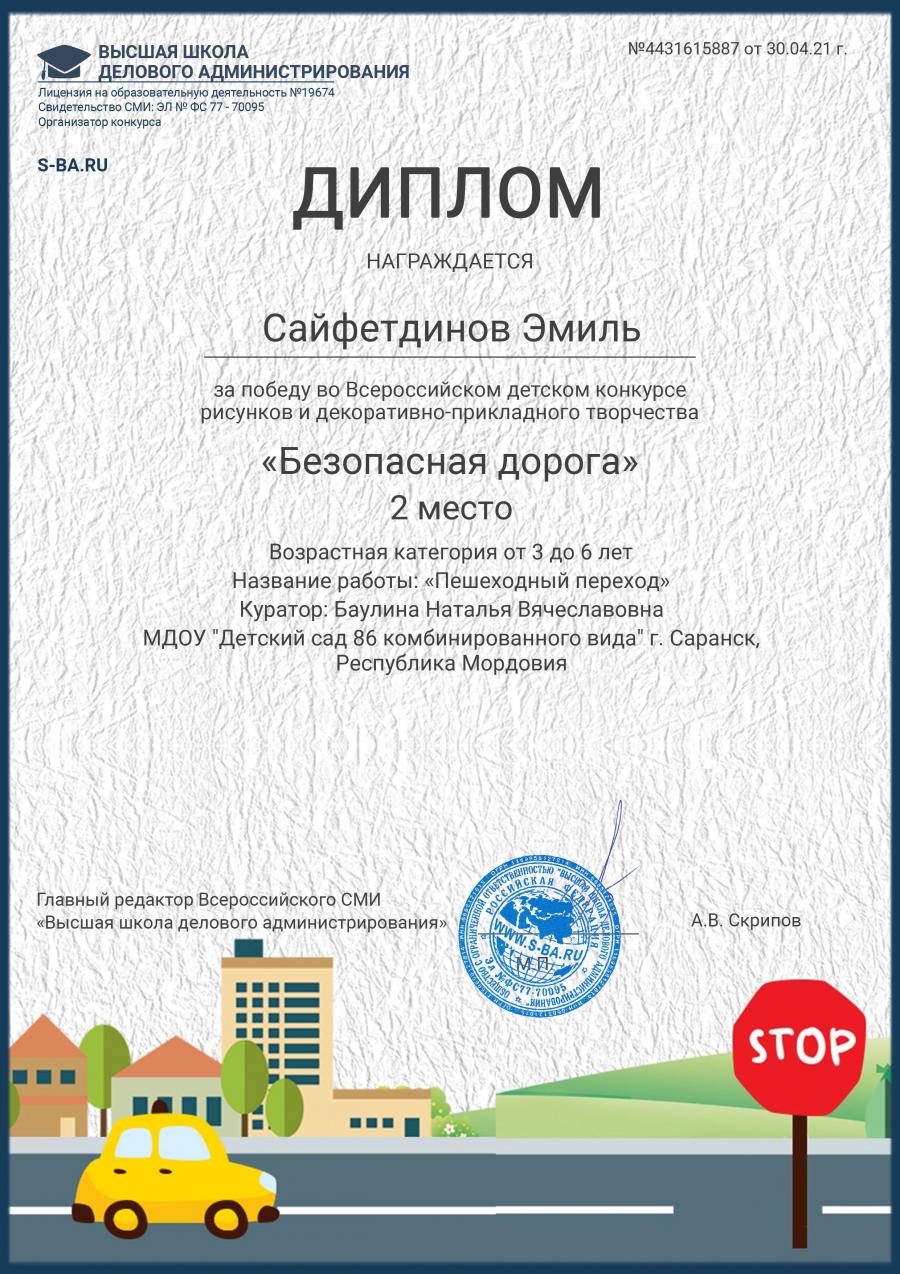 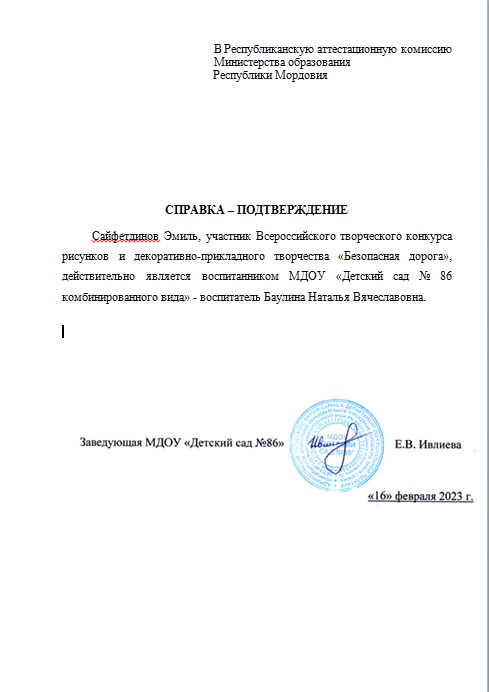 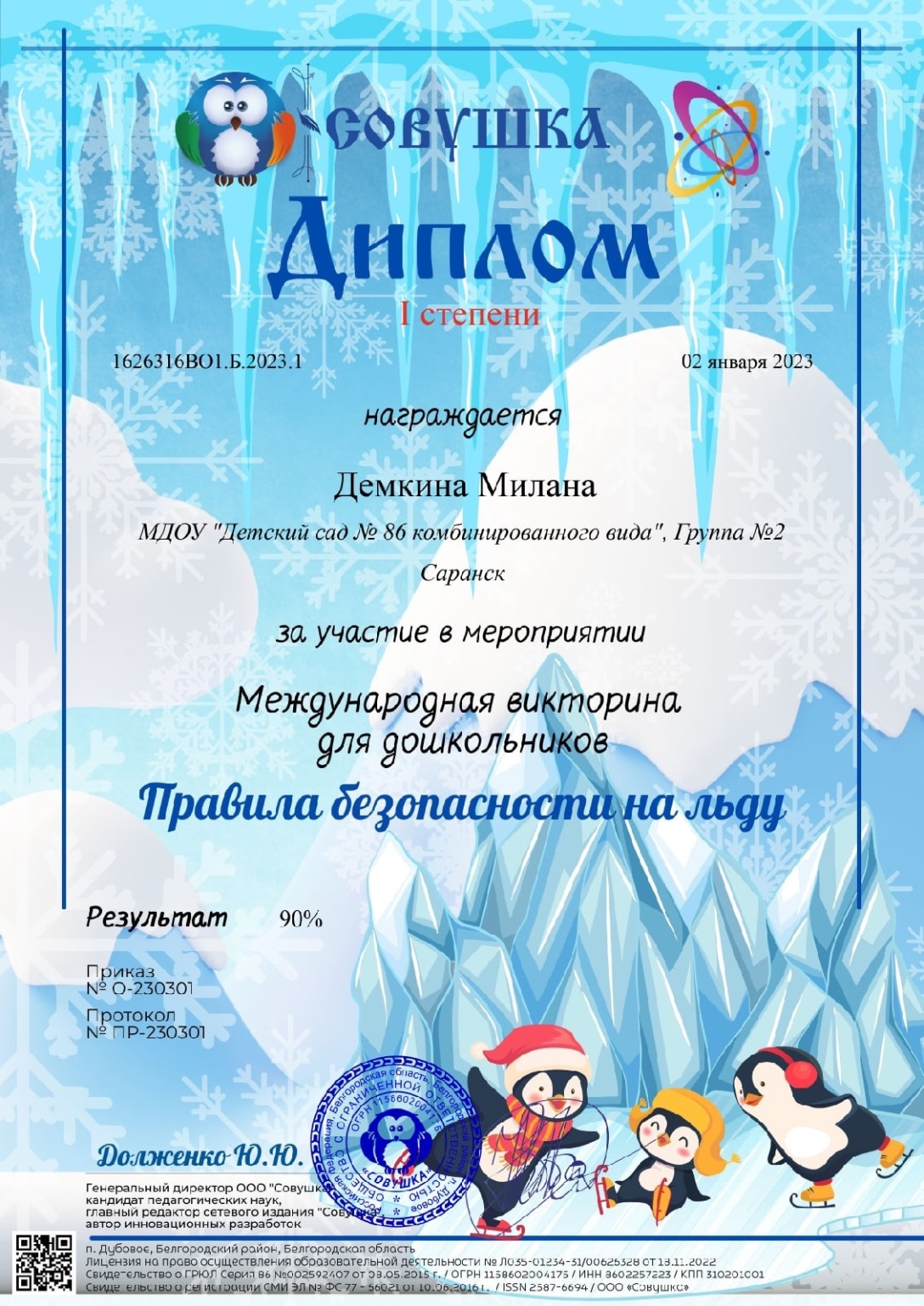 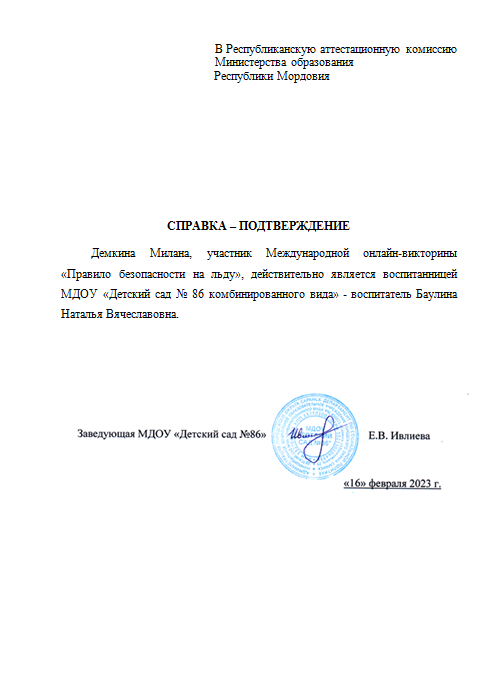 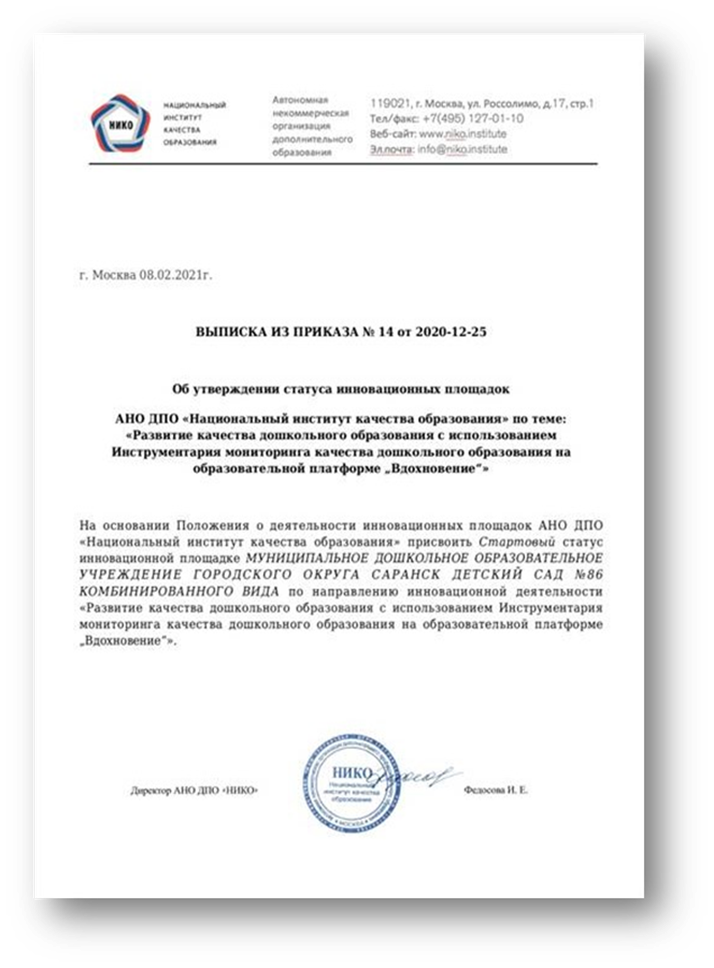 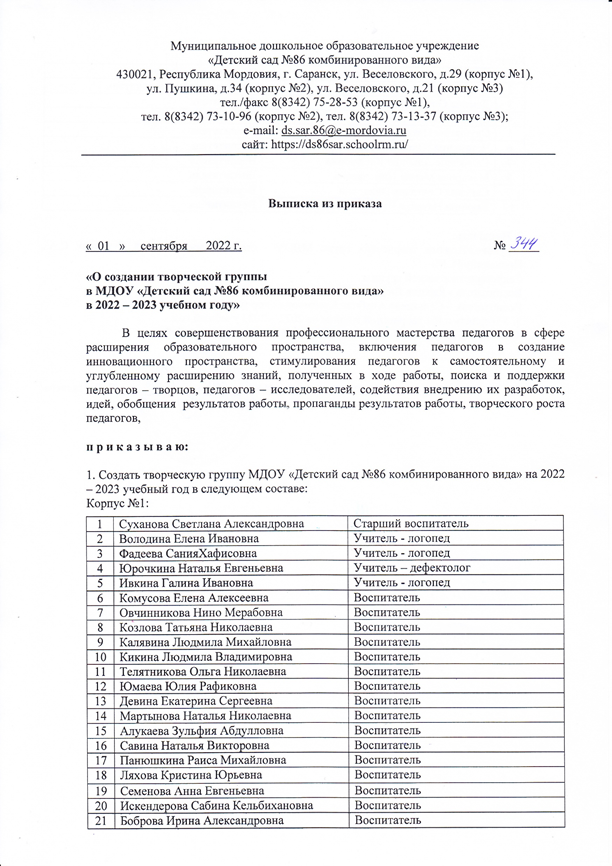 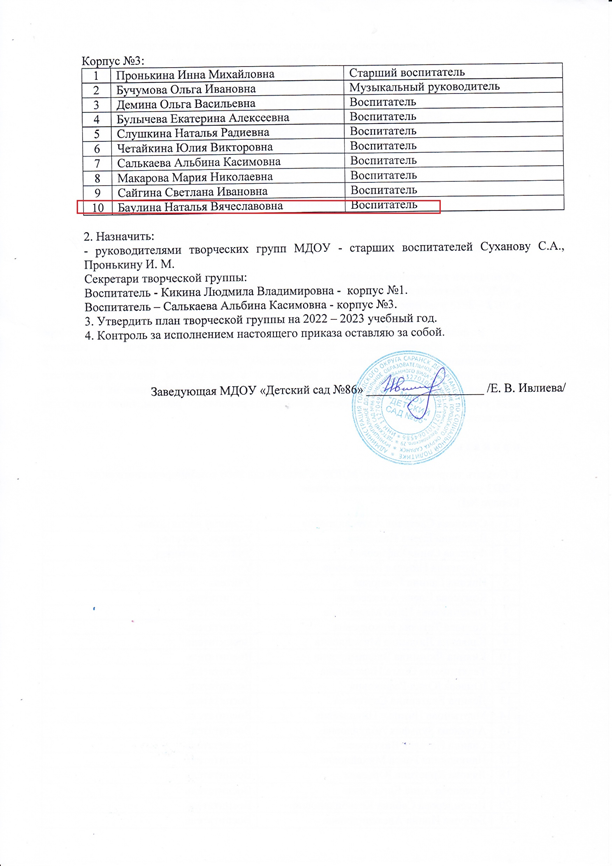 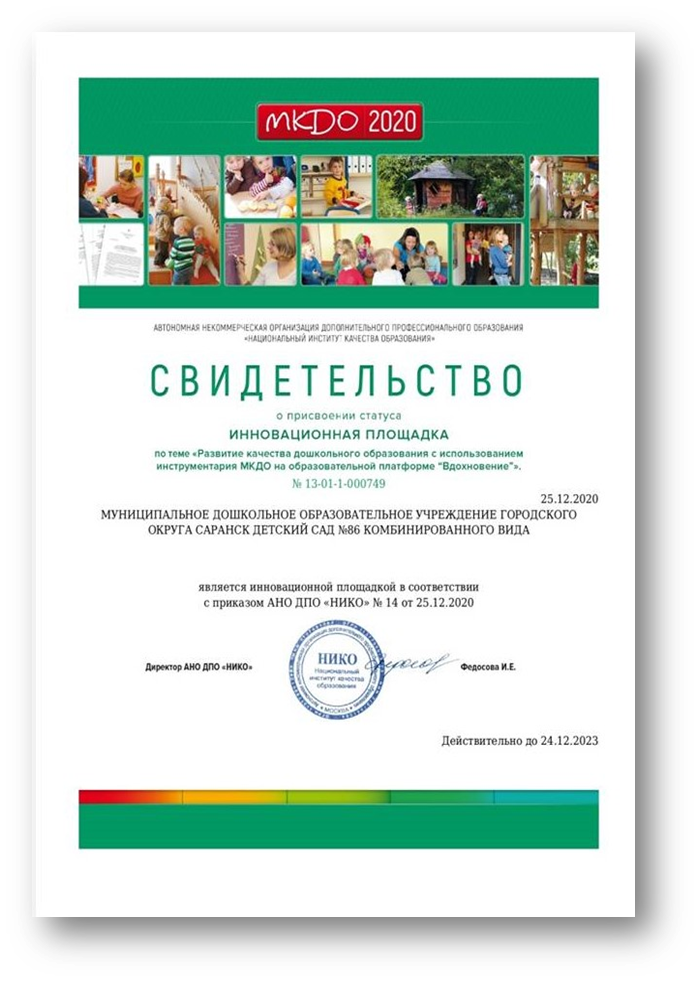 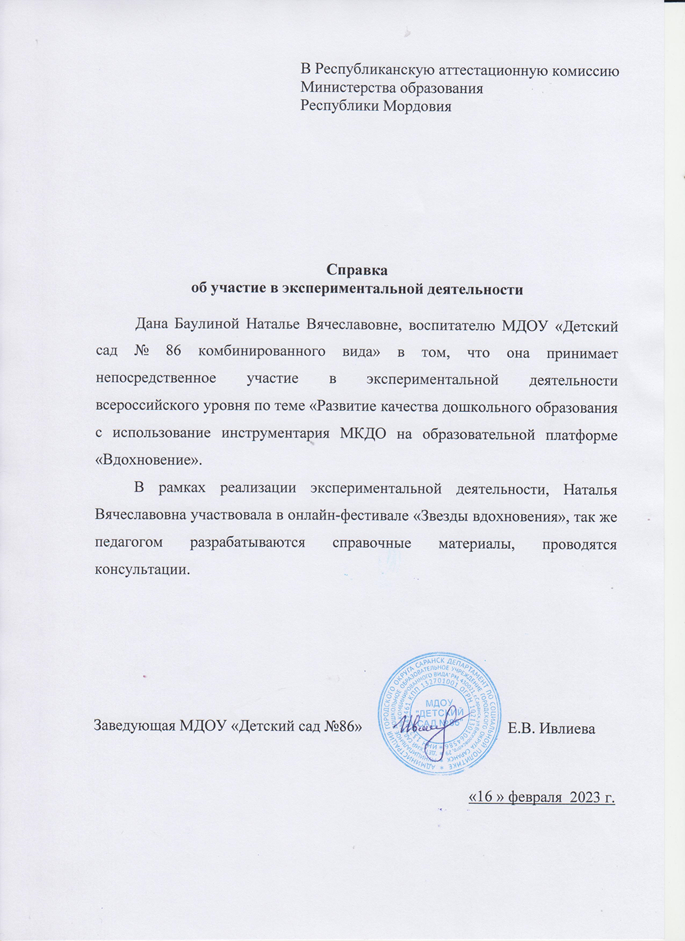 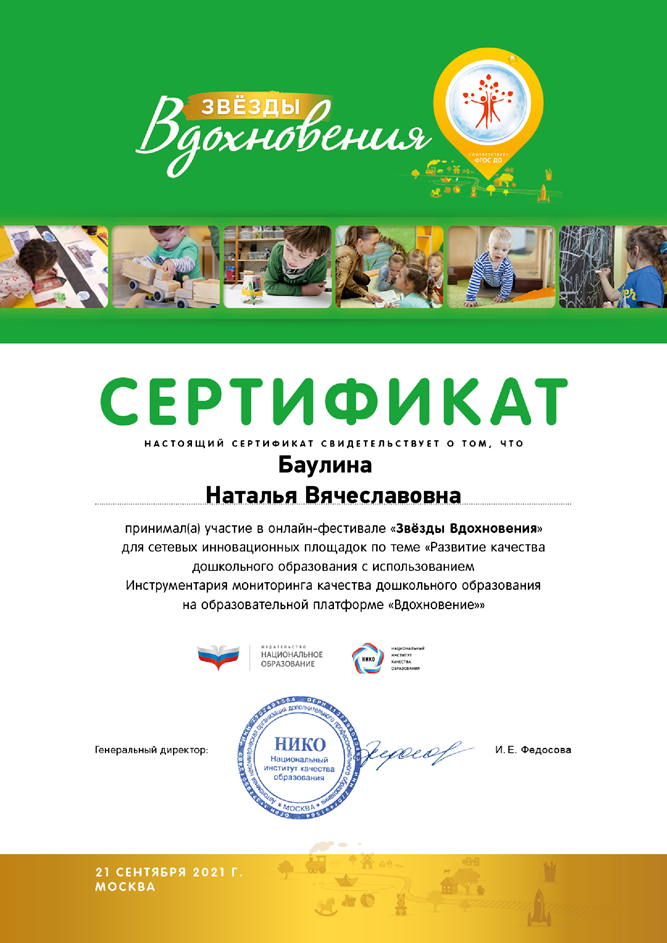 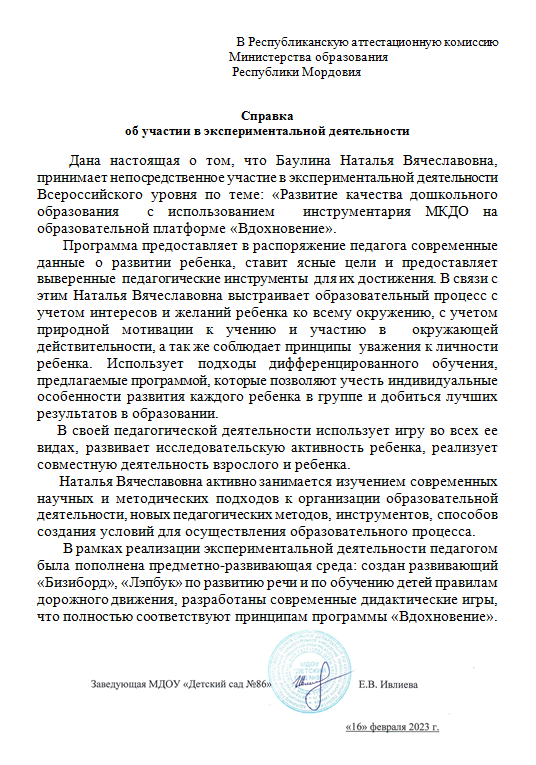 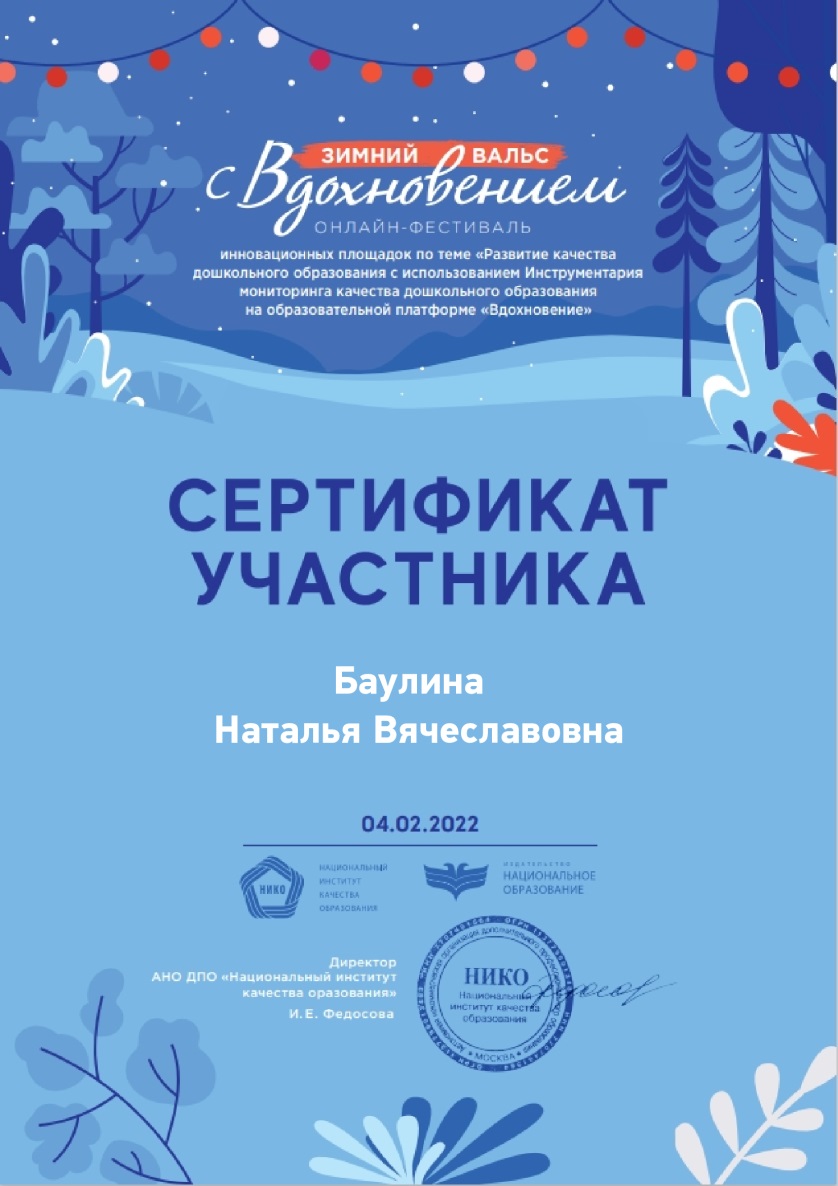 Наличие публикаций

Материалы, прошедшие экспертизу на сайтах, порталах сети Интернет: публикаций – 3
https://www.prodlenka.org/metodicheskie-razrabotki/427502-ruchnoj-trud-kak-sredstvo-formirovanija-tvorc

https://socpedagog13.edurm.ru/articles/8133-organizacija-opytno-eksperimentalnoi-dejatelnosti-detei-v-letnii-period.html

https://socpedagog13.edurm.ru/articles/8133-organizacija-opytno-eksperimentalnoi-dejatelnosti-detei-v-letnii-period.html

Муниципальный уровень: публикаций – 3
https://upload2.schoolrm.ru/iblock/674/674b862d546b7073aa97285e96ff4261/Innovatsionnyy-opyt-Baulinoy-N-V.docx

https://ds86sar.schoolrm.ru/sveden/employees/10029/599817/

Всероссийский уровень: публикаций – 3

Международный уровень: публикаций – 2
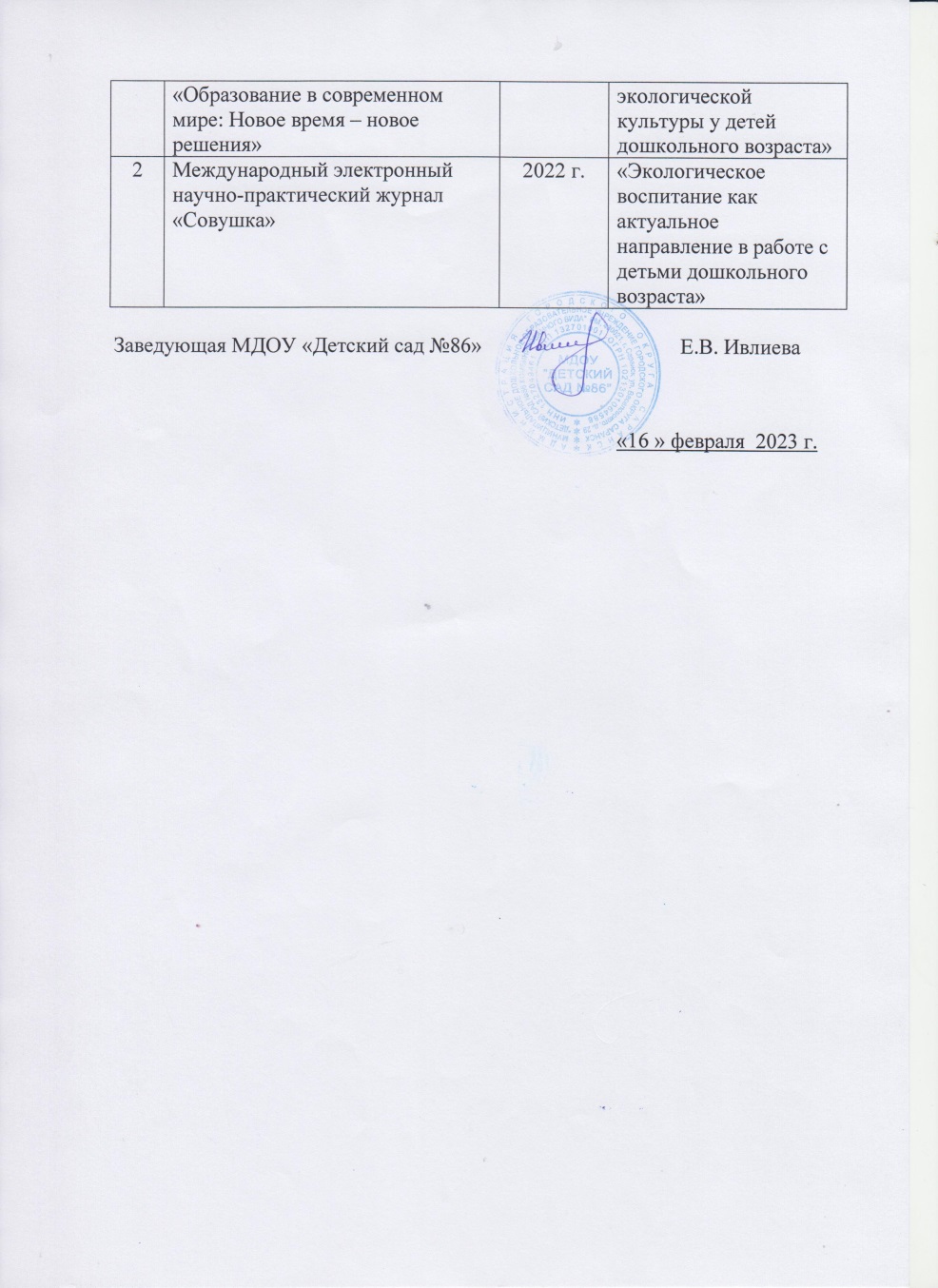 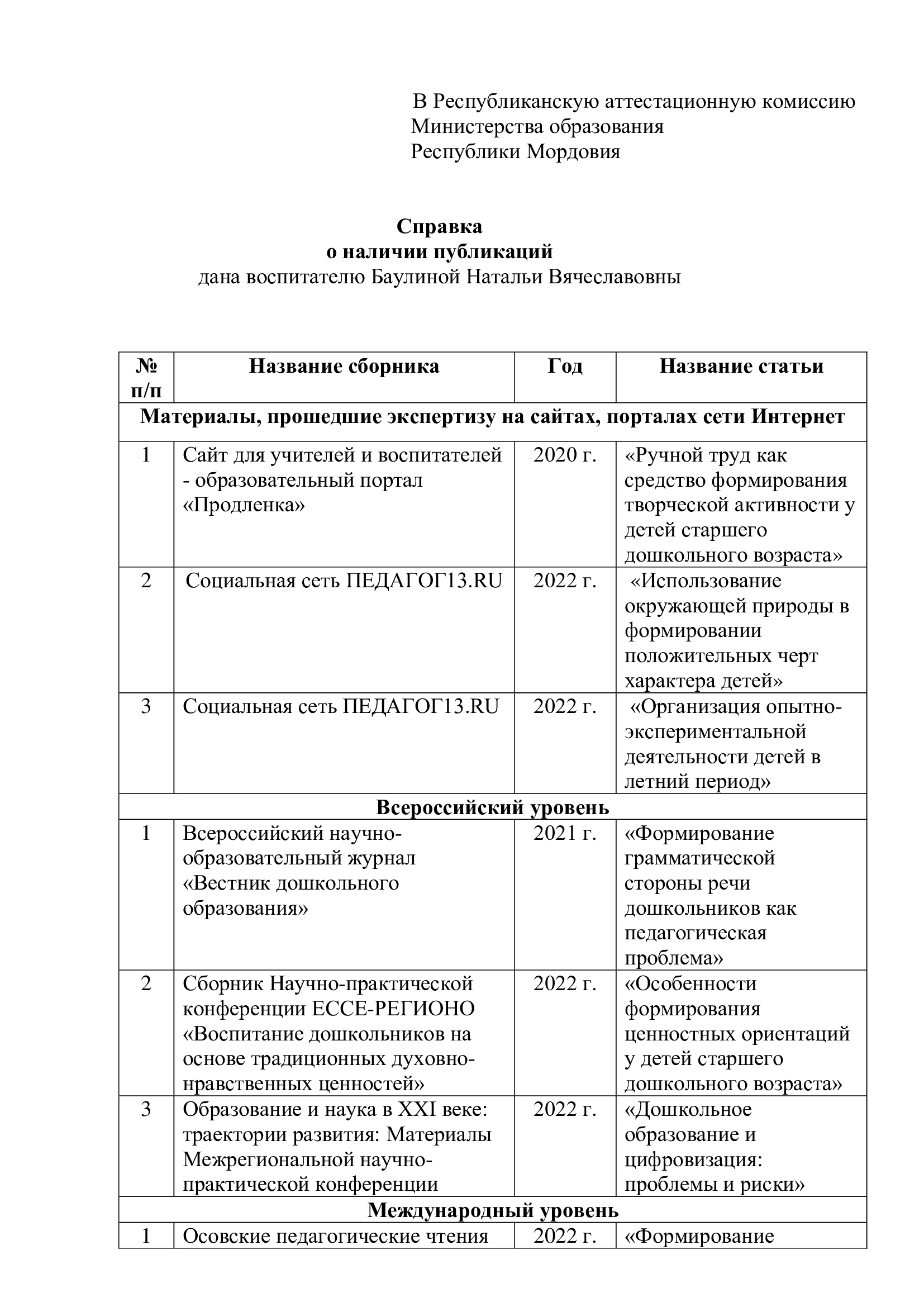 Материалы, прошедшие экспертизу на сайтах, порталах сети Интернет
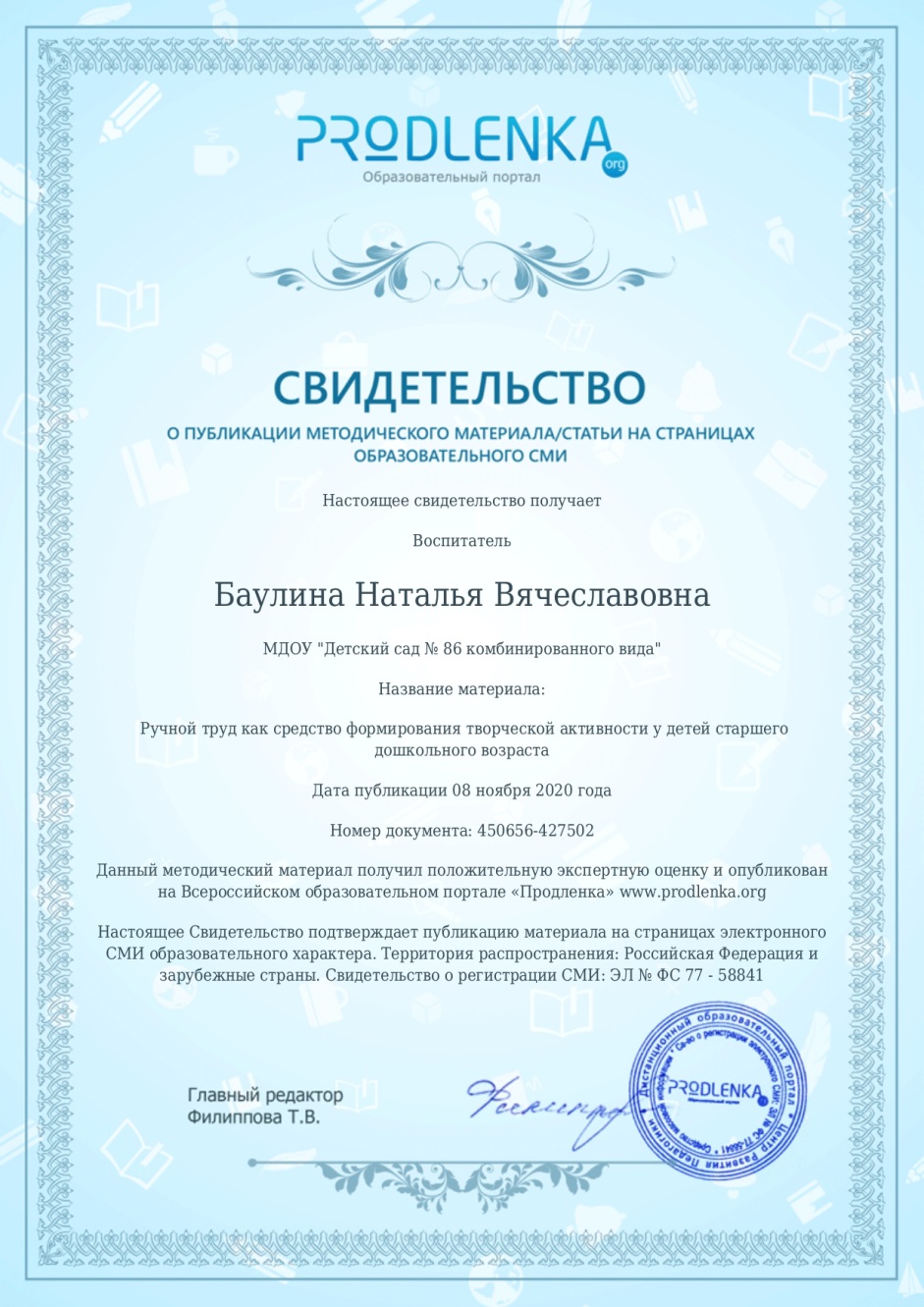 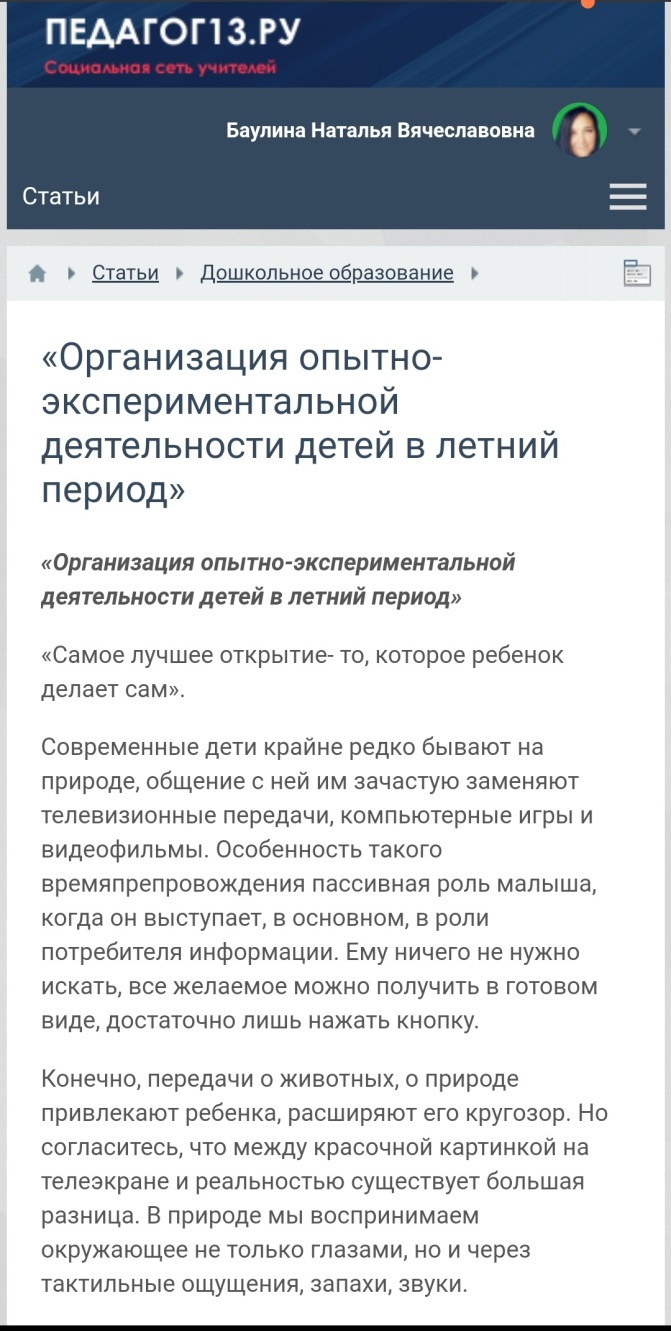 Всероссийский уровень
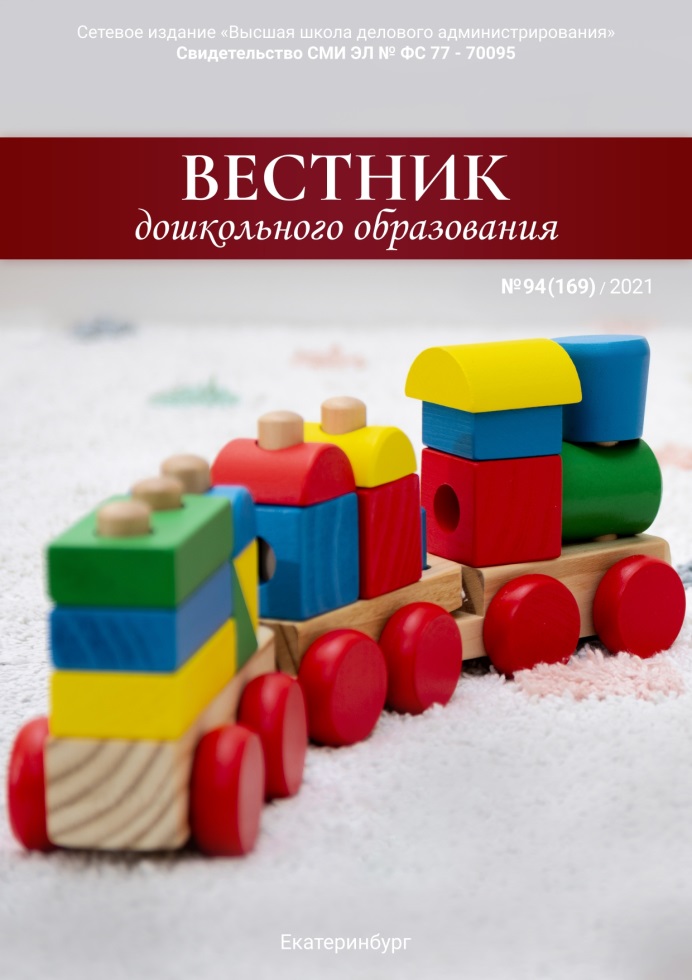 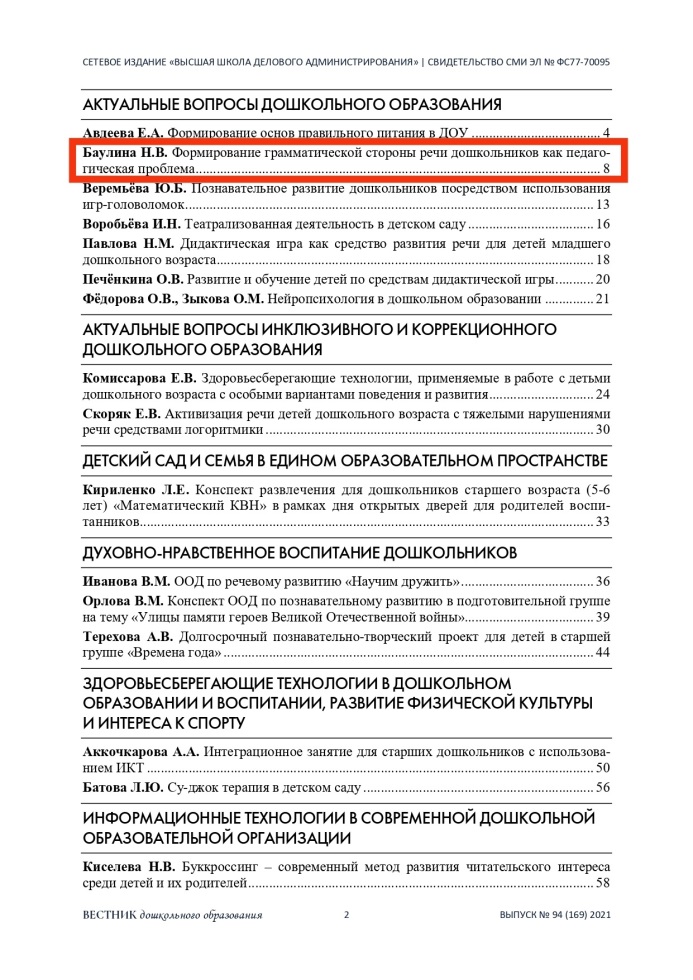 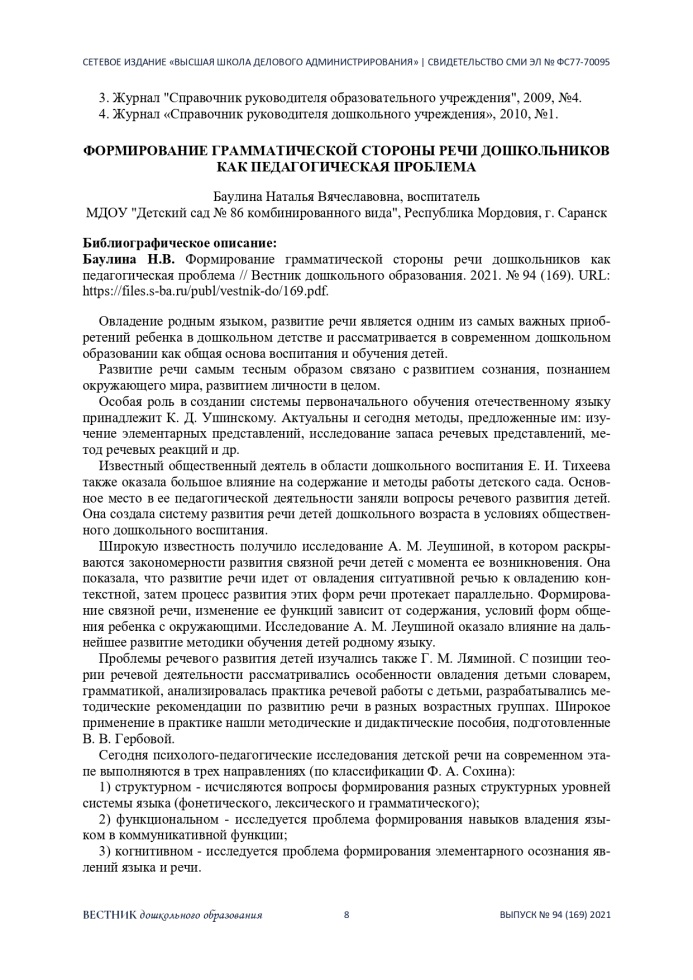 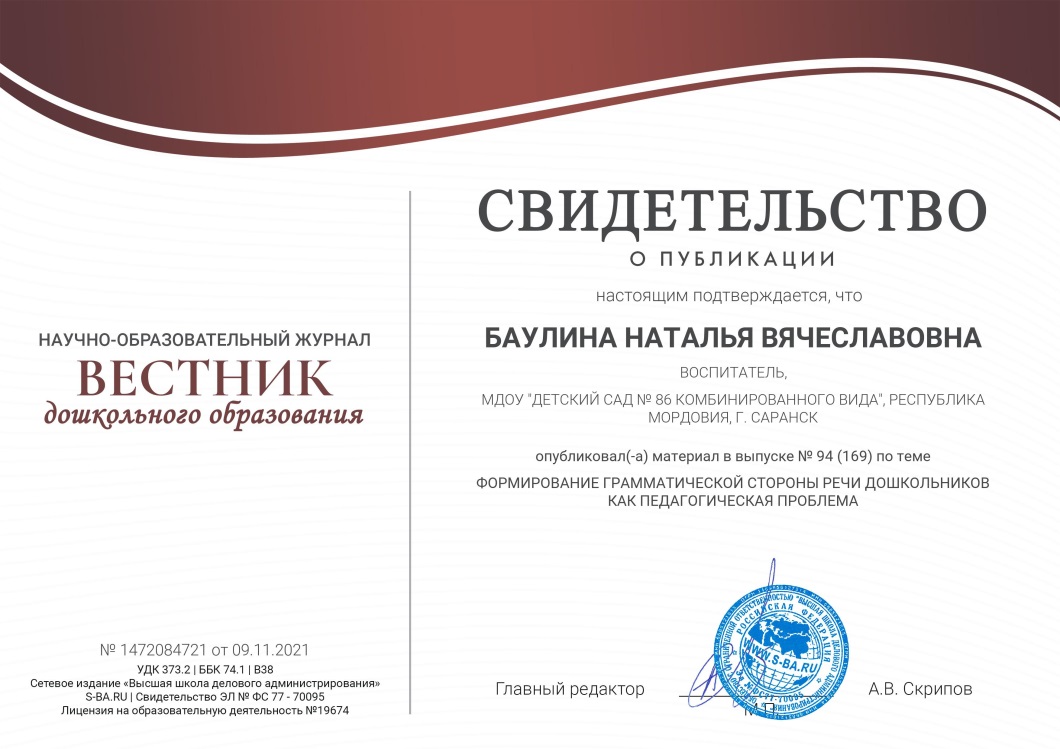 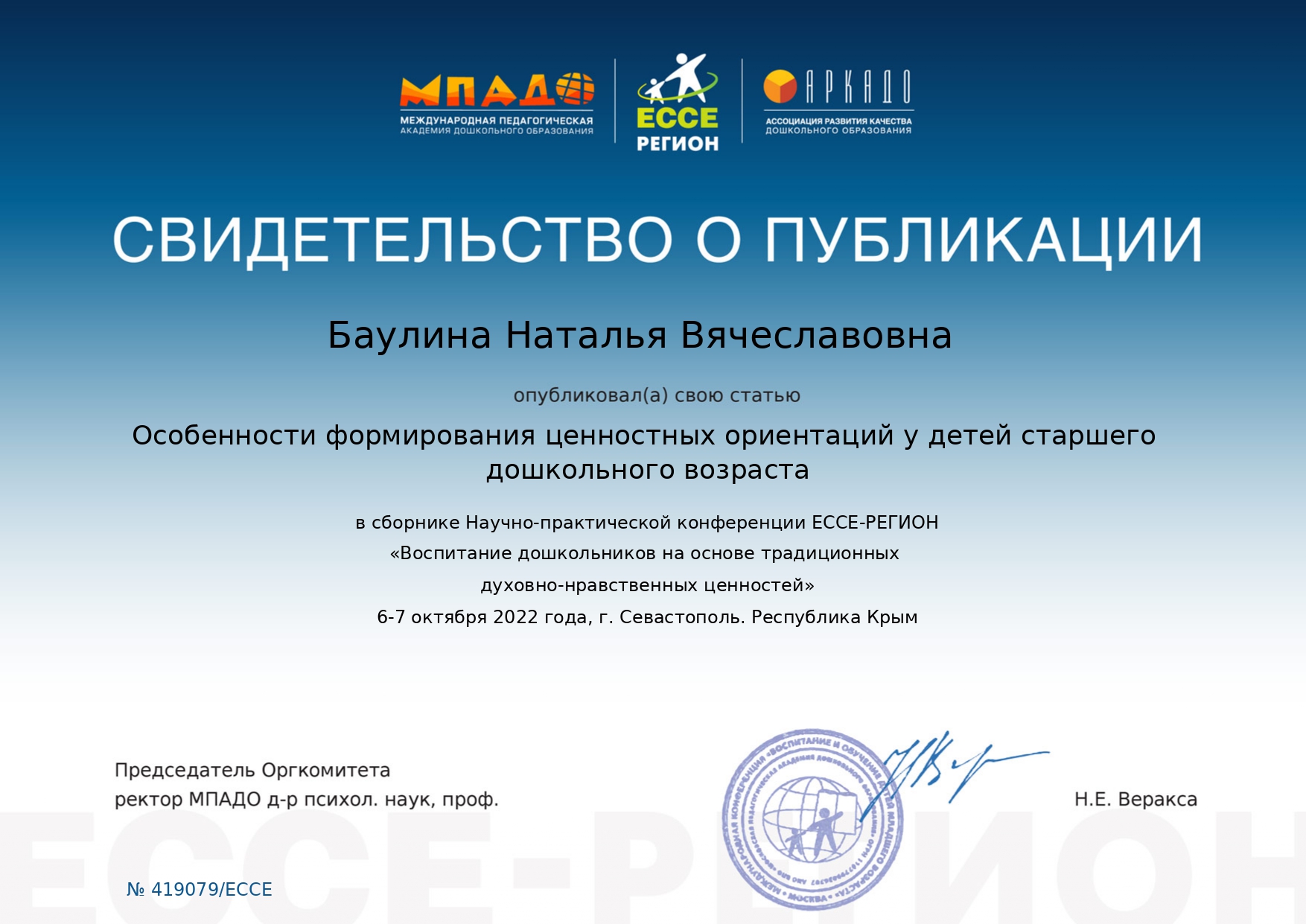 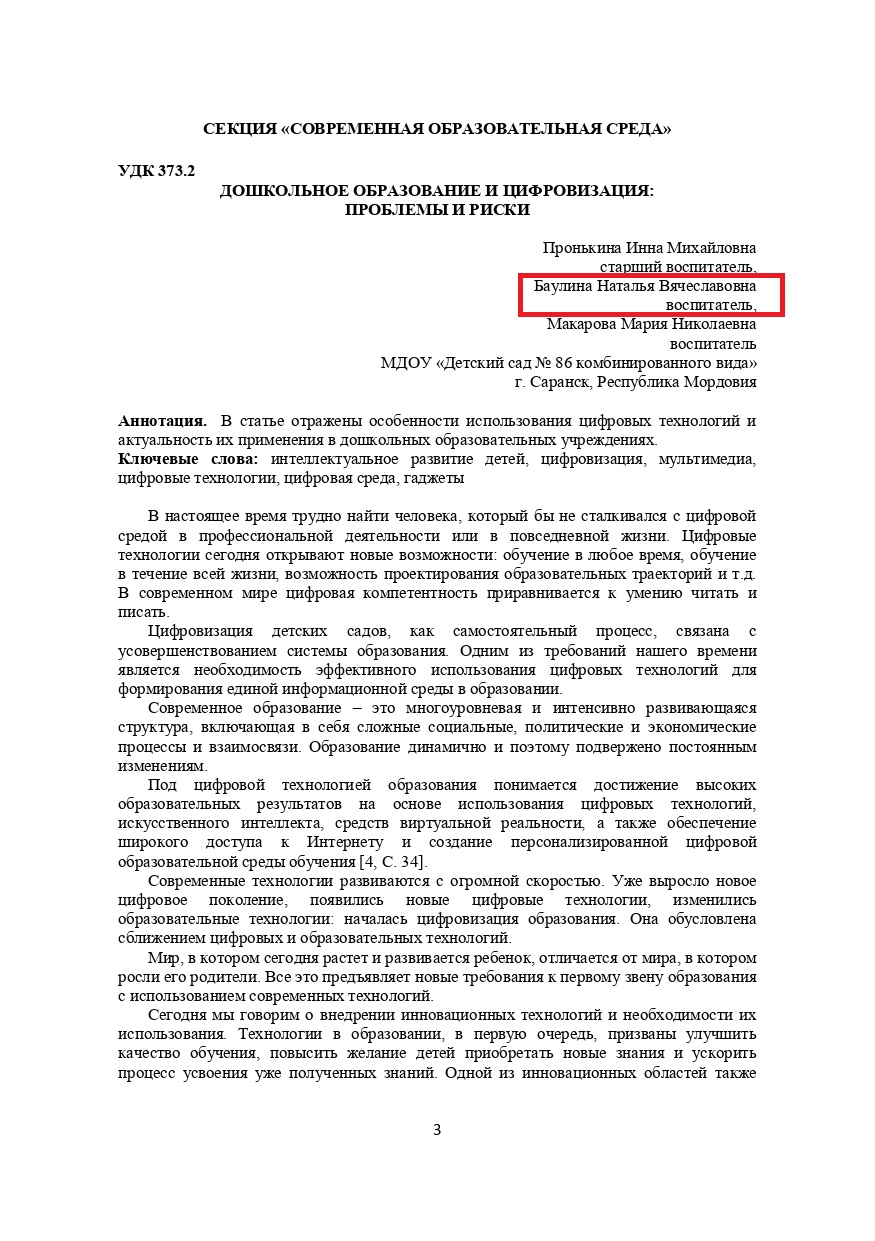 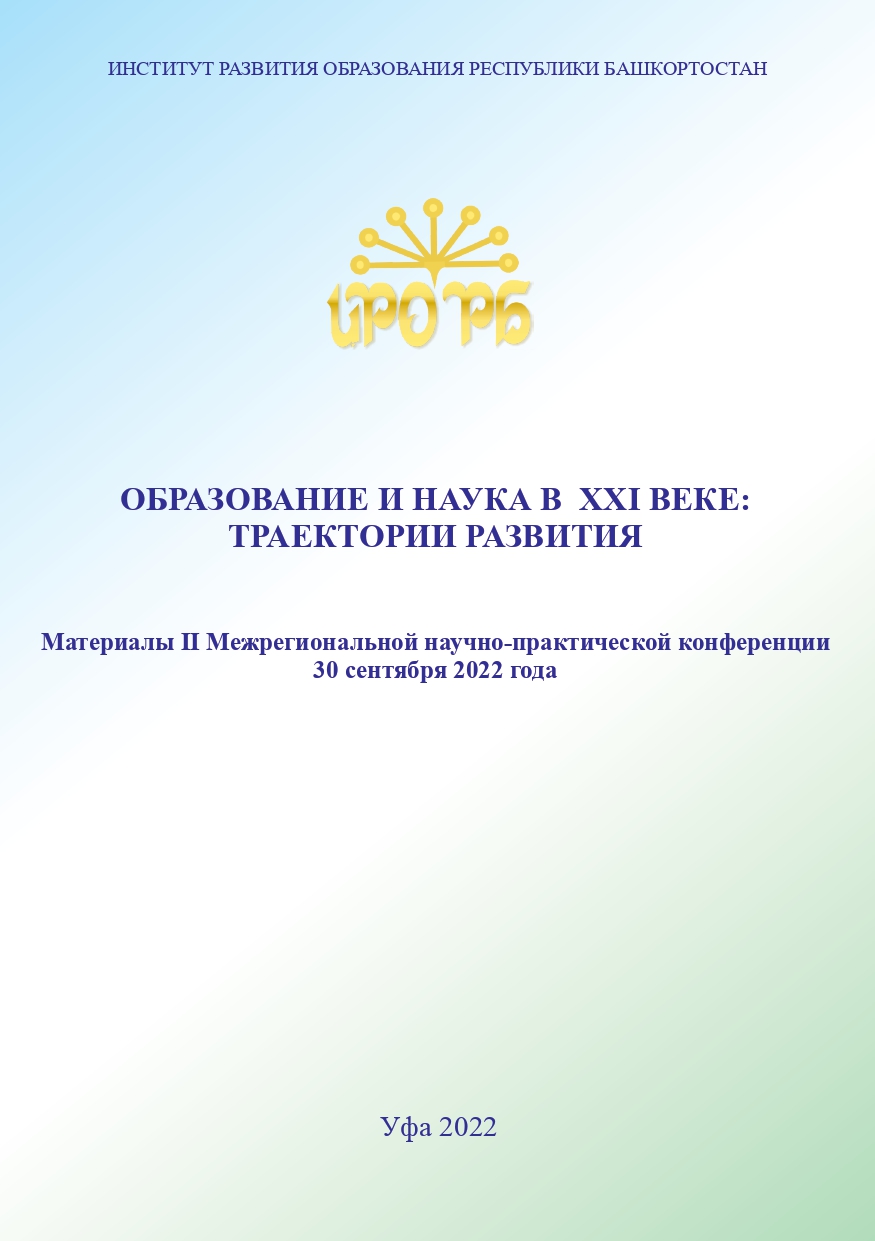 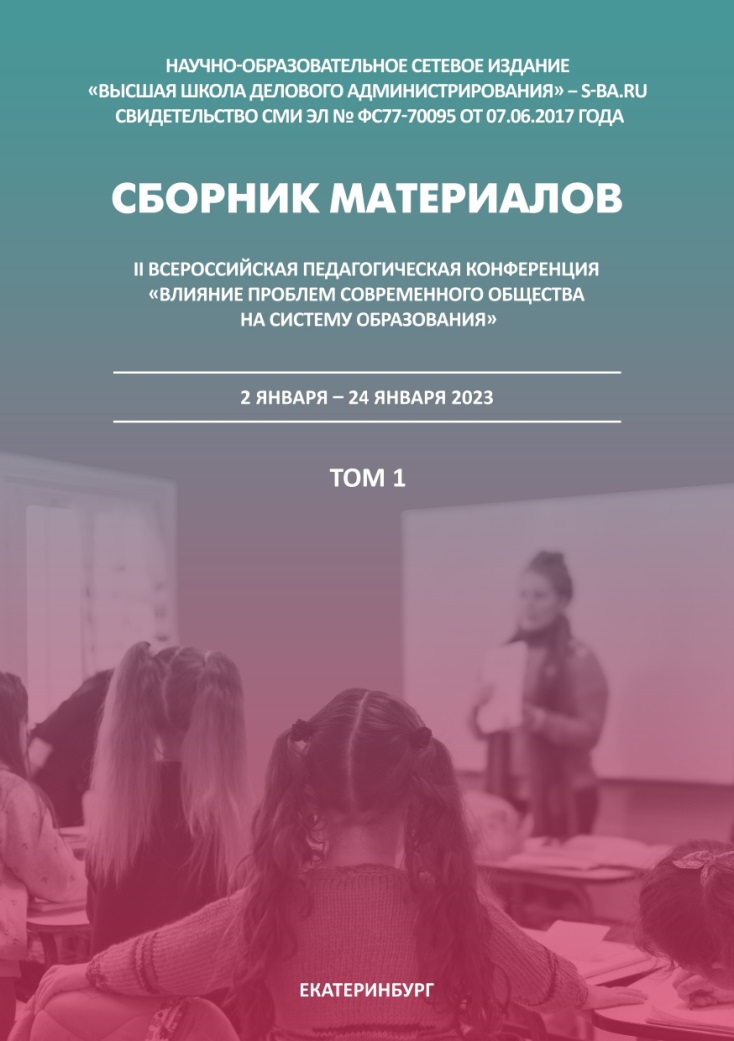 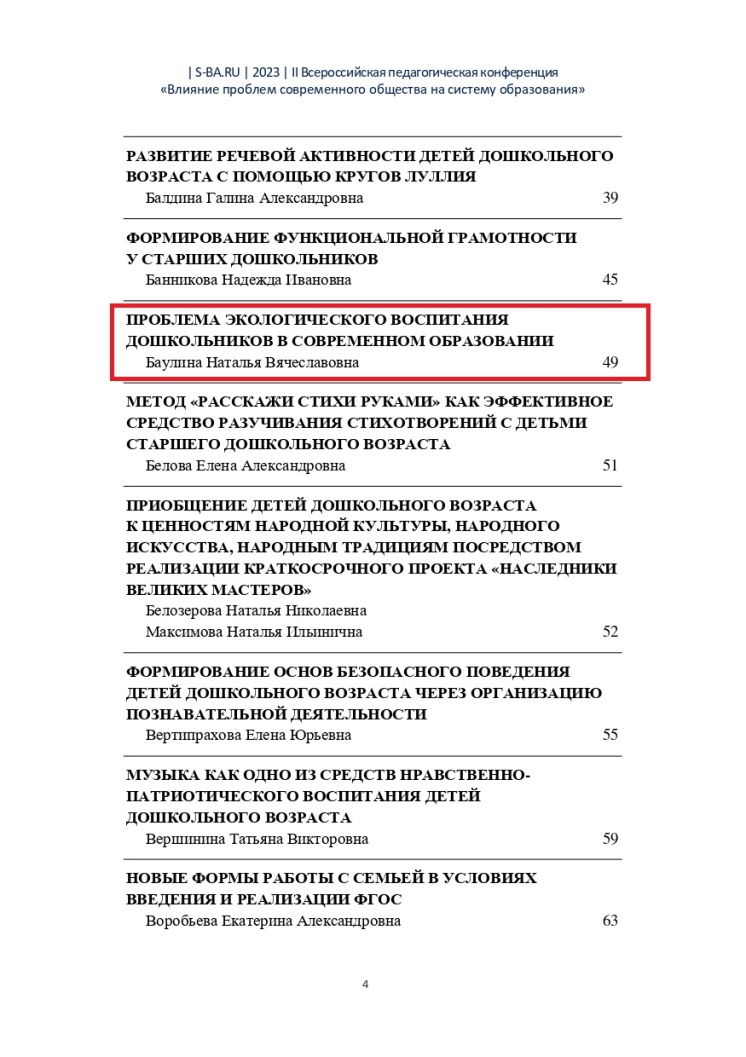 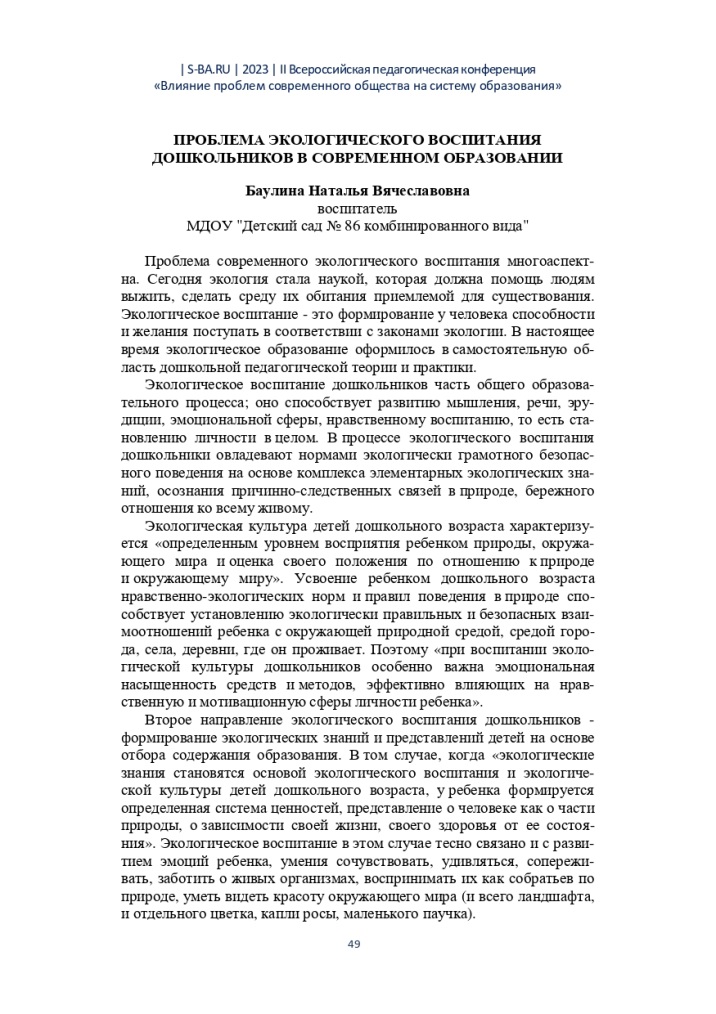 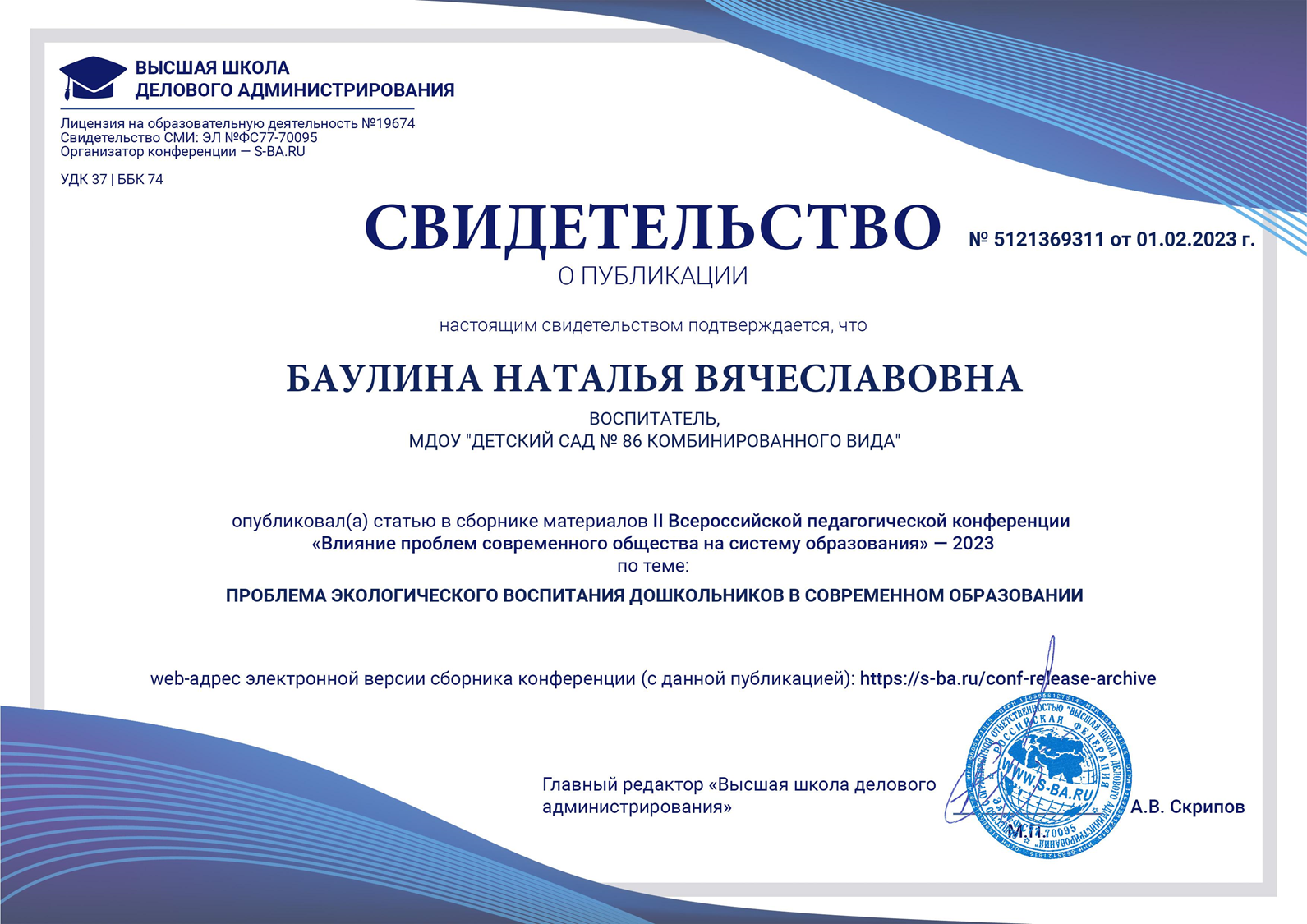 Международный уровень
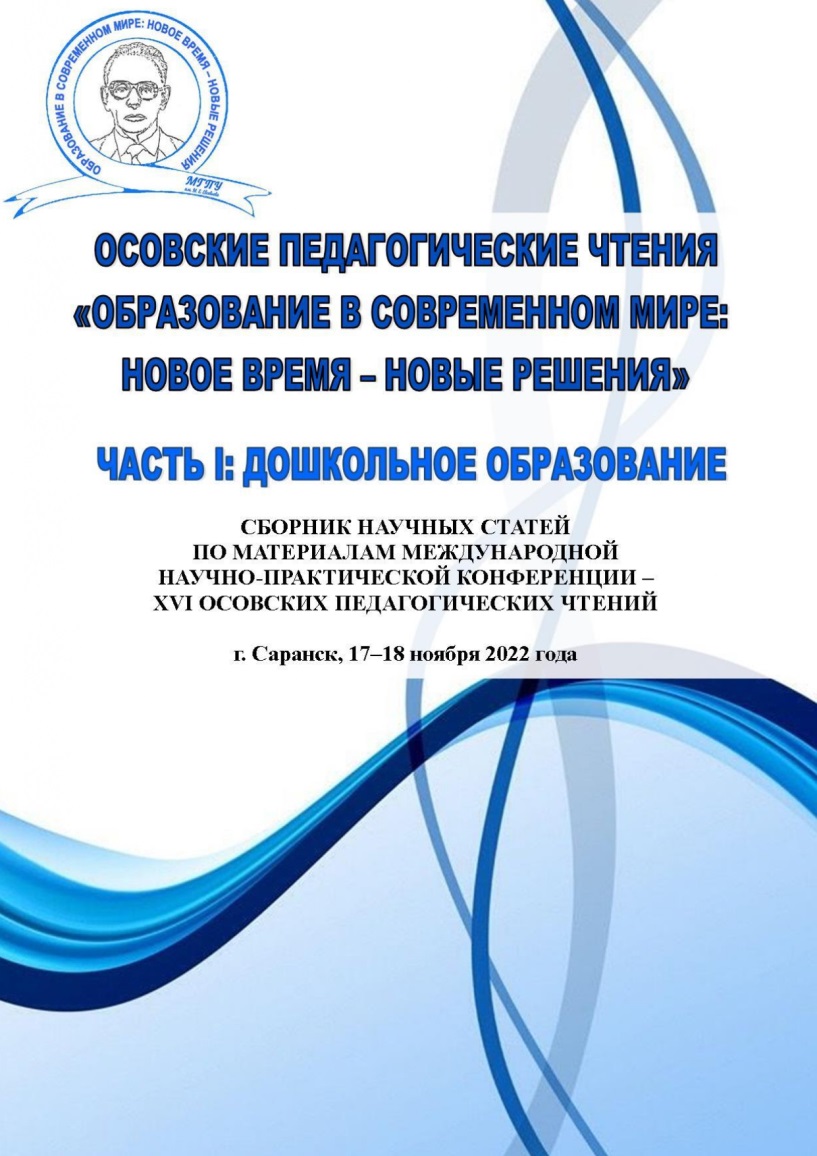 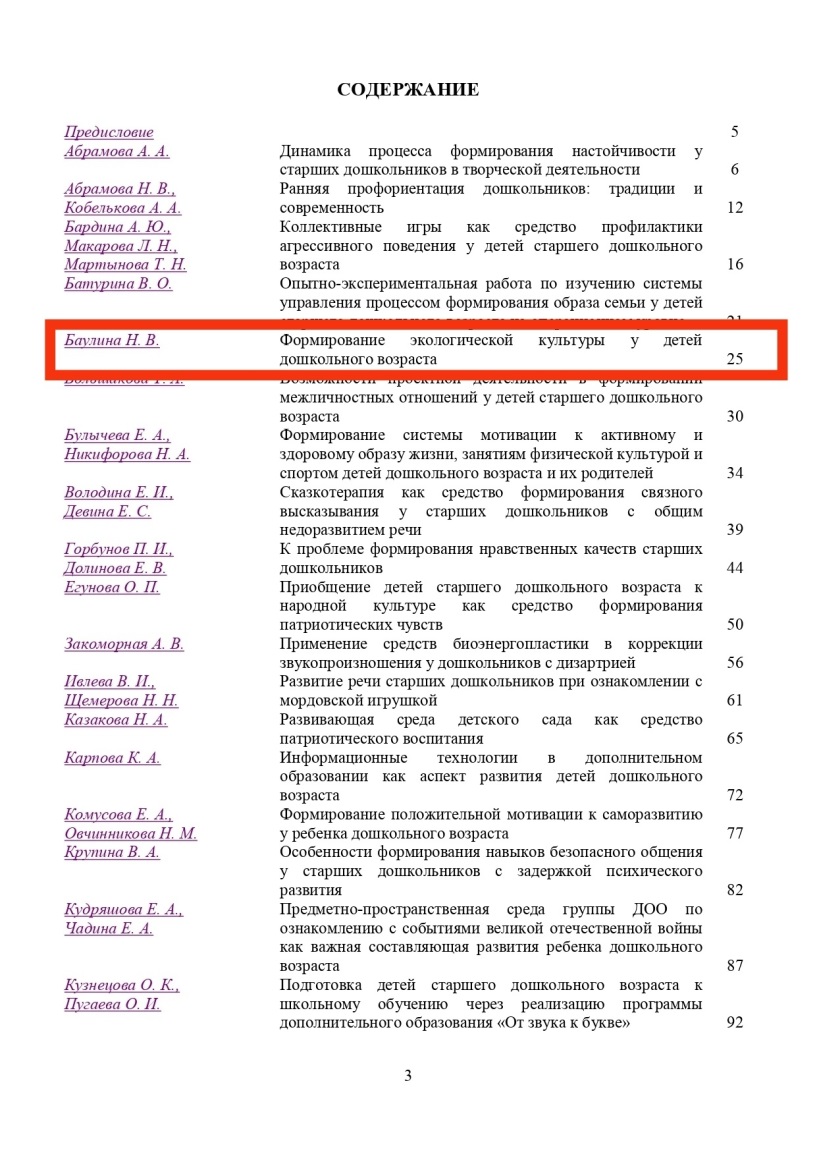 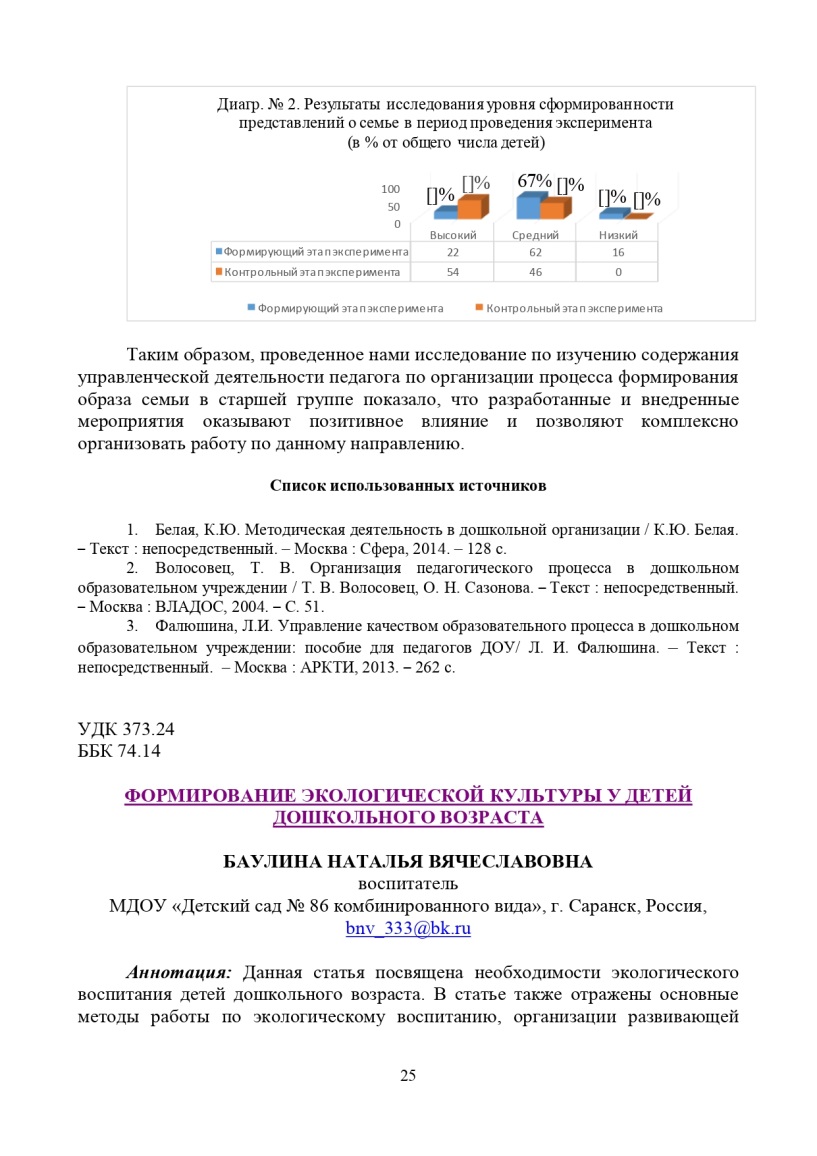 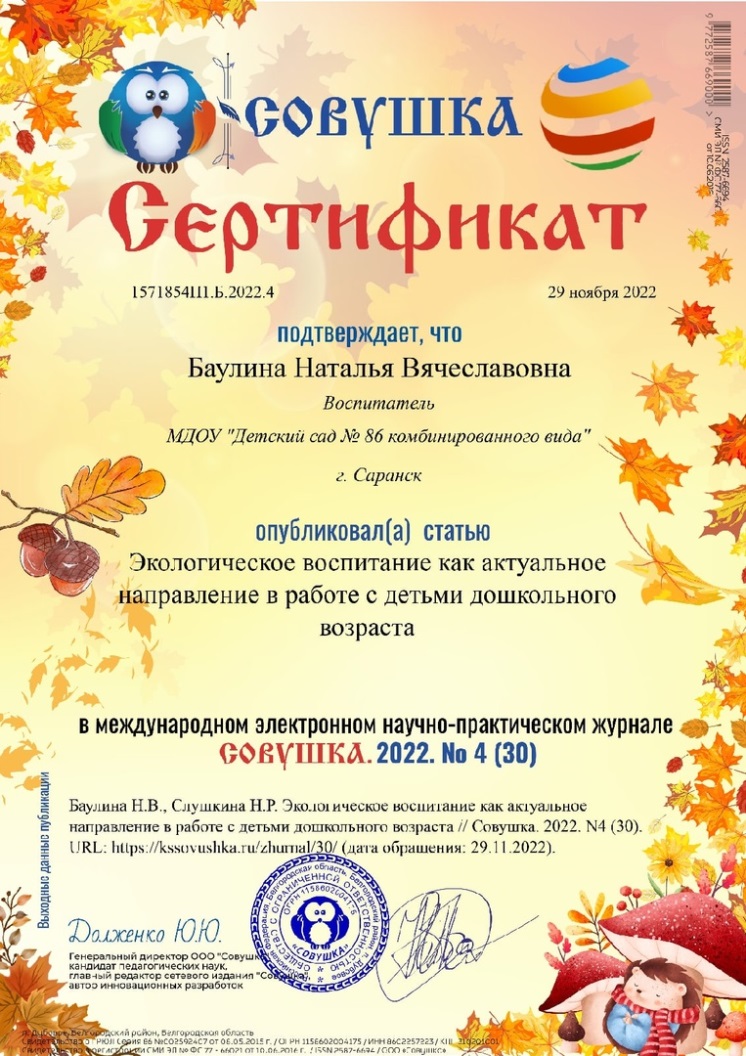 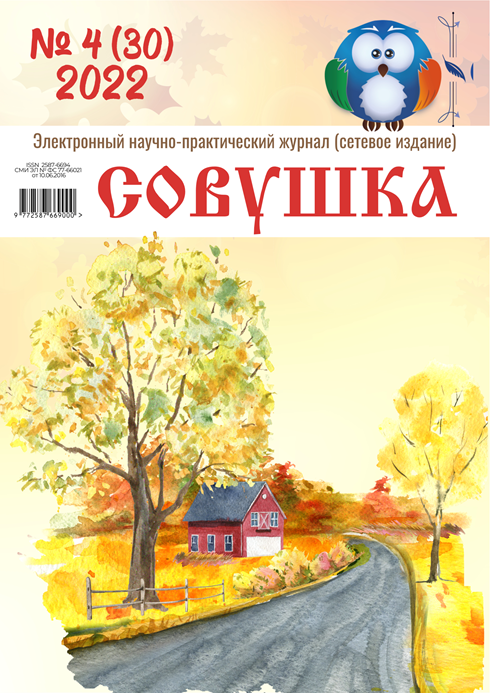 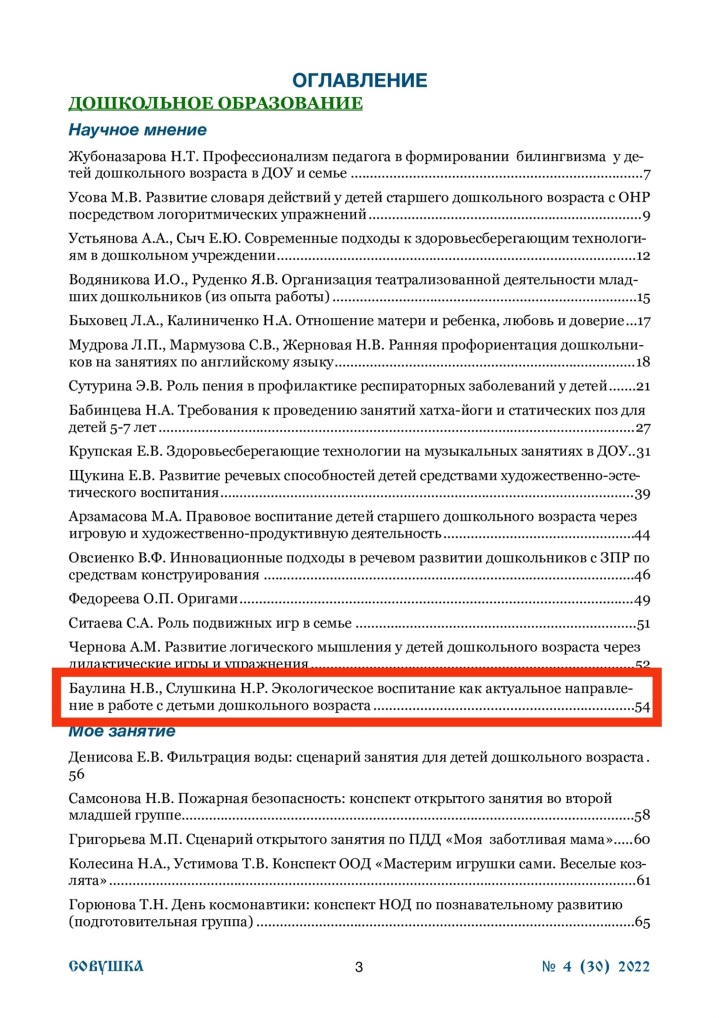 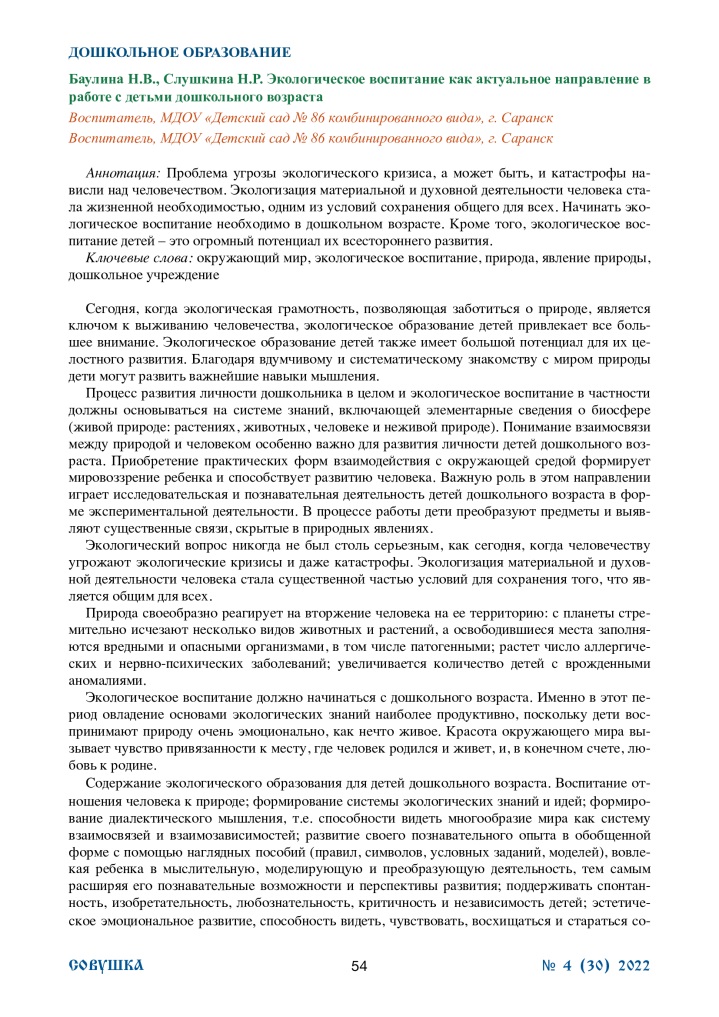 Результаты участия воспитанников в конкурсах, выставках, турнирах, соревнованиях, акциях, фестивалях
Муниципальный уровень -  3

Республиканский уровень - 2

Российский уровень - 5

Международный уровень - 5
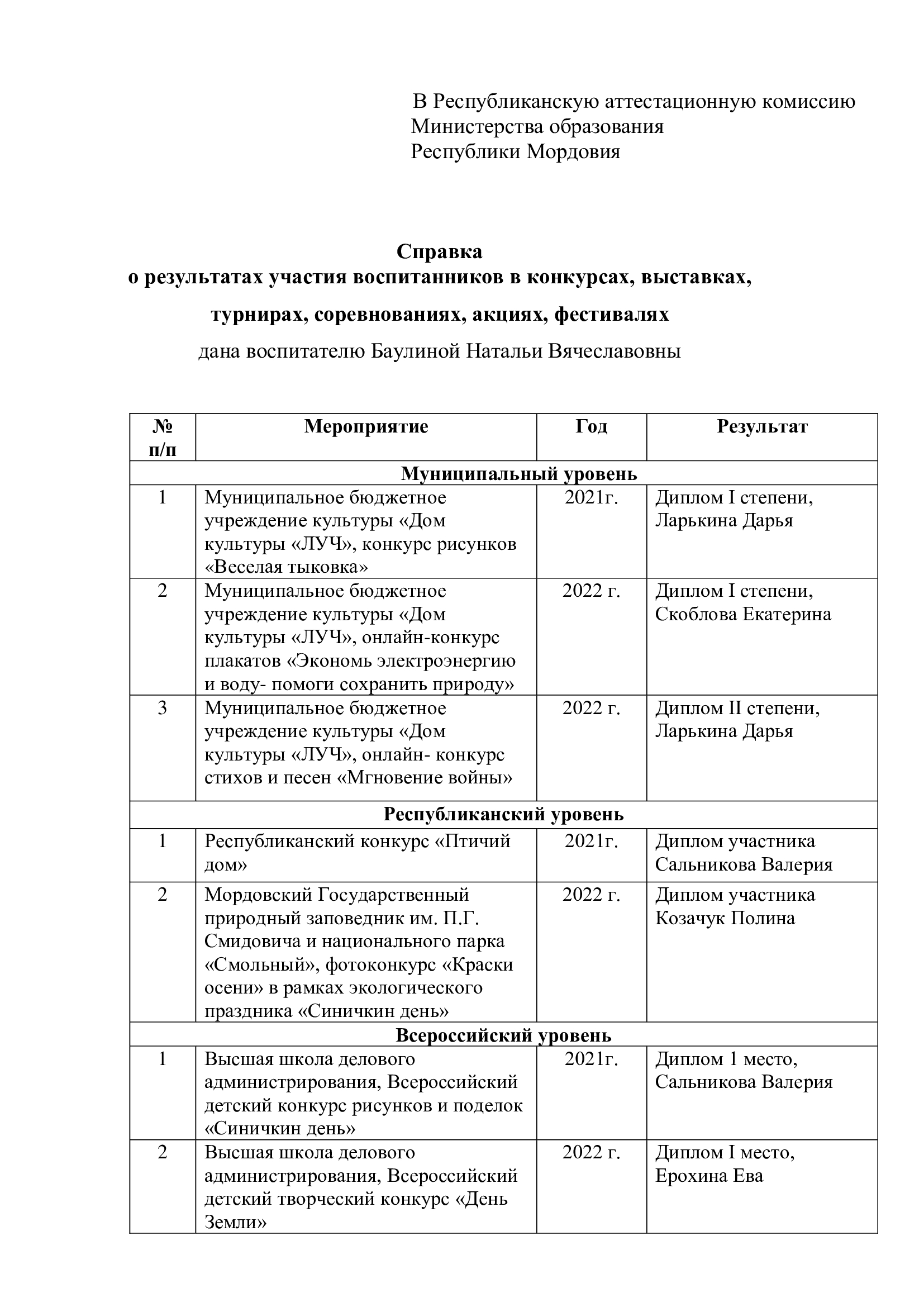 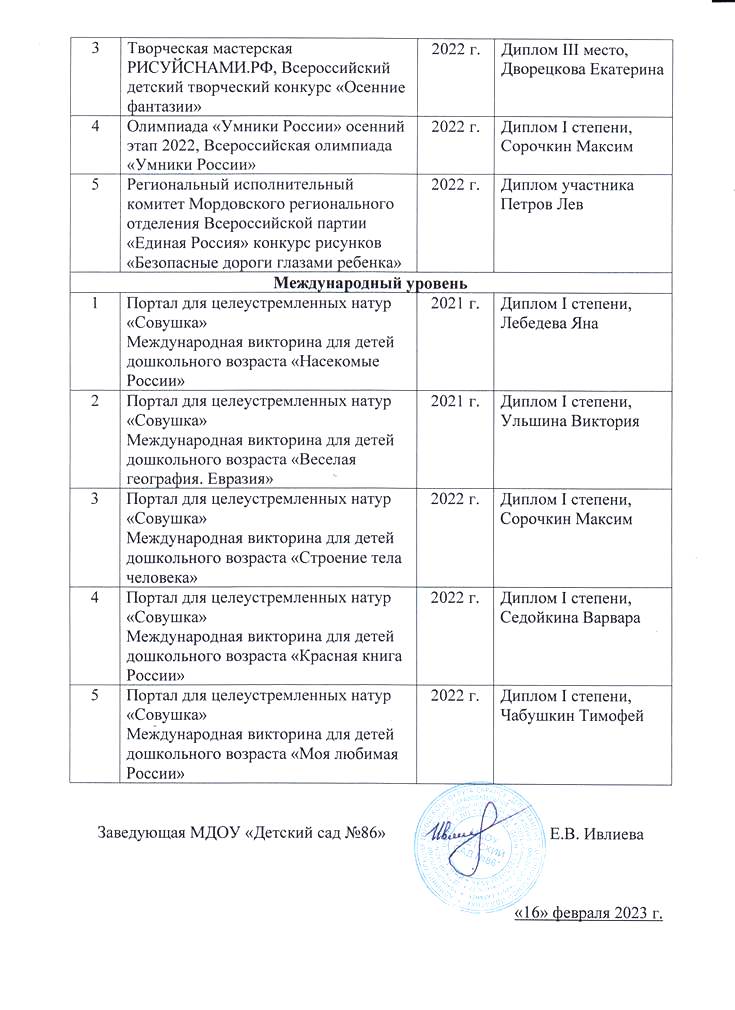 Победы и призовые места в очных муниципальных мероприятиях
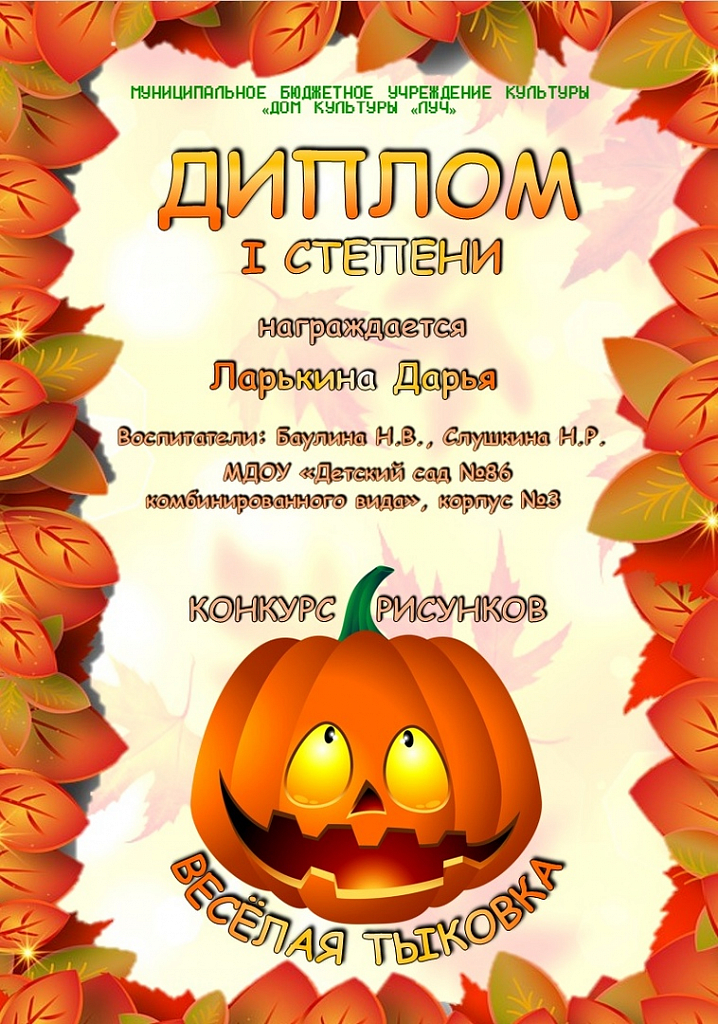 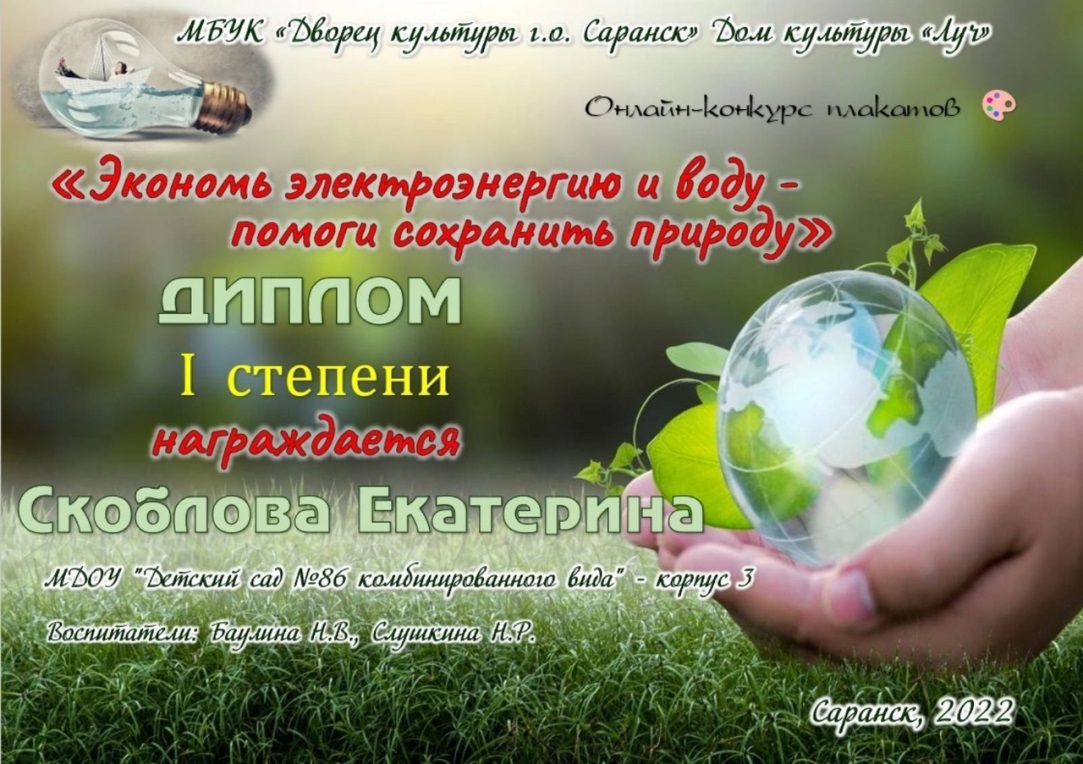 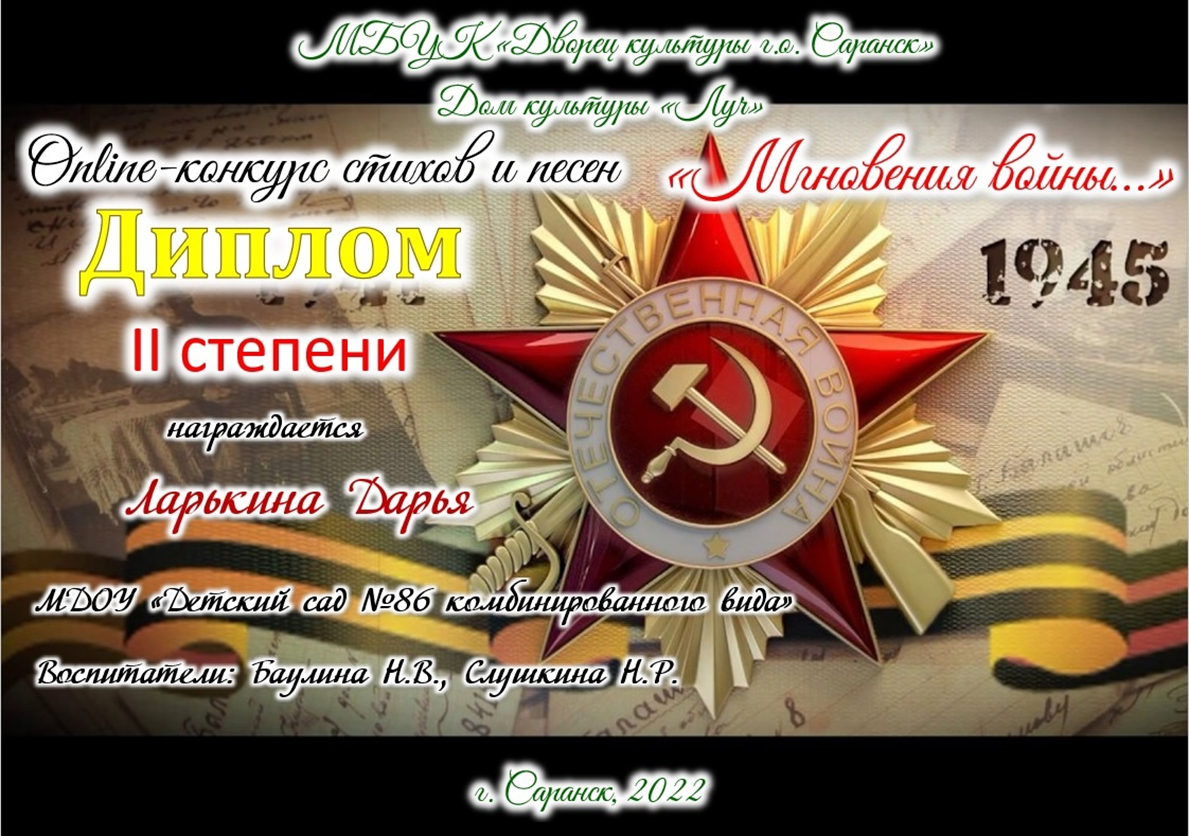 Победы и призовые места в очных республиканских мероприятиях
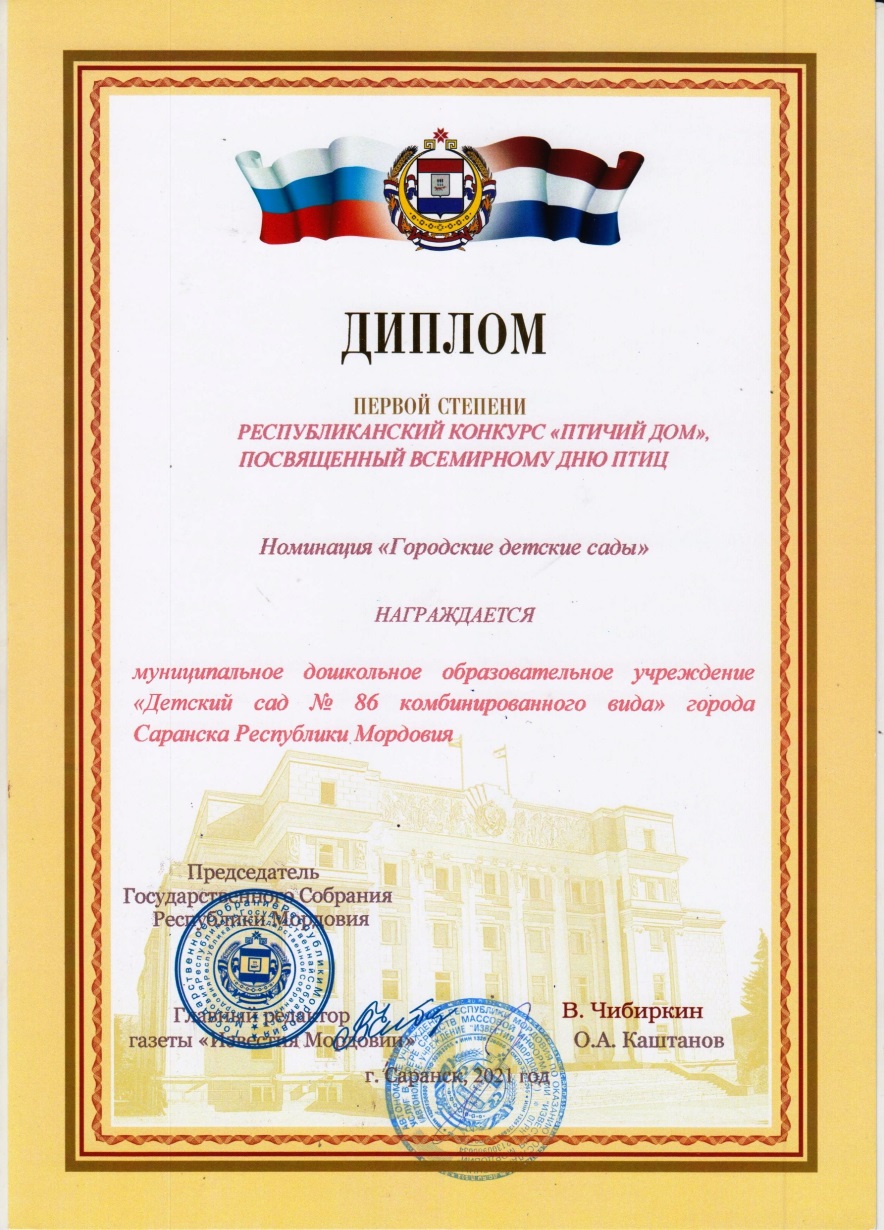 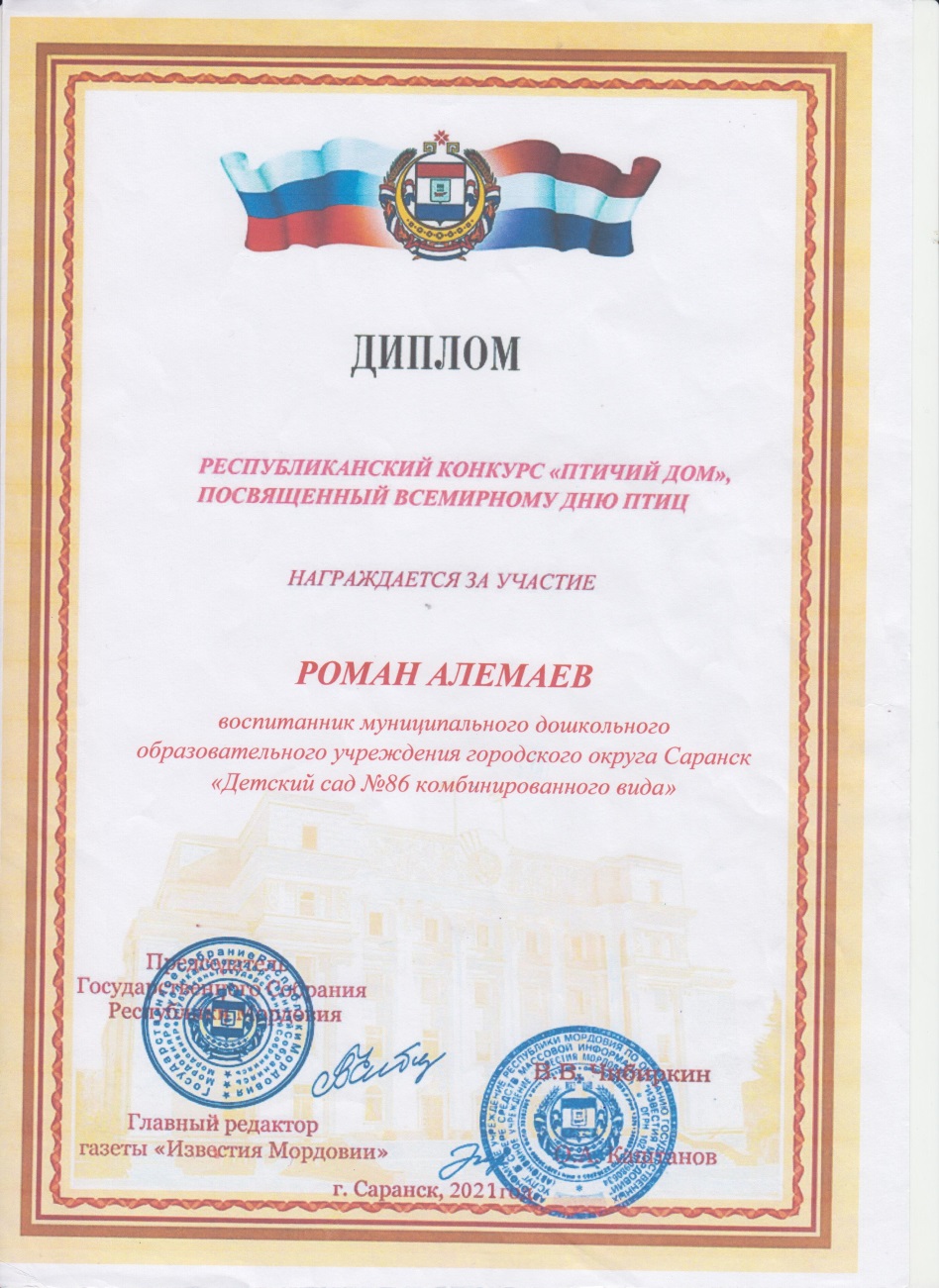 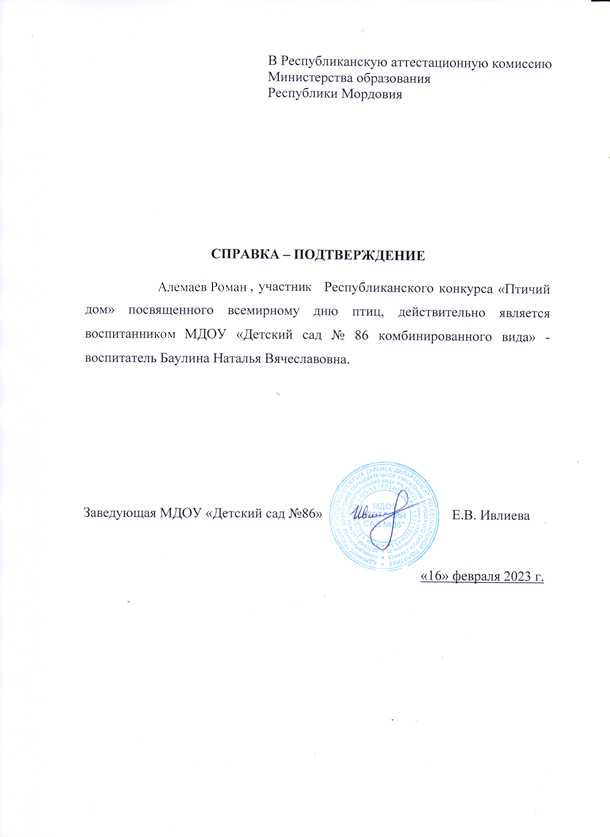 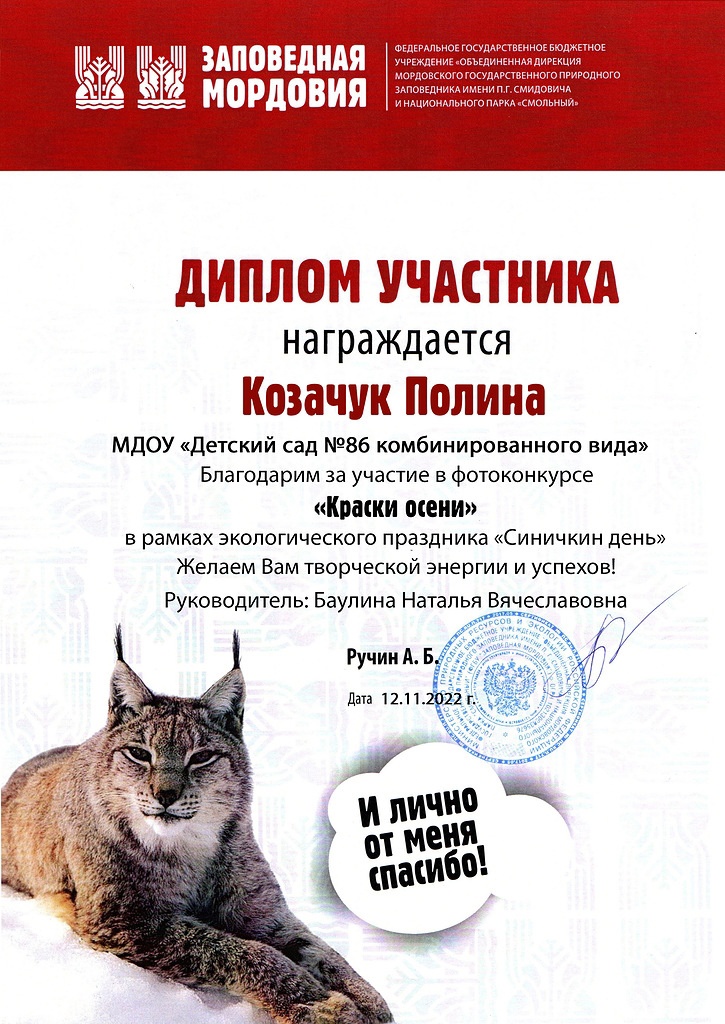 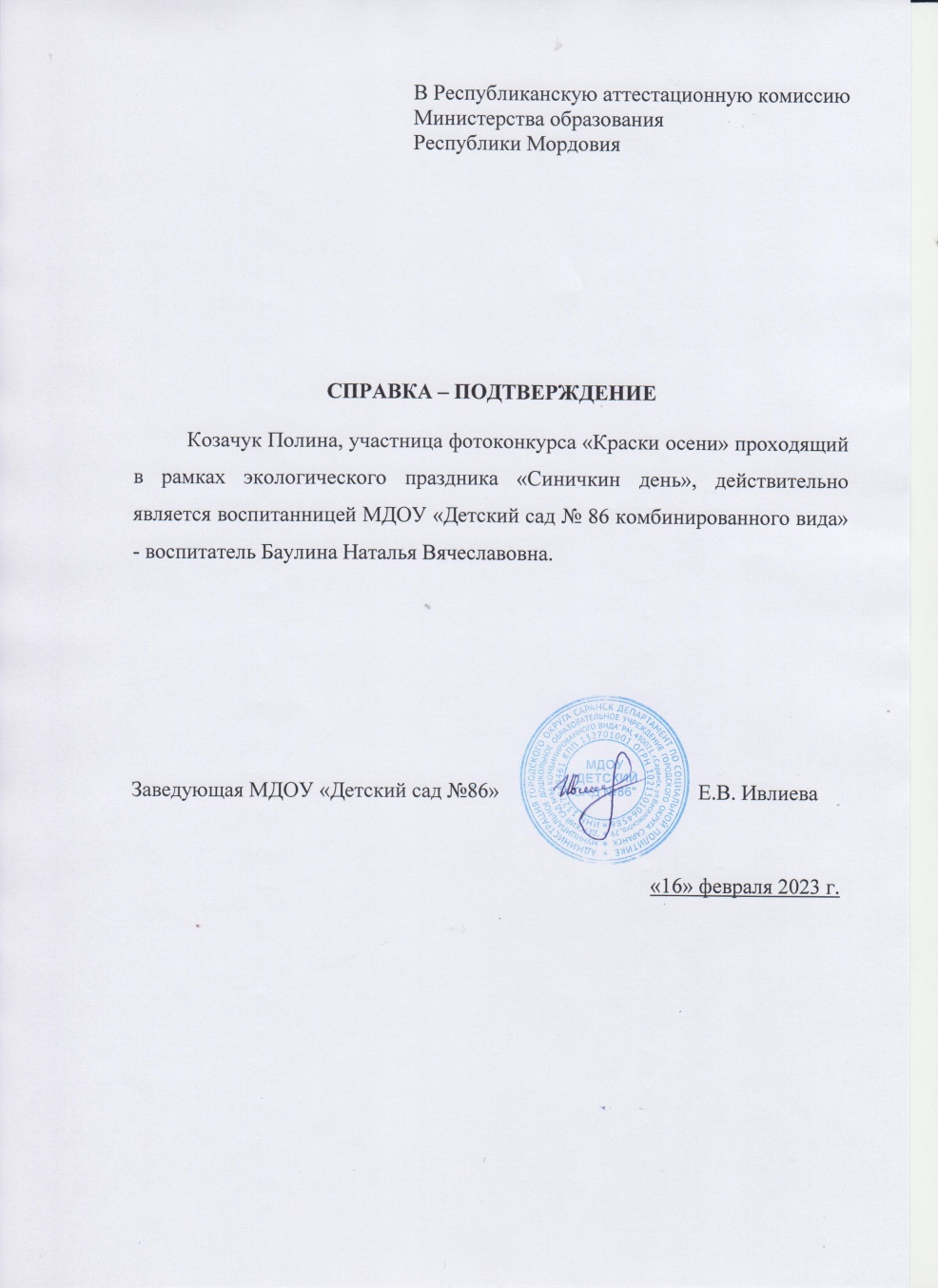 Победы и призовые места в очных российских мероприятиях
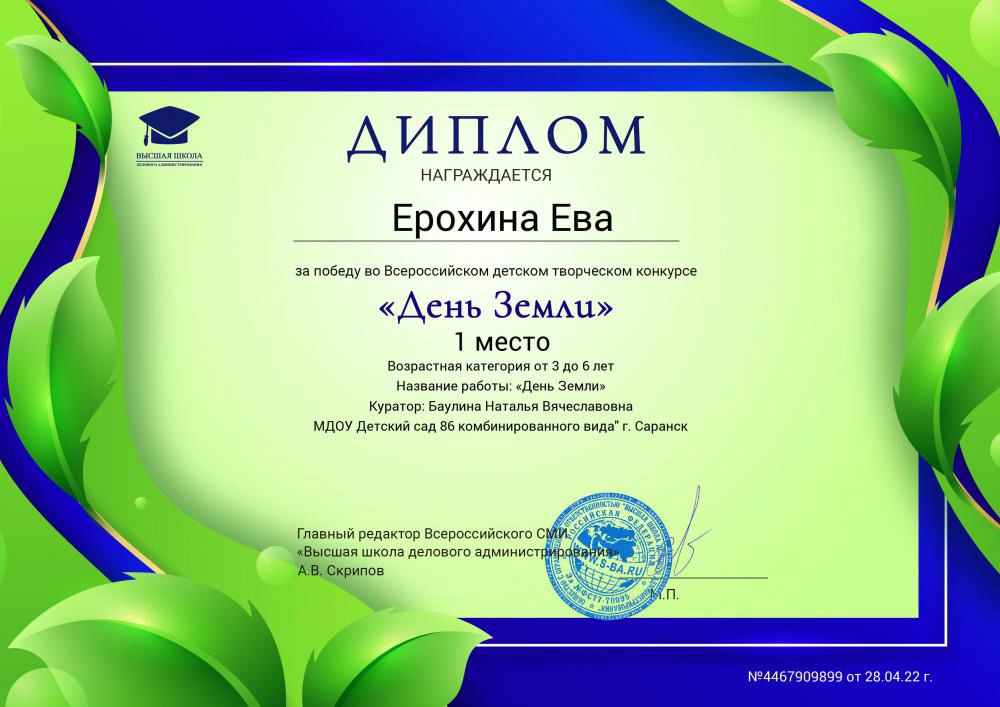 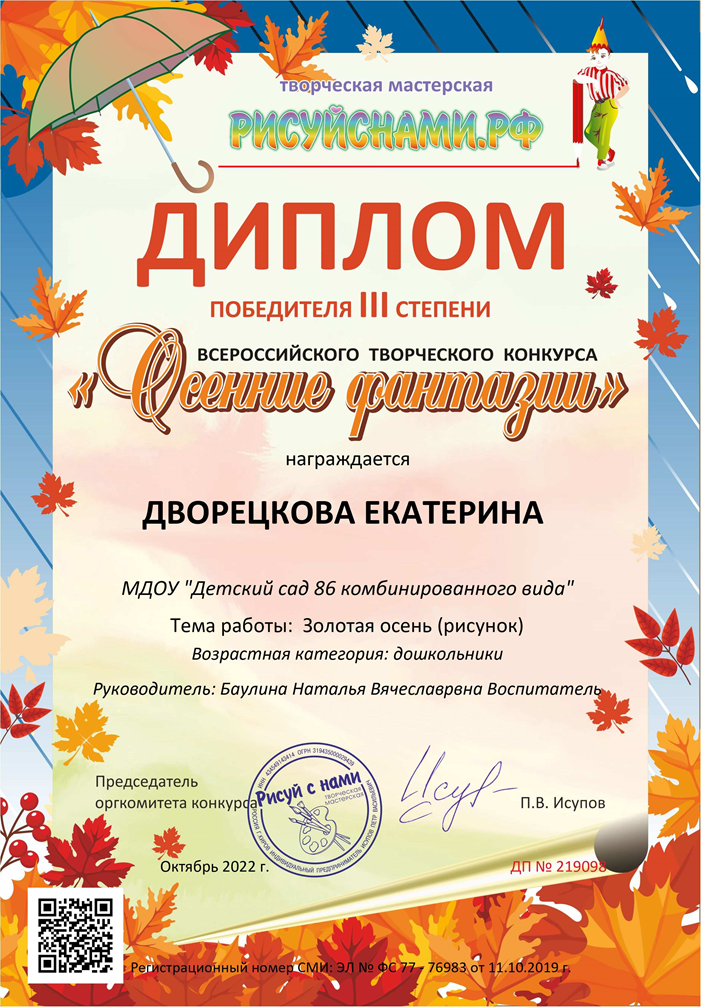 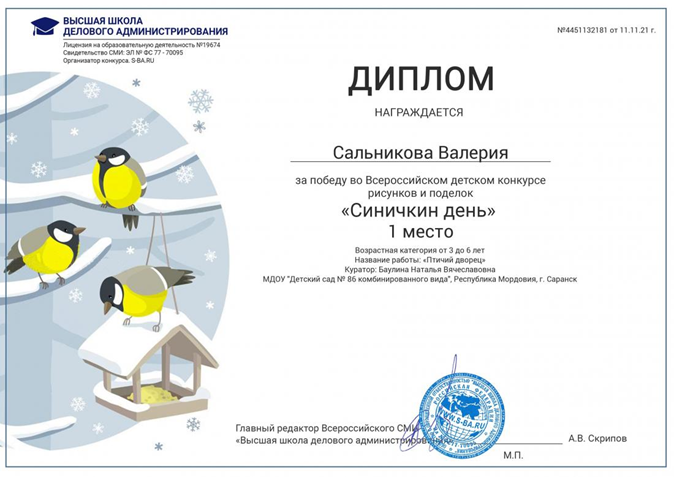 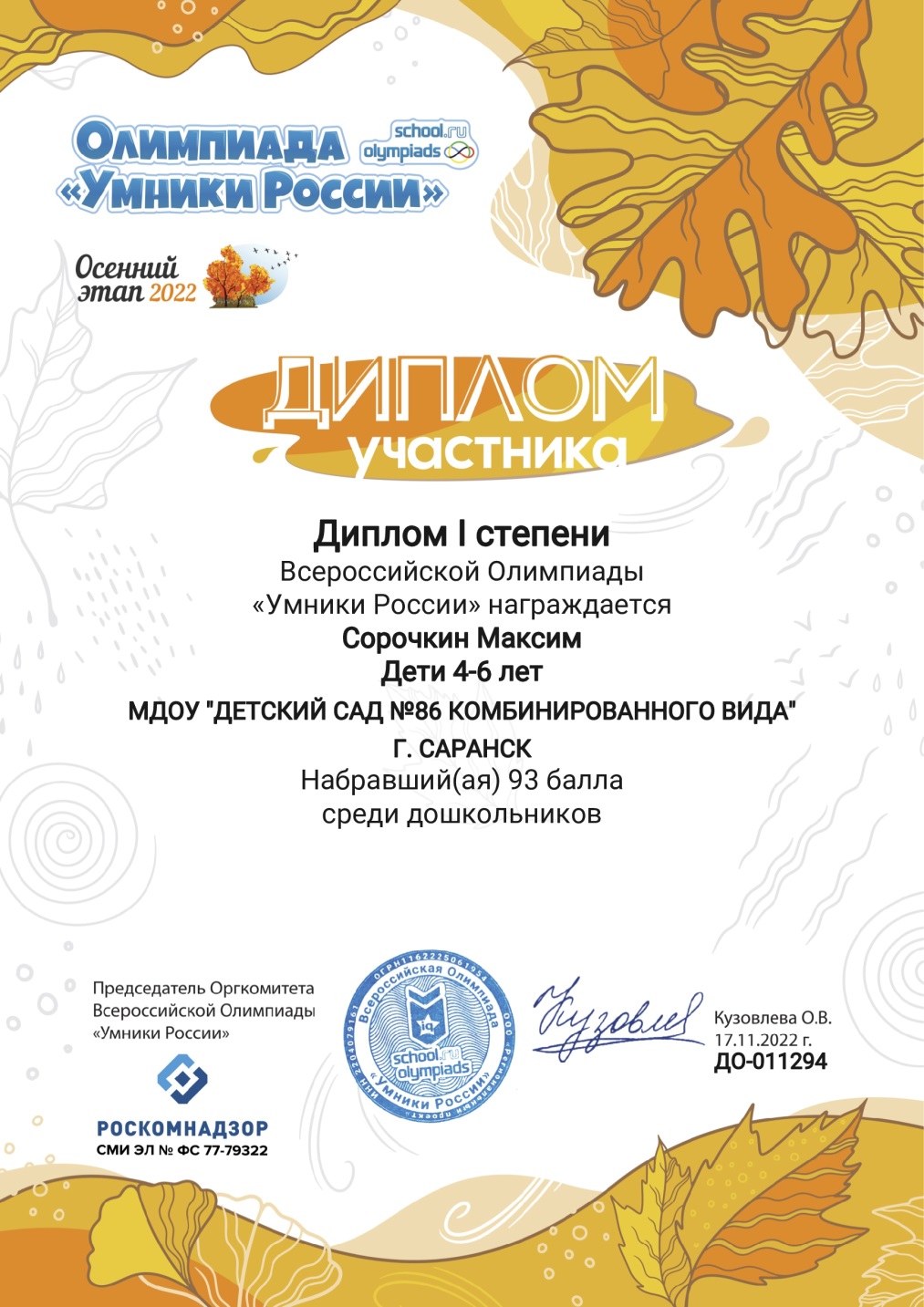 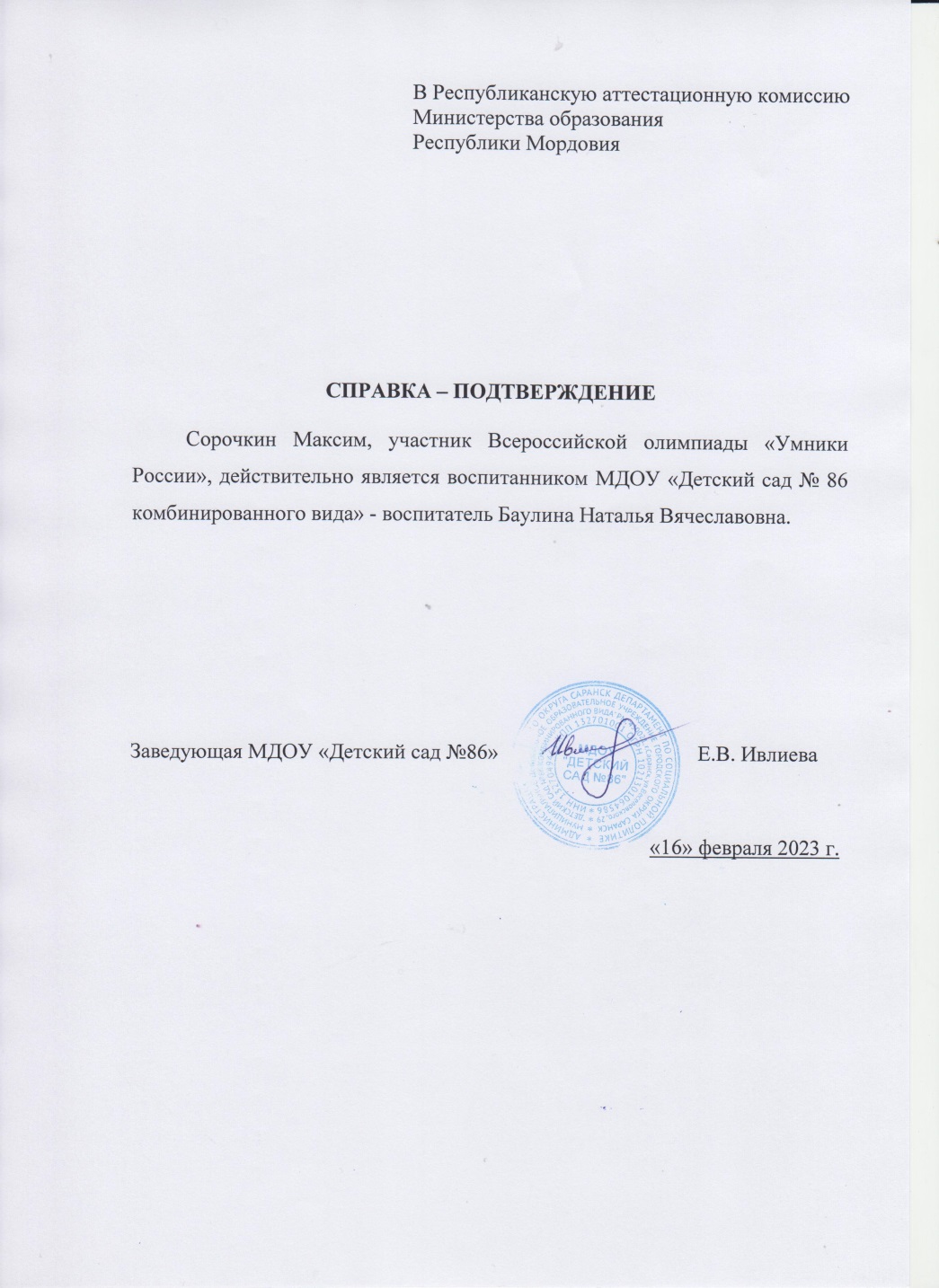 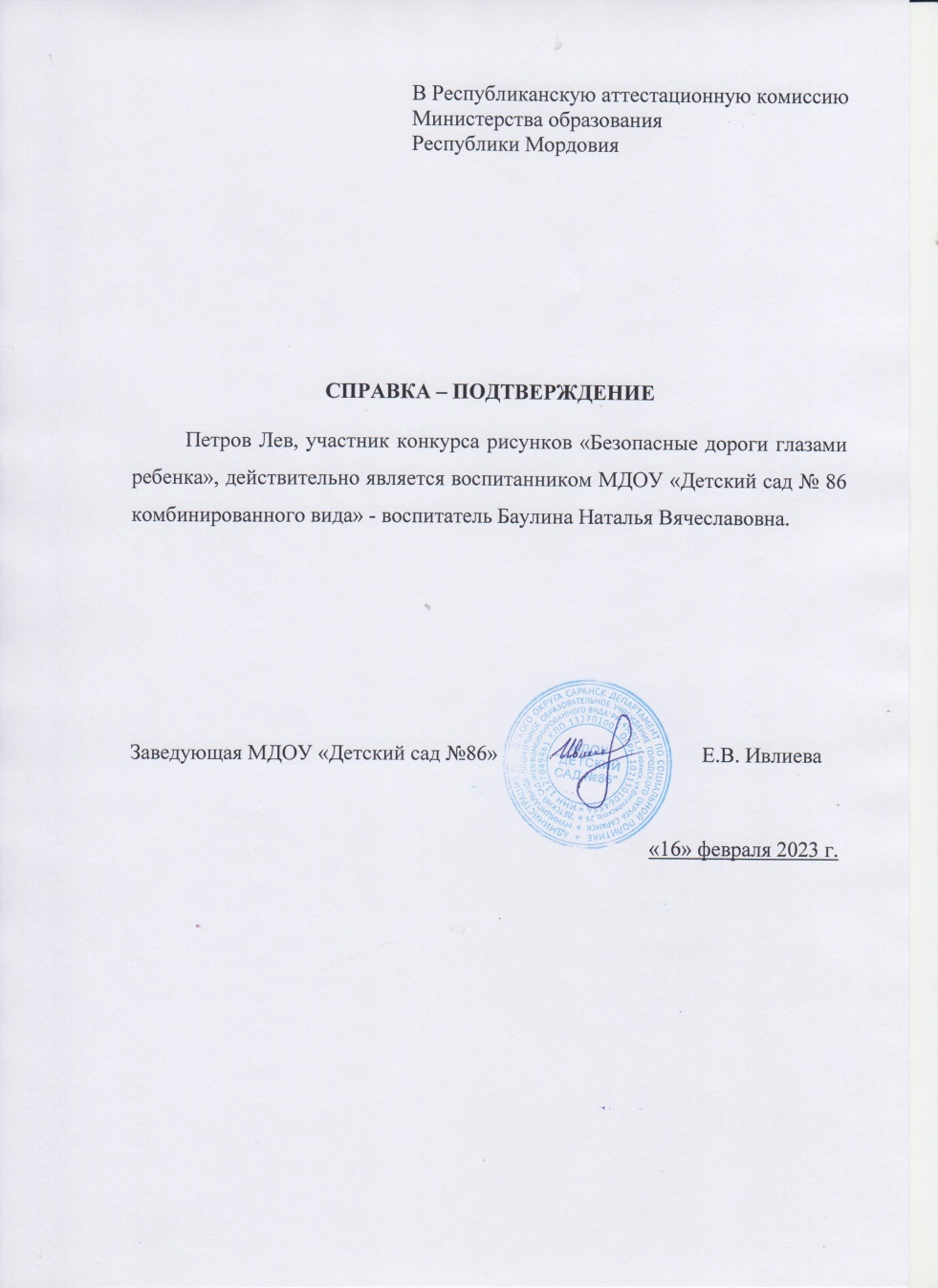 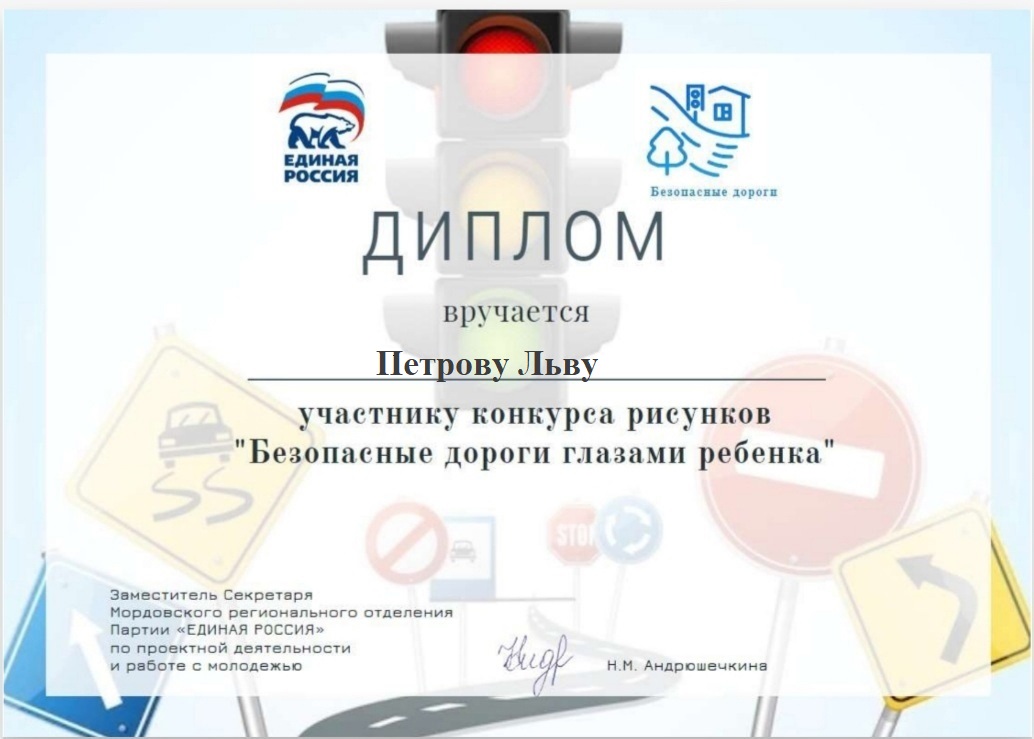 Победы и призовые места в очных международных мероприятиях
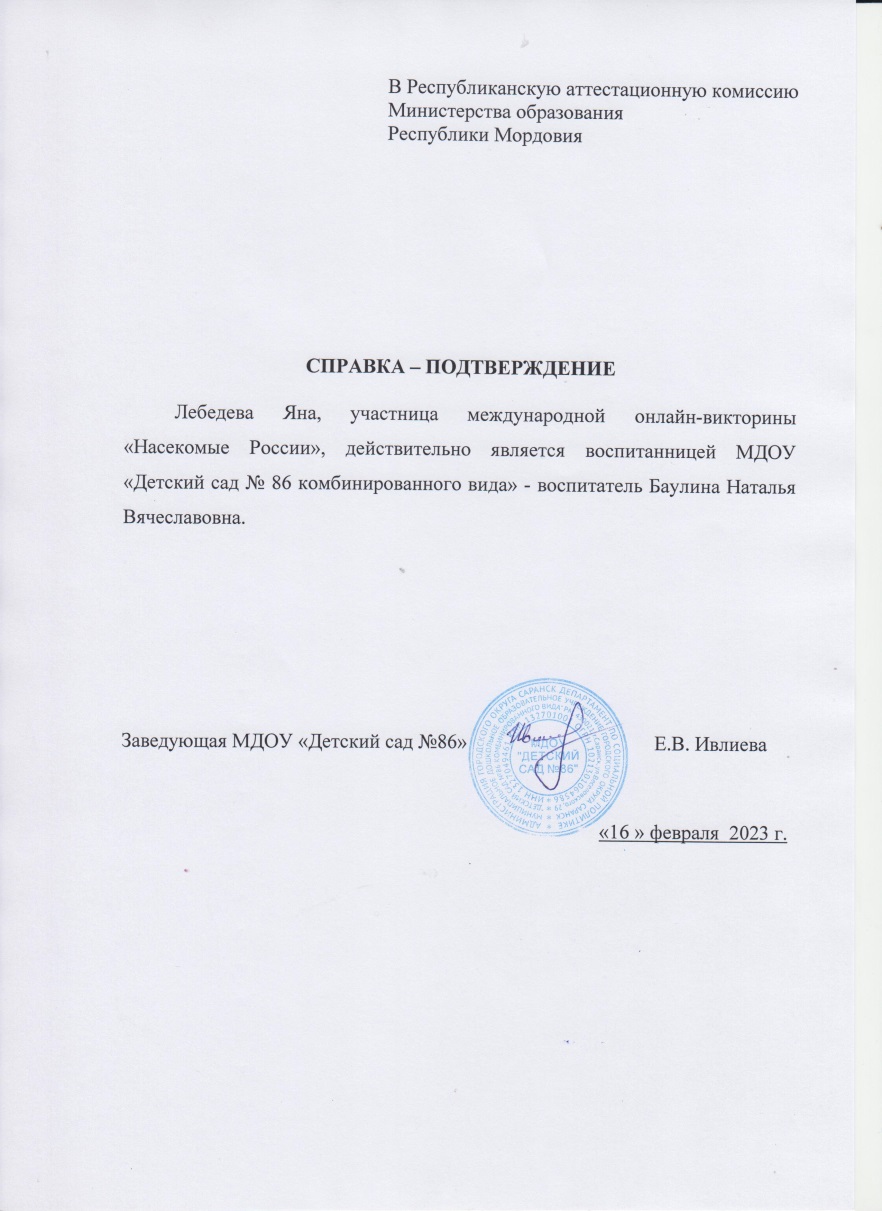 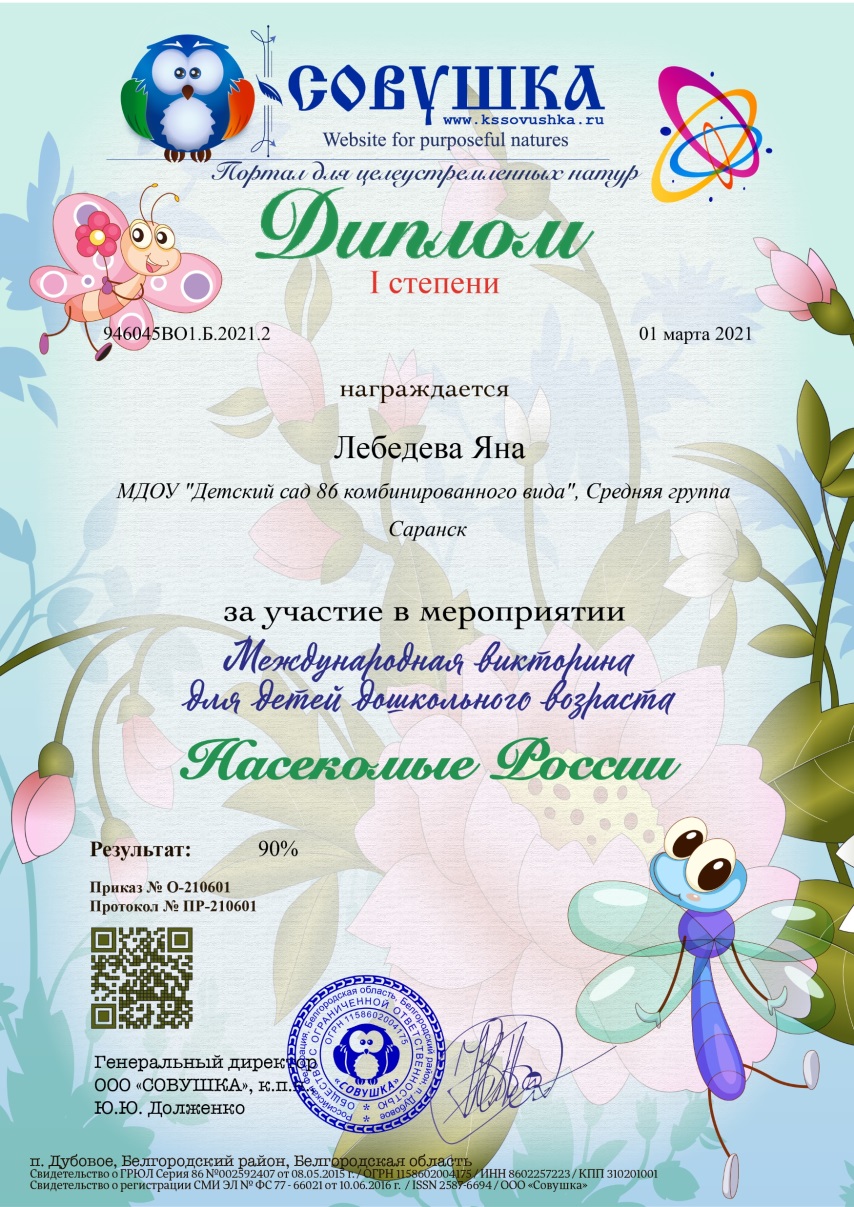 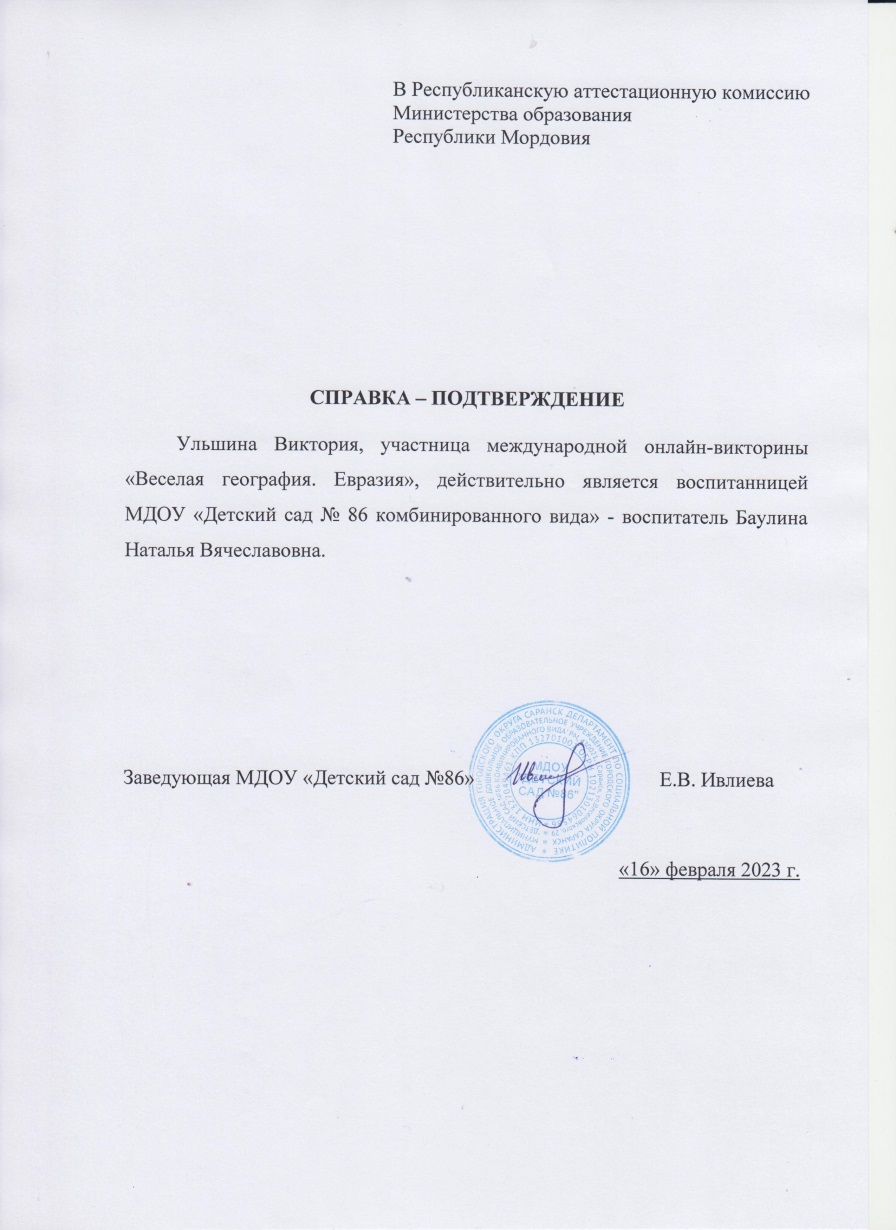 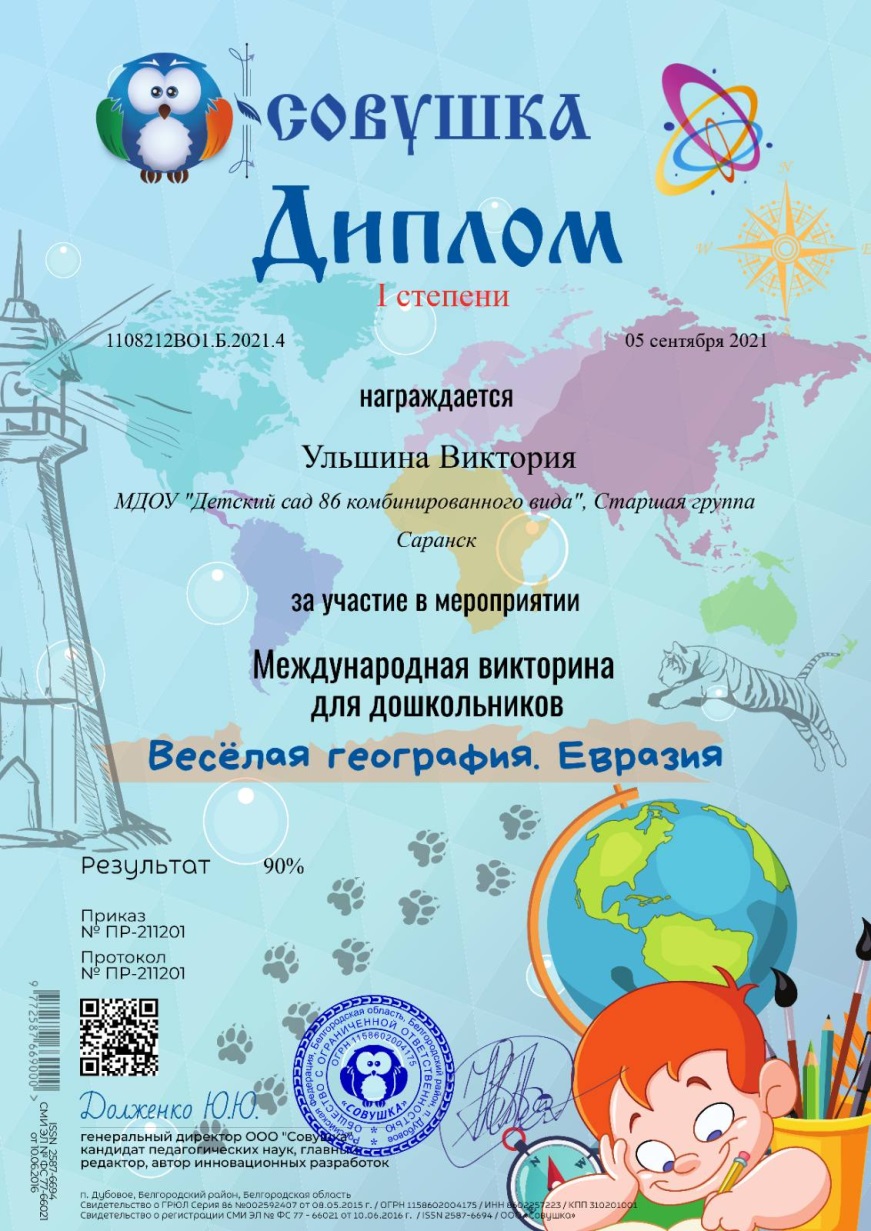 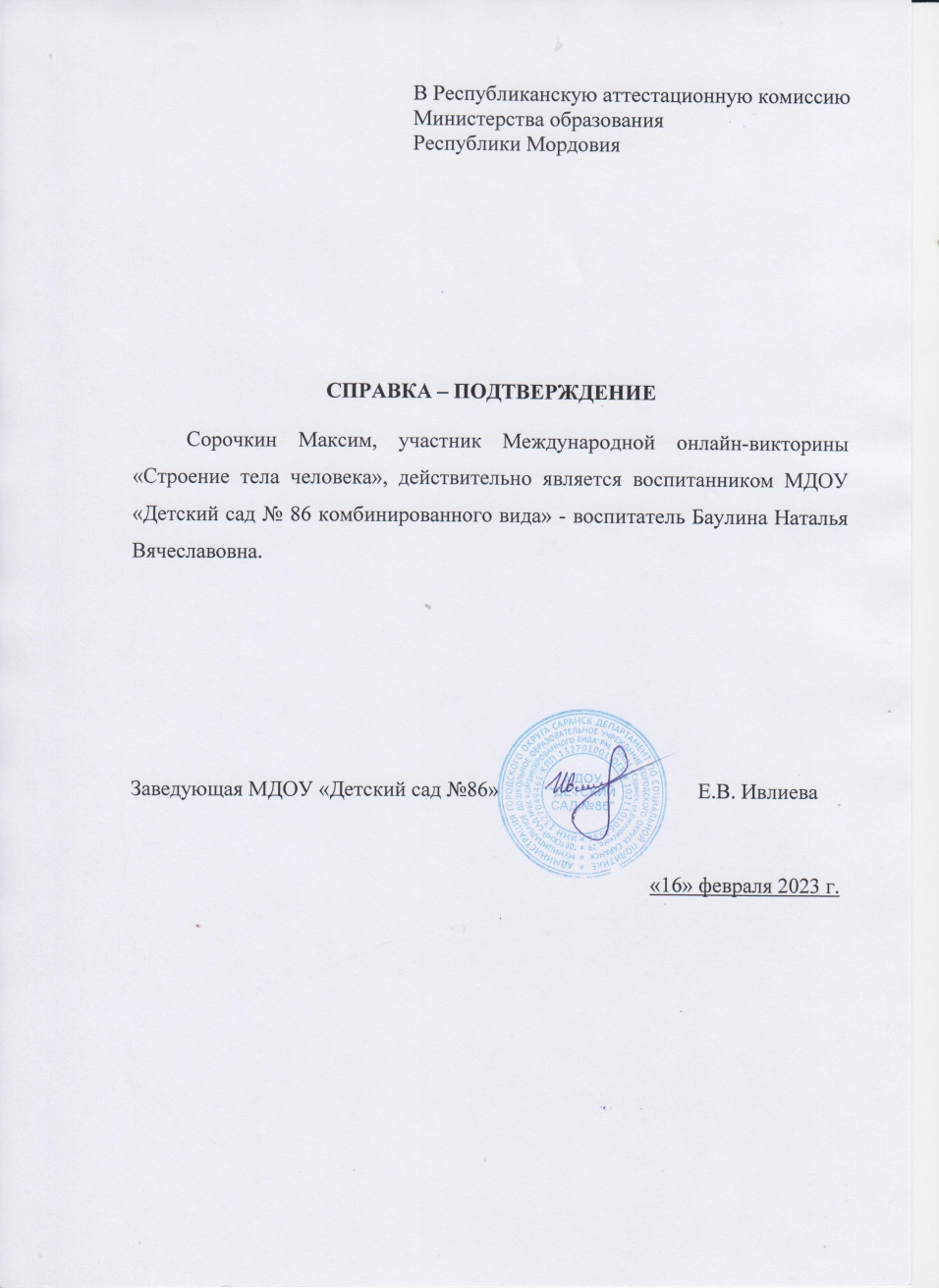 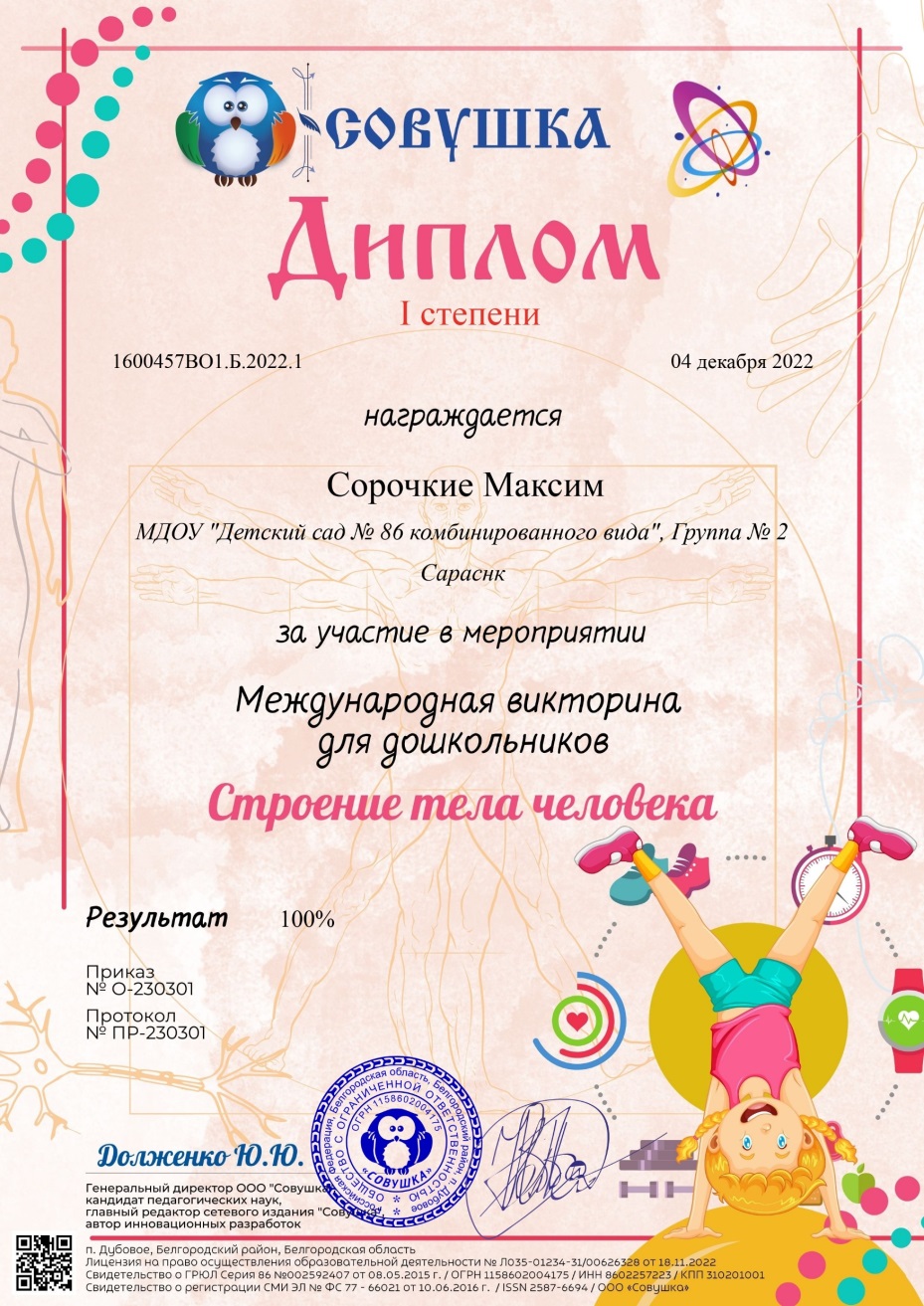 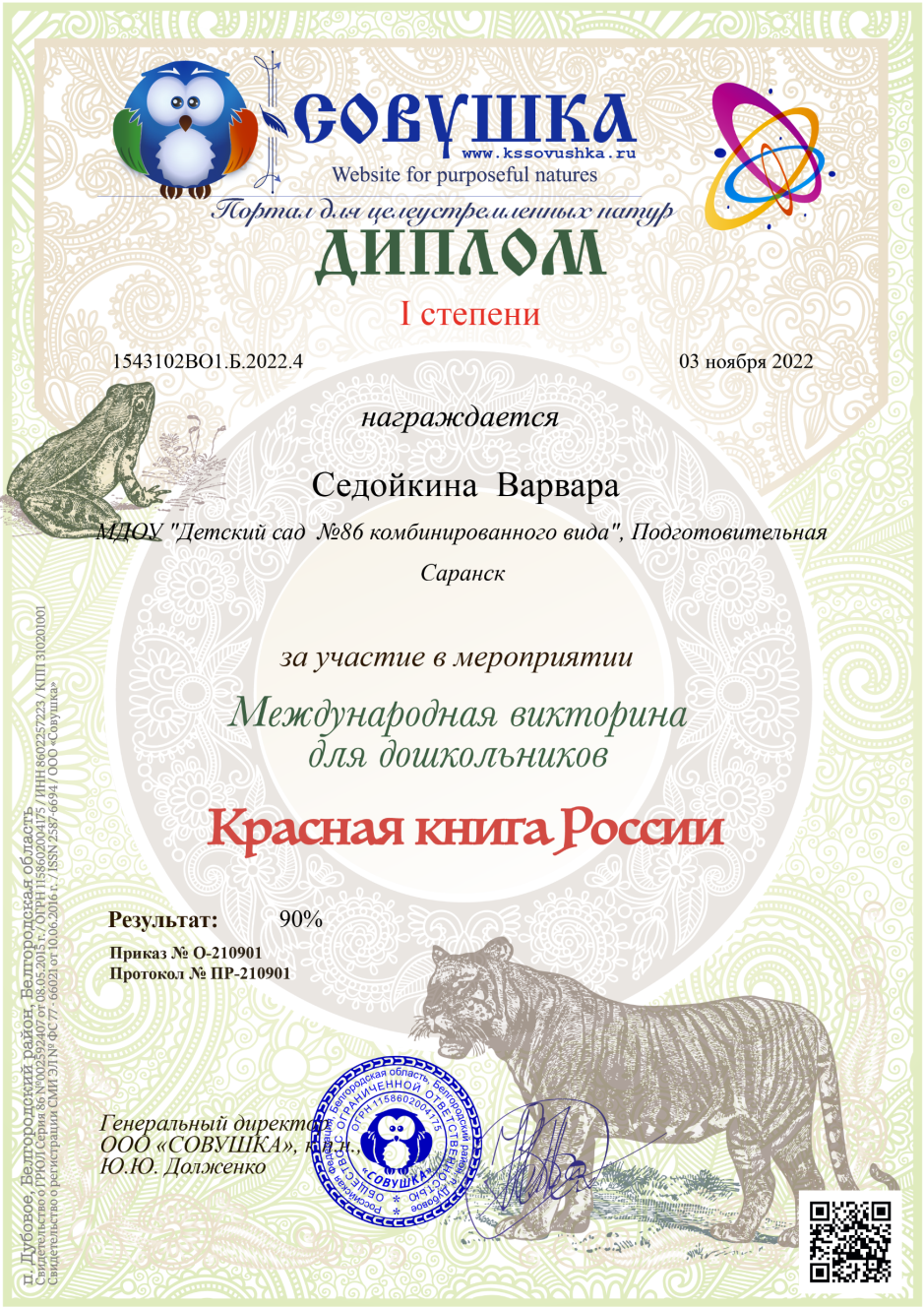 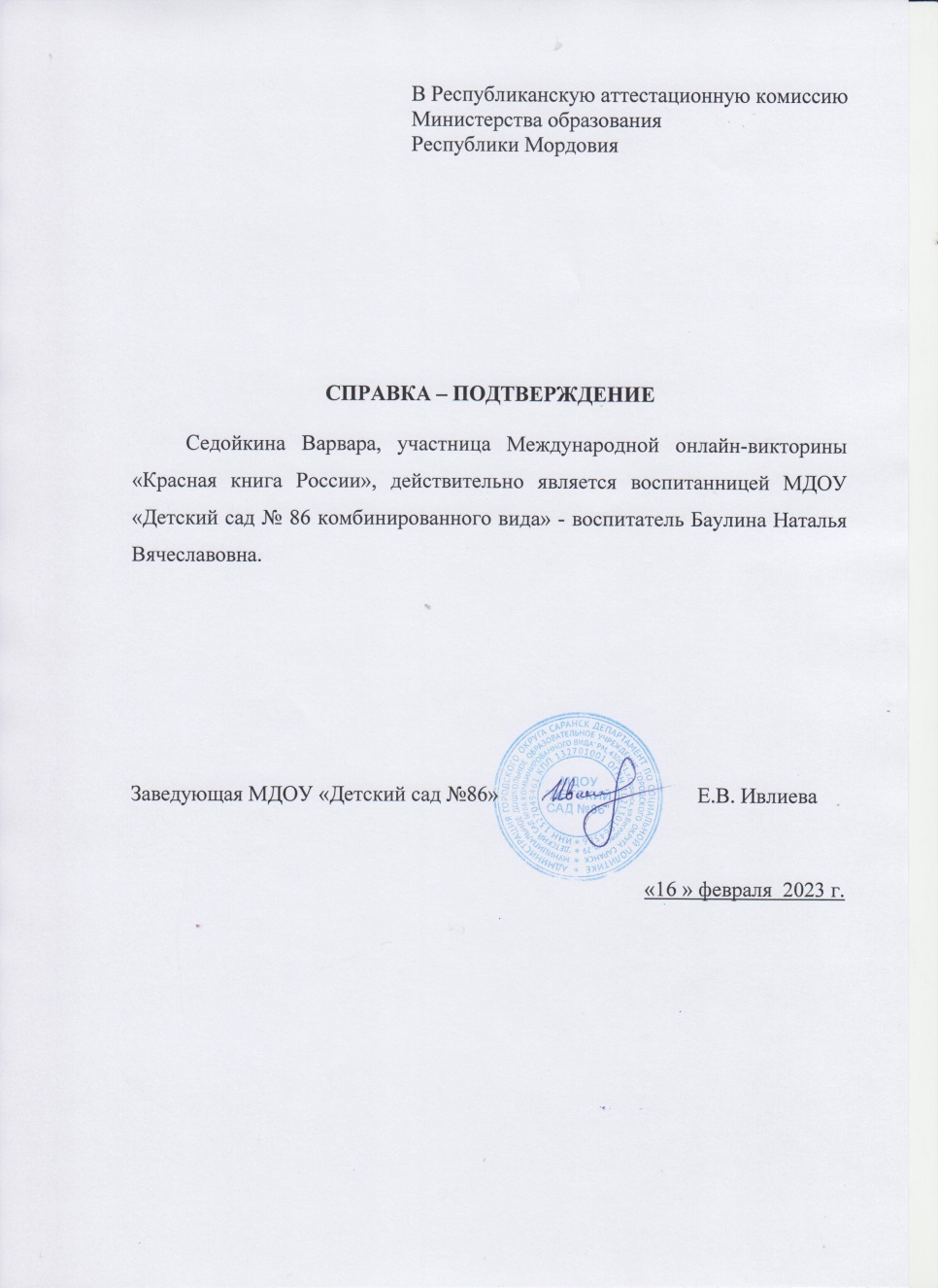 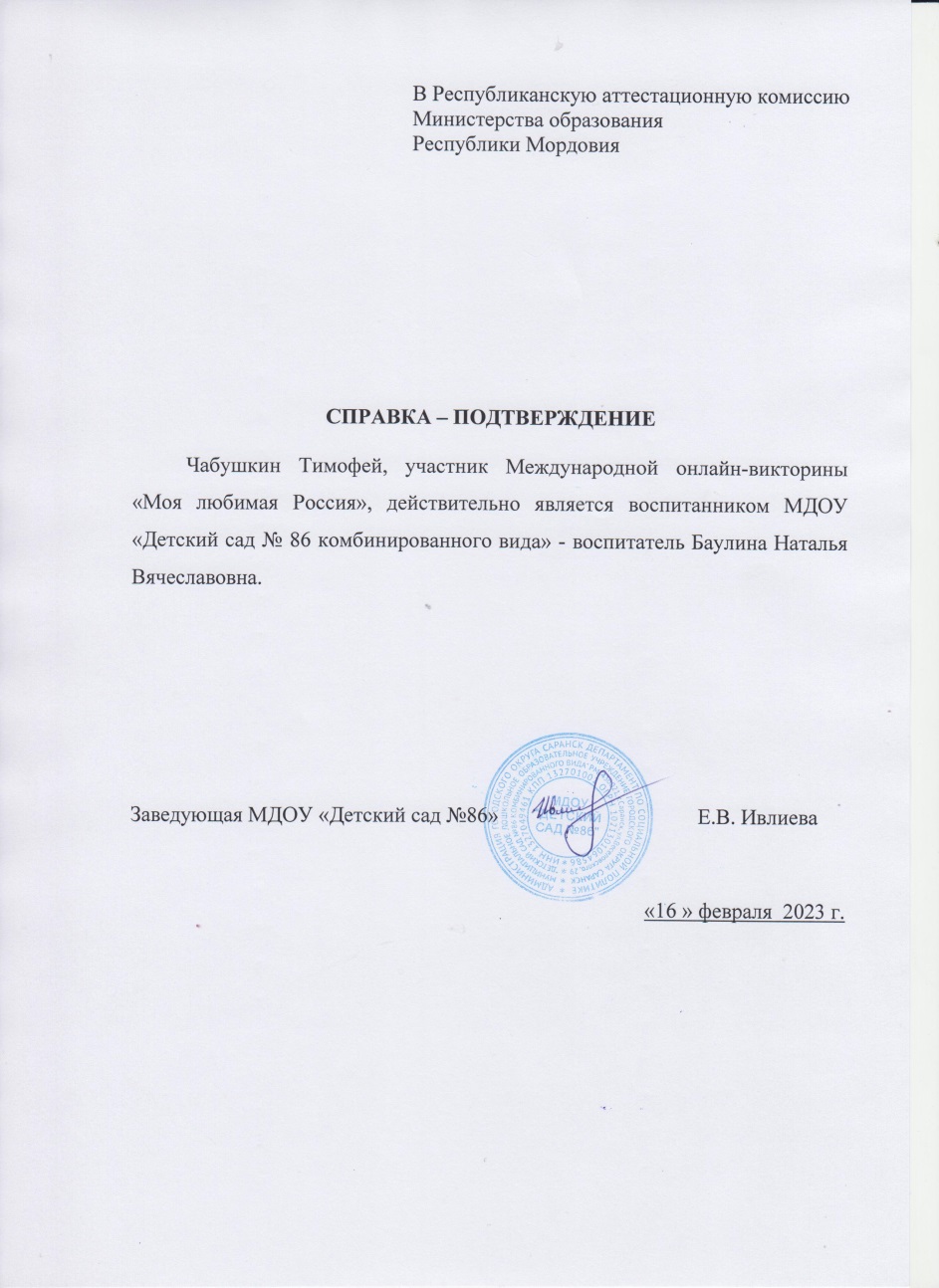 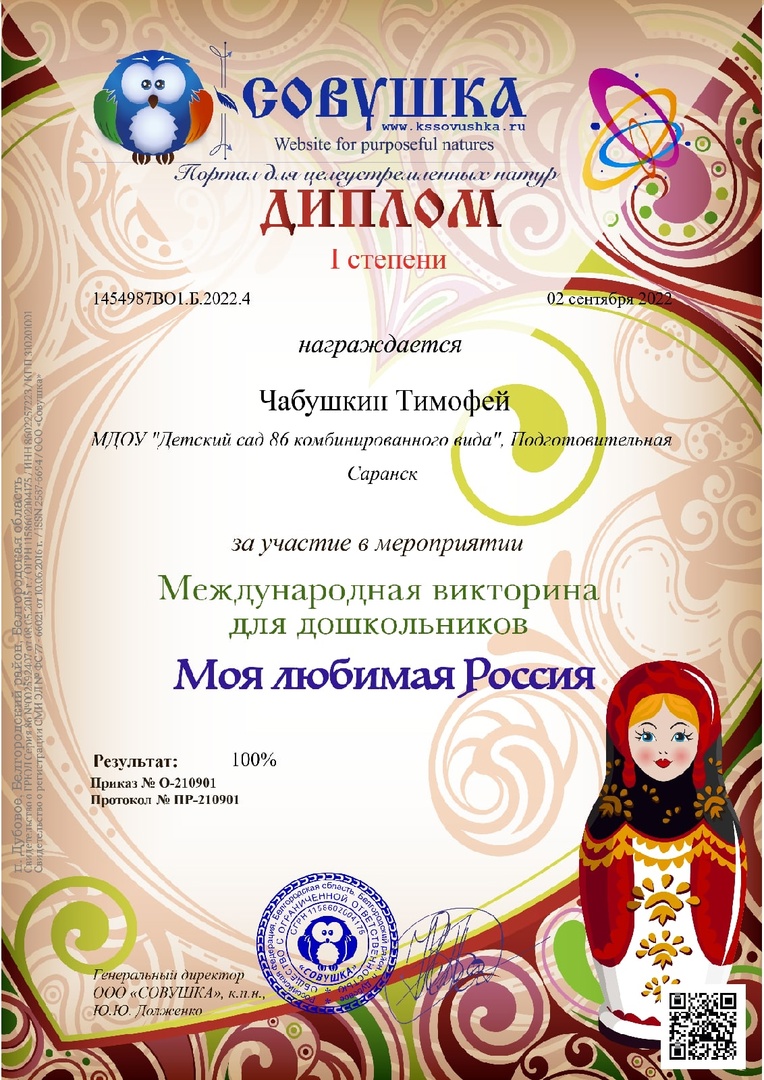 Наличие авторских программ, методических пособий
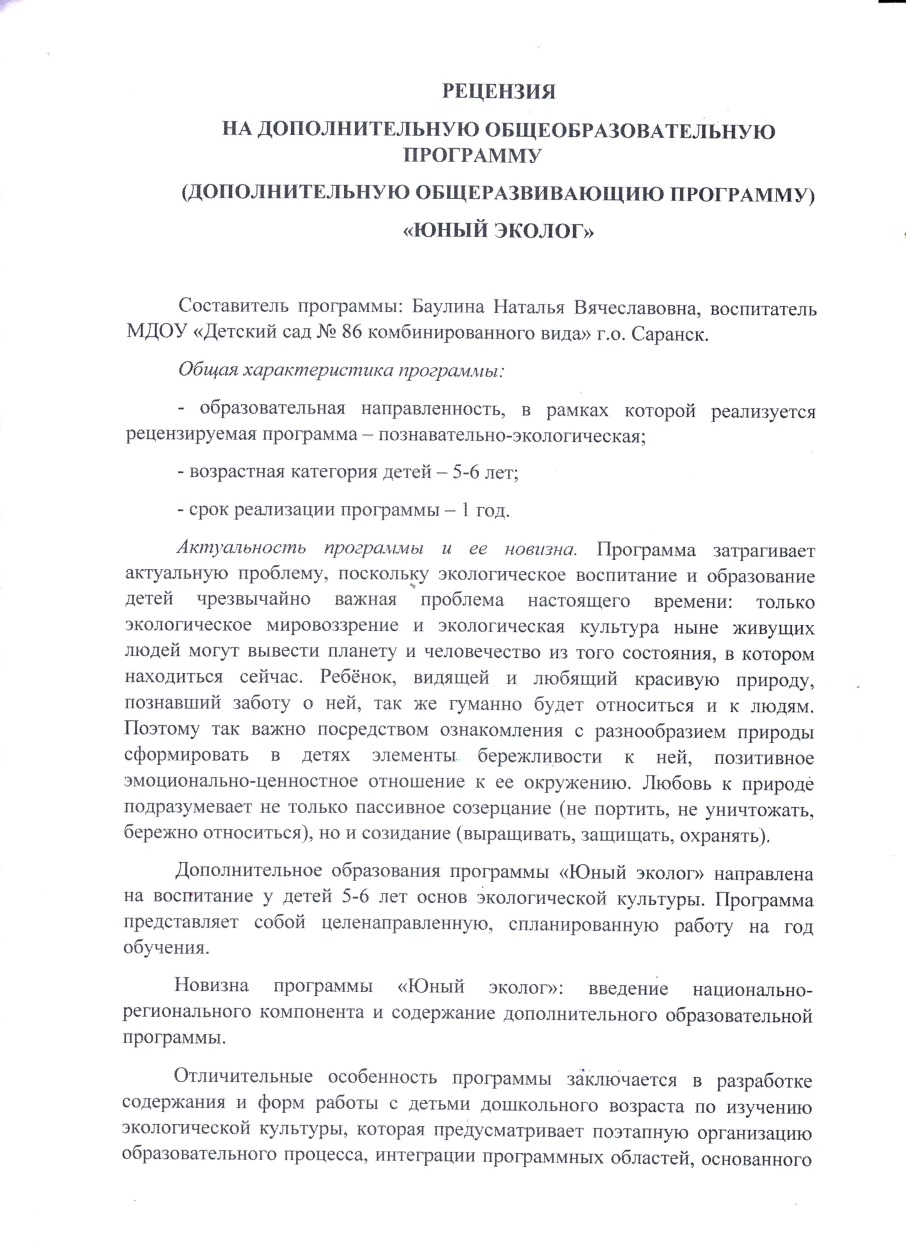 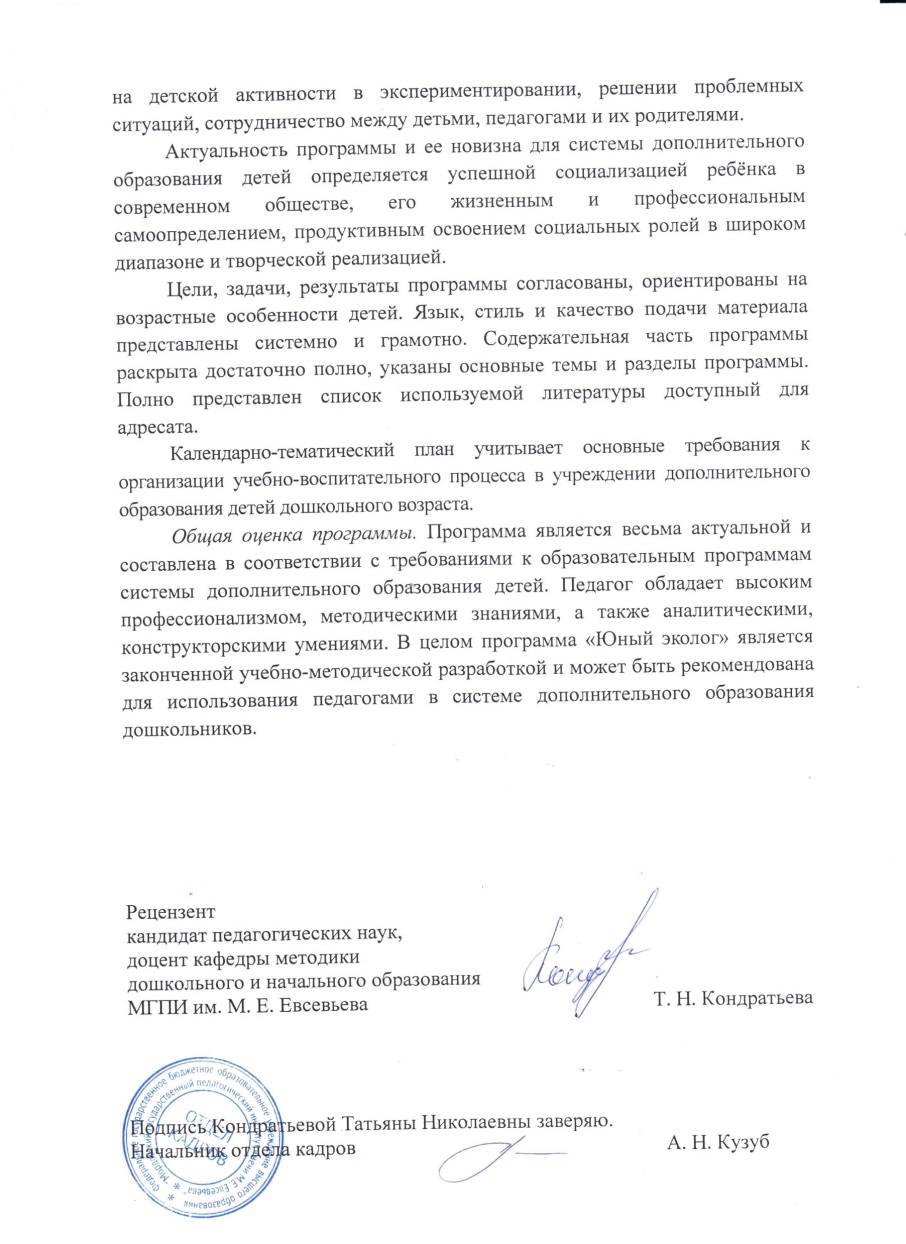 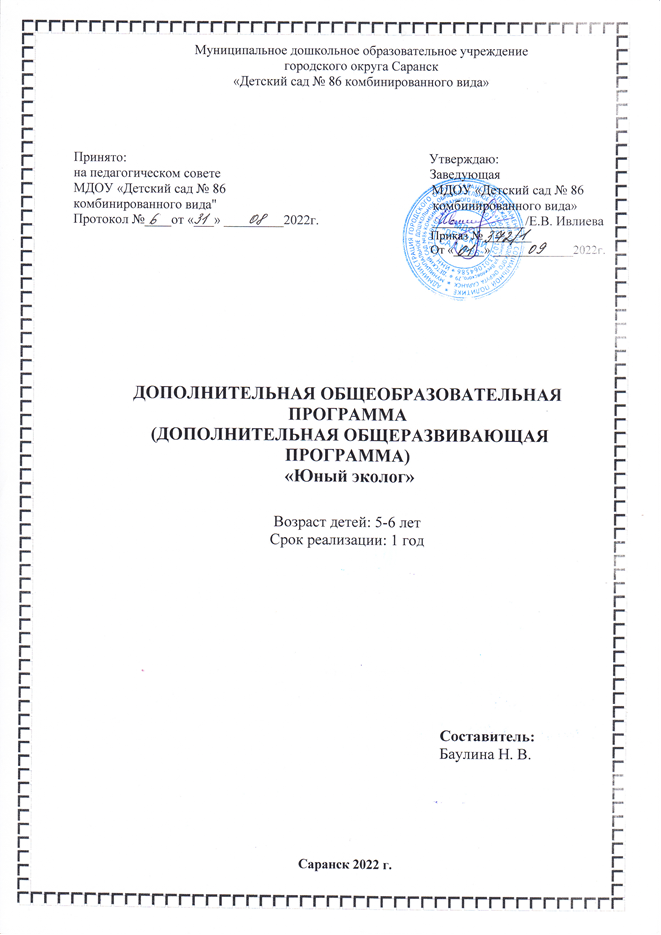 Выступления на заседаниях методических советов, научно-практических конференциях, педагогических чтениях, семинарах, секциях, форумах, радиопередачах (очно)



Уровень образовательной организации: выступлений - 2

Республиканский уровень: выступлений с докладом – 1

Всероссийский уровень: выступлений с докладом – 2

Международный уровень: выступлений с докладом – 1
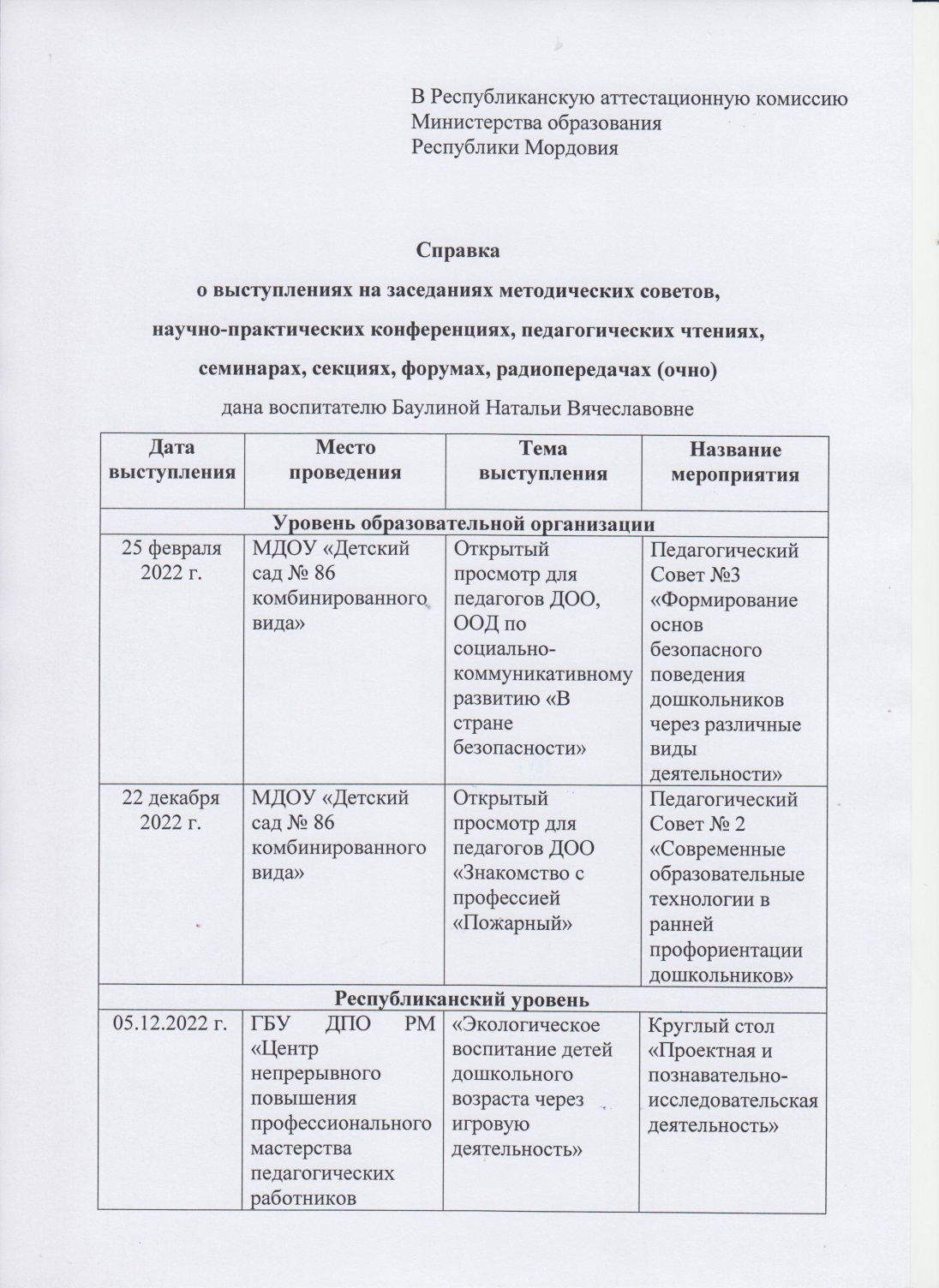 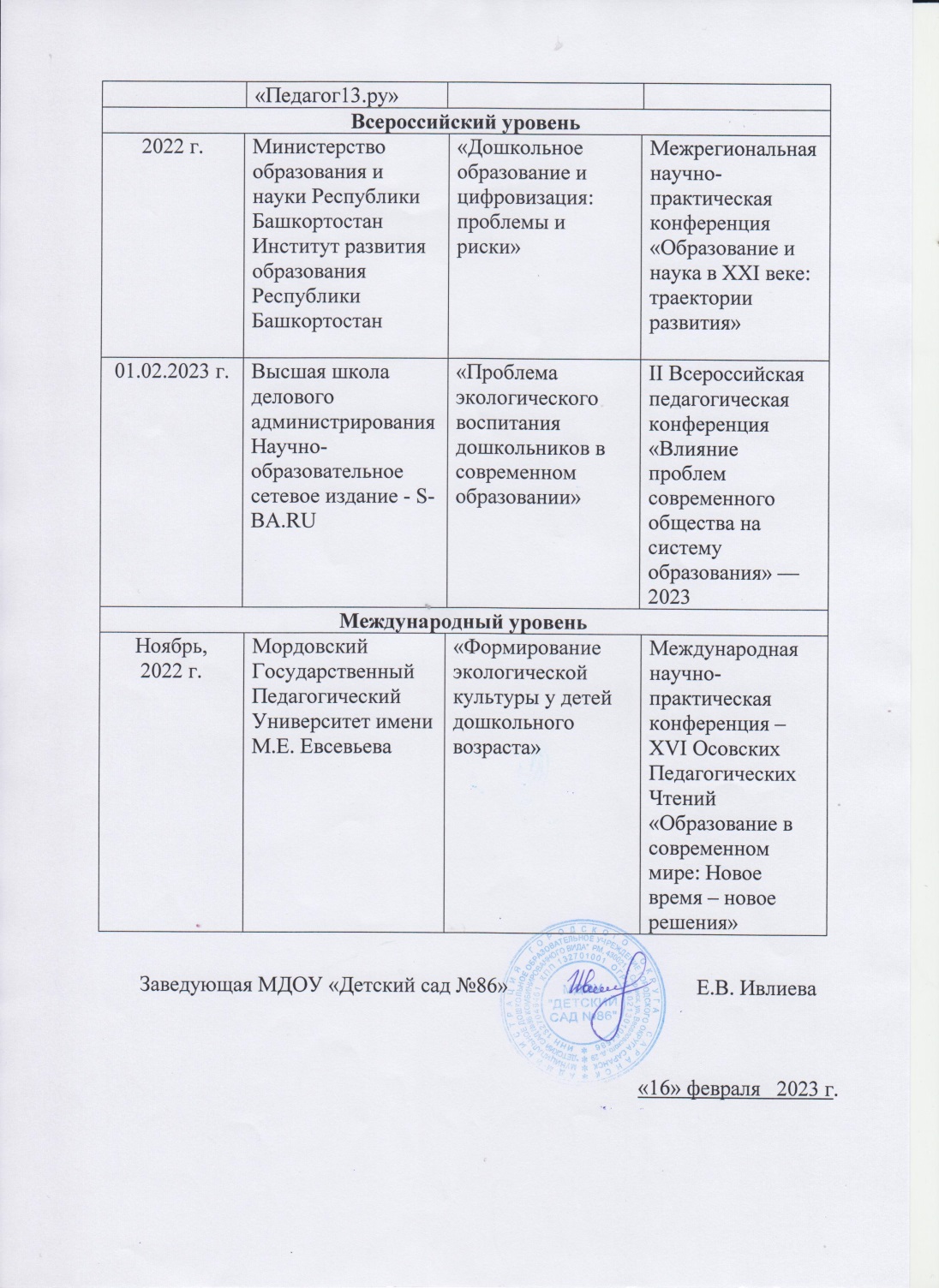 Уровень образовательной организации
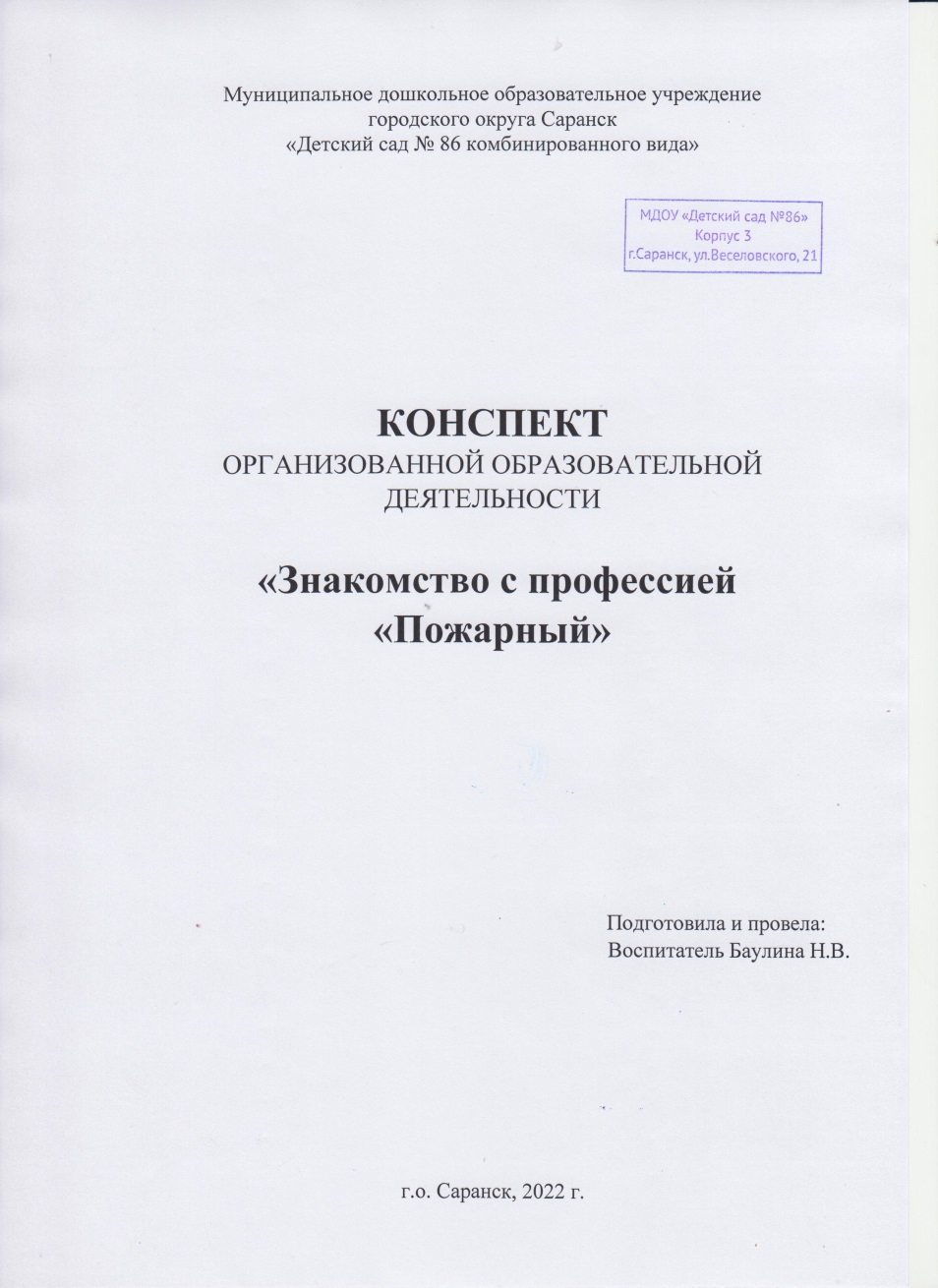 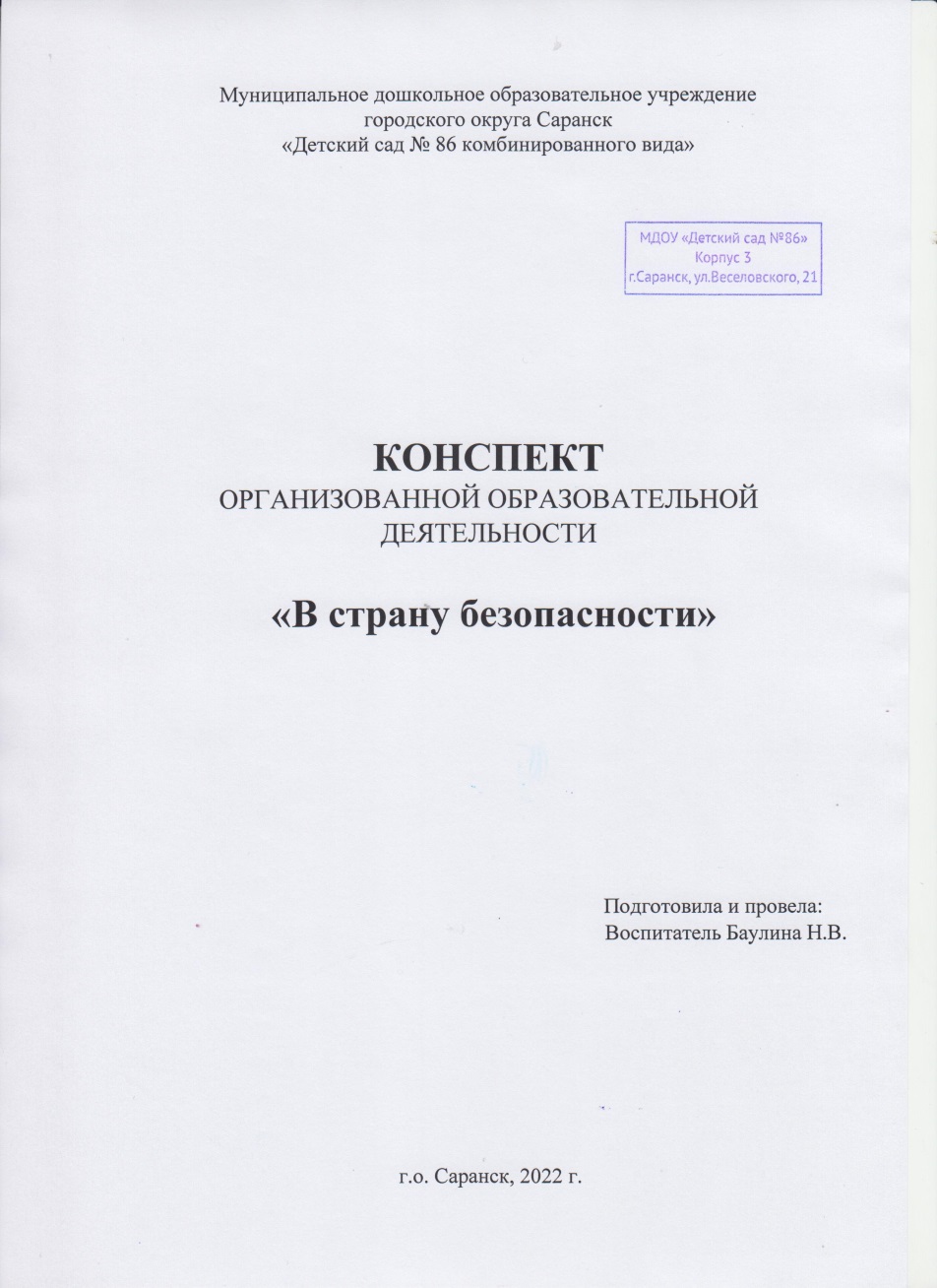 Республиканский уровень
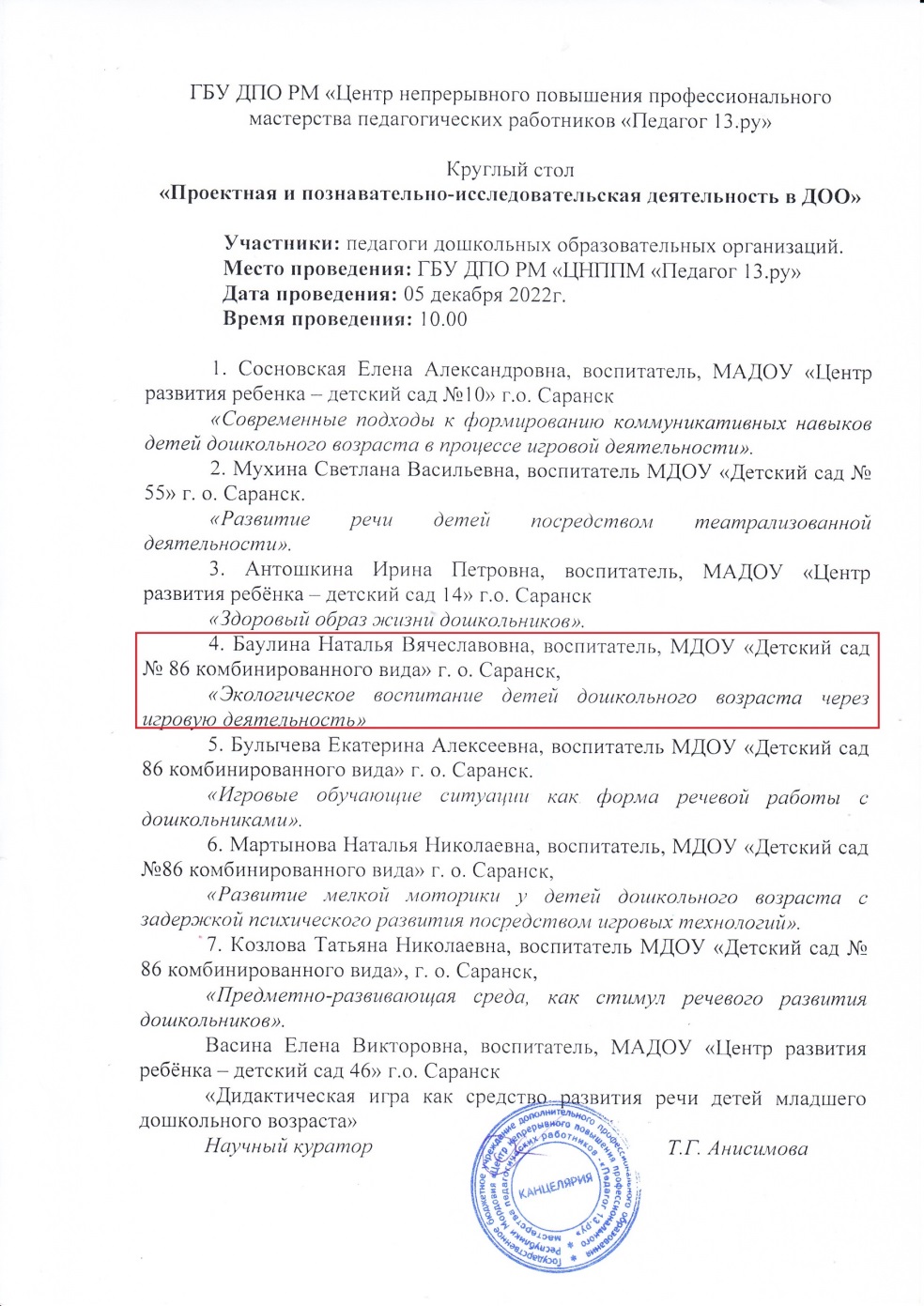 Всероссийский уровень
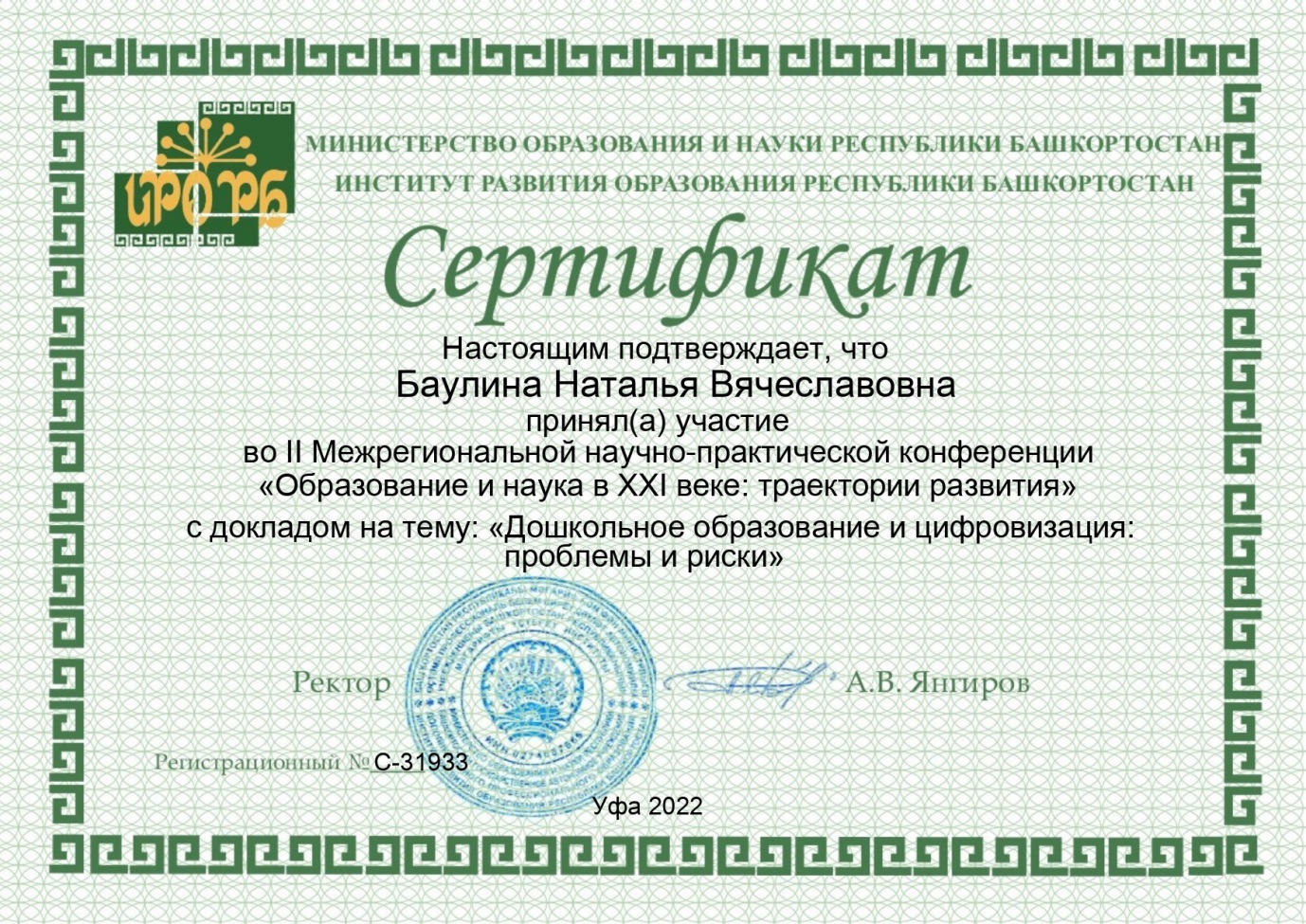 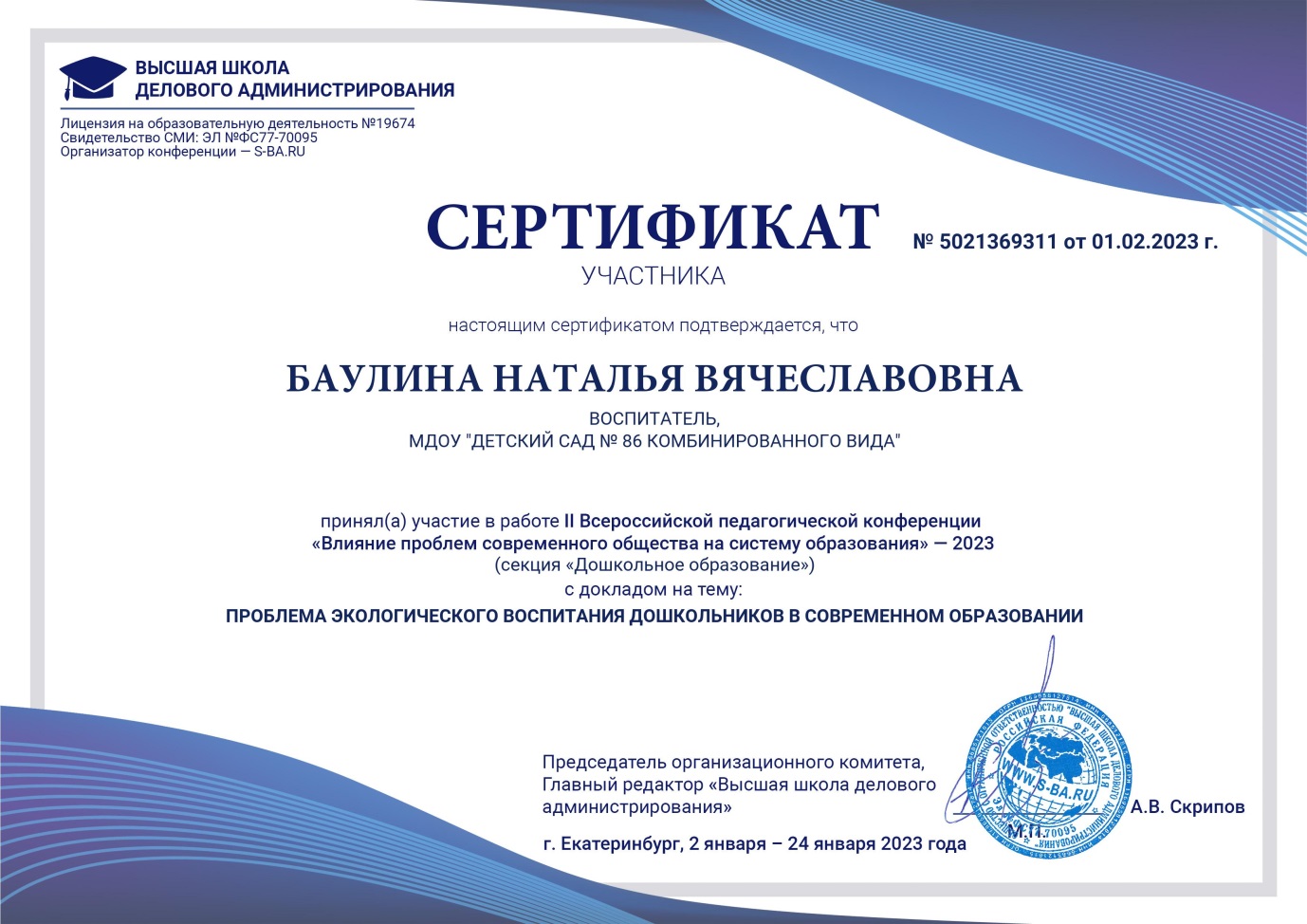 Международный уровень
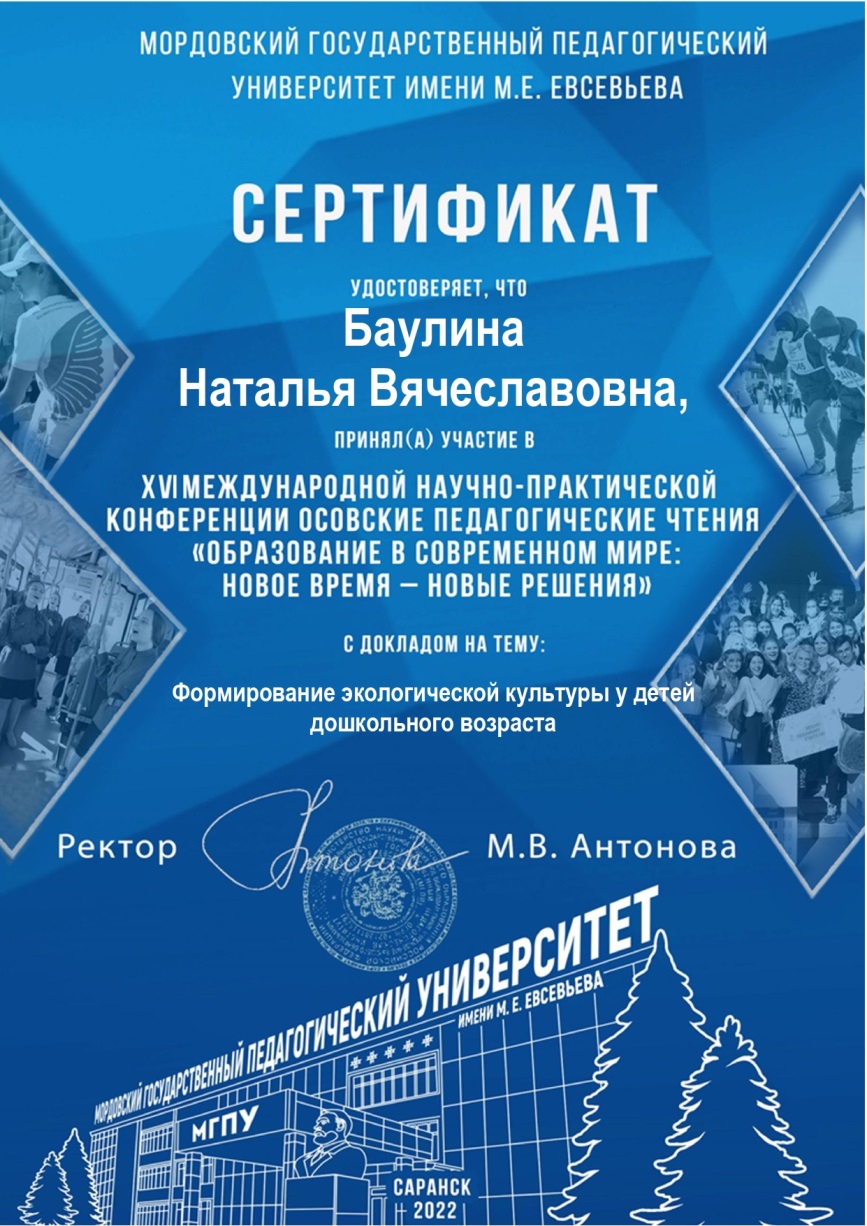 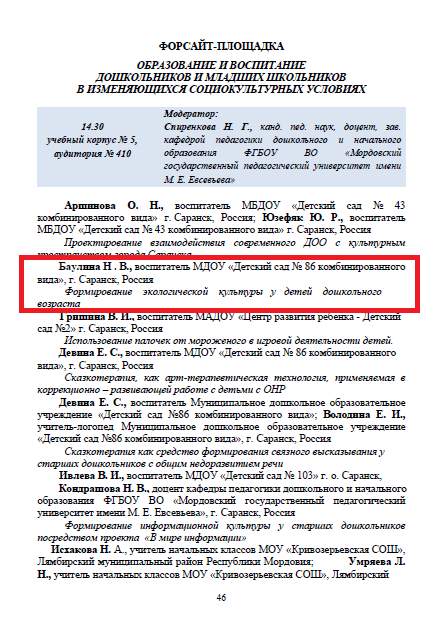 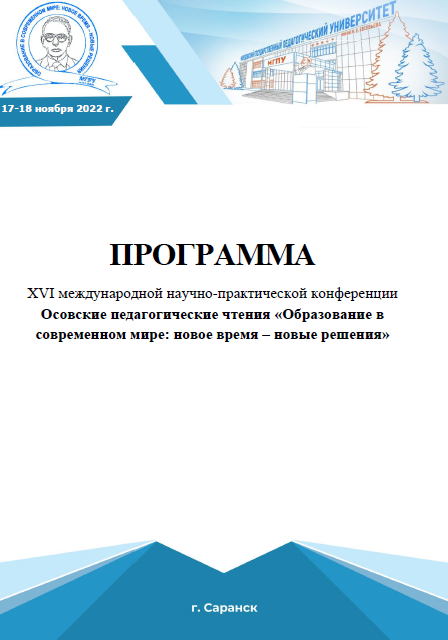 Проведение открытых занятий, мастер-классов, мероприятий




Уровень образовательной организации – 2

Муниципальный уровень- 1
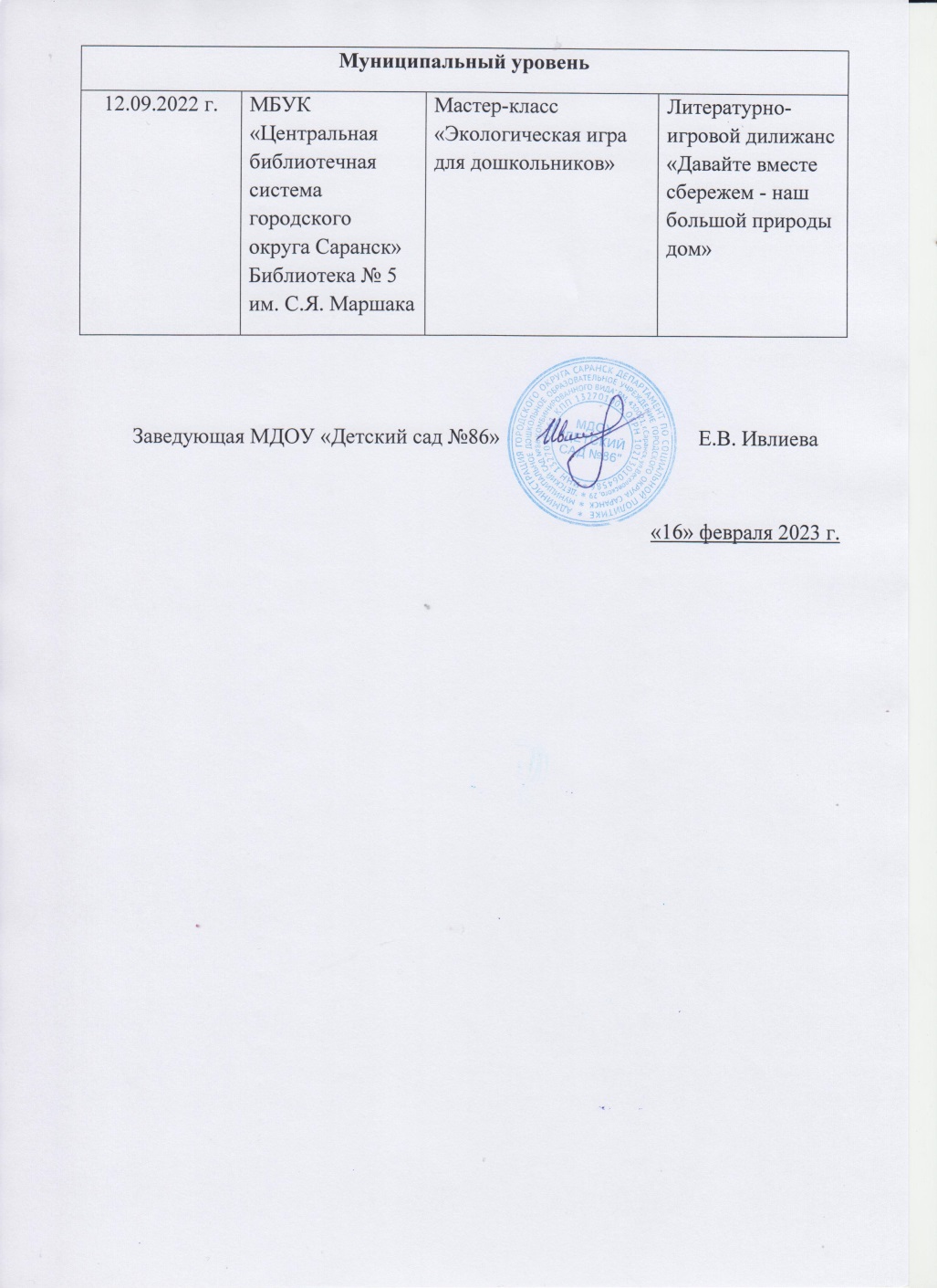 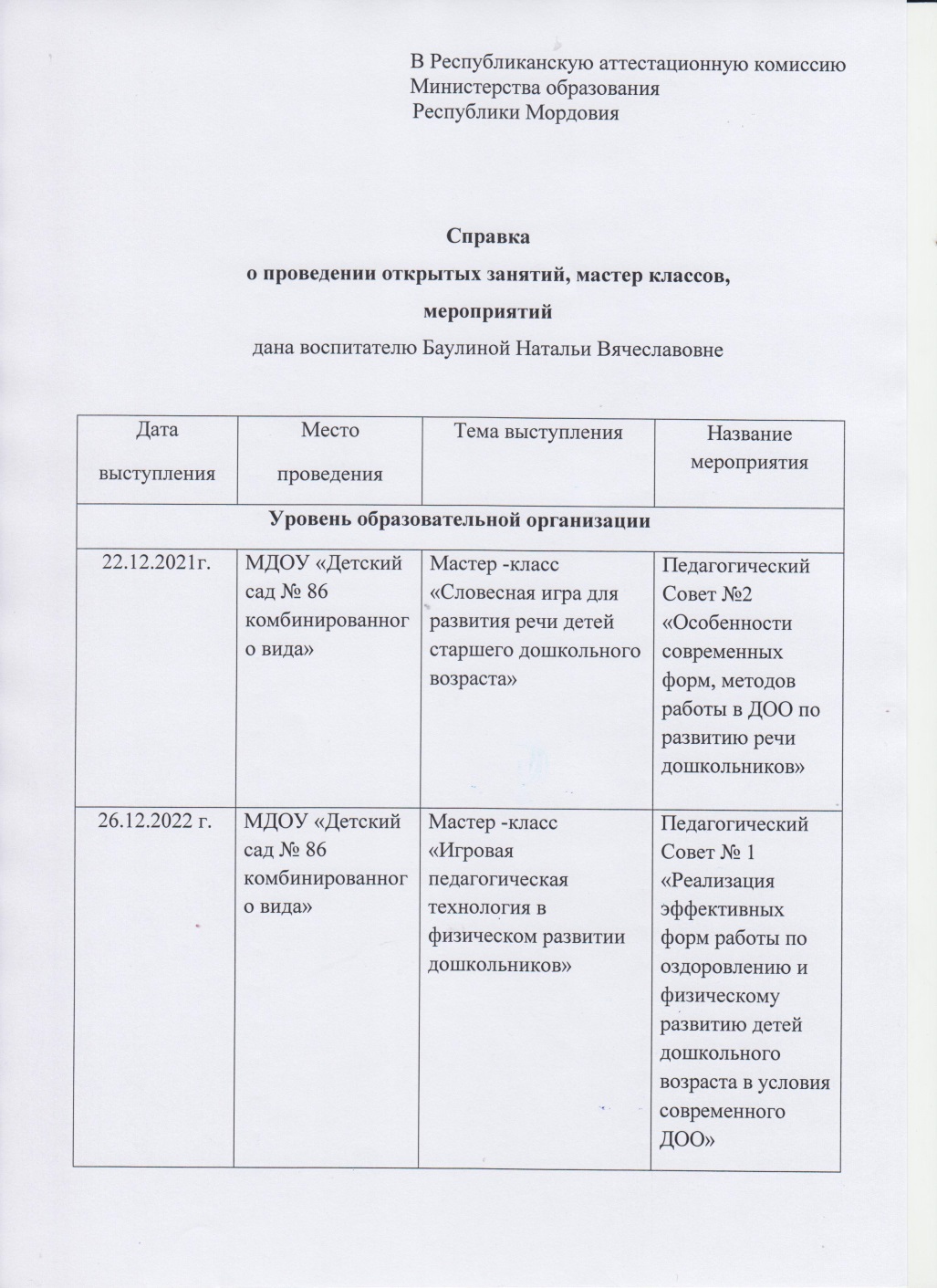 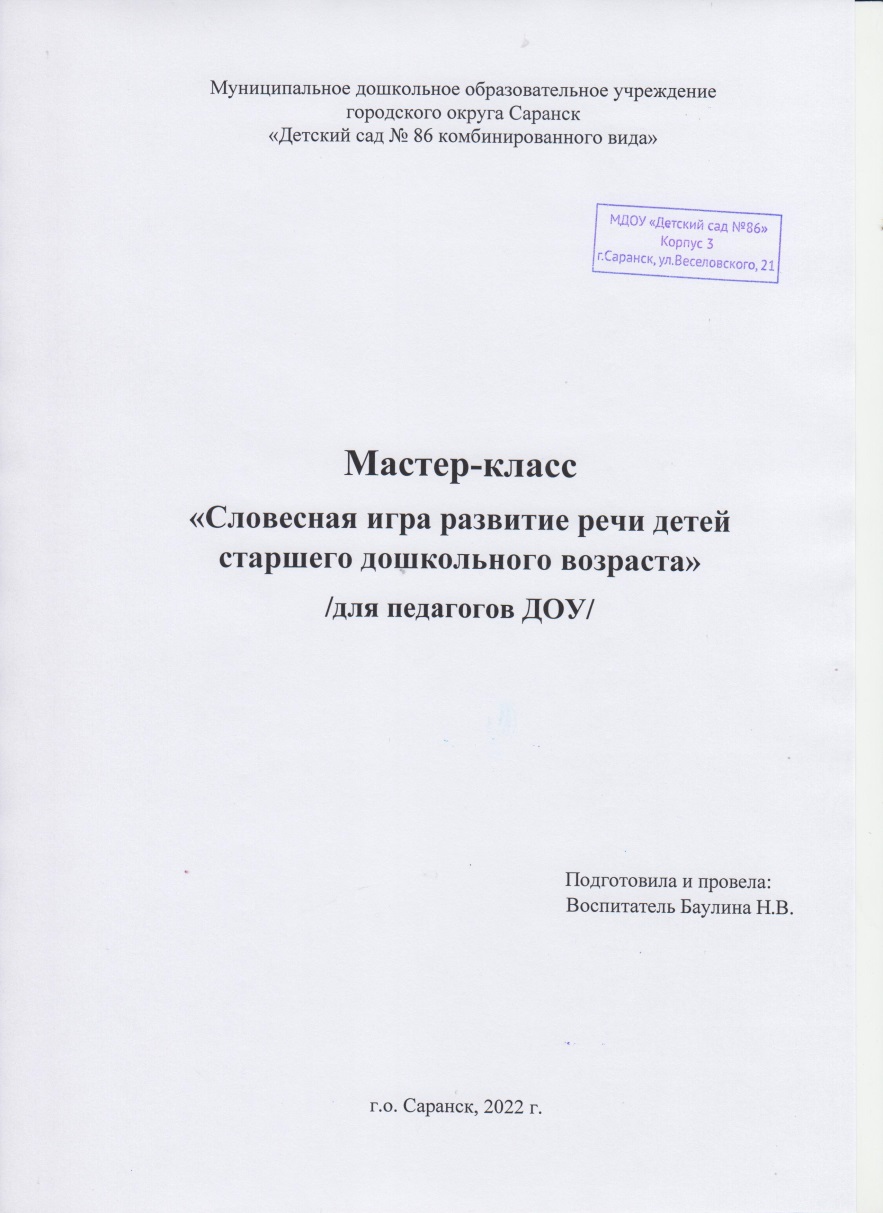 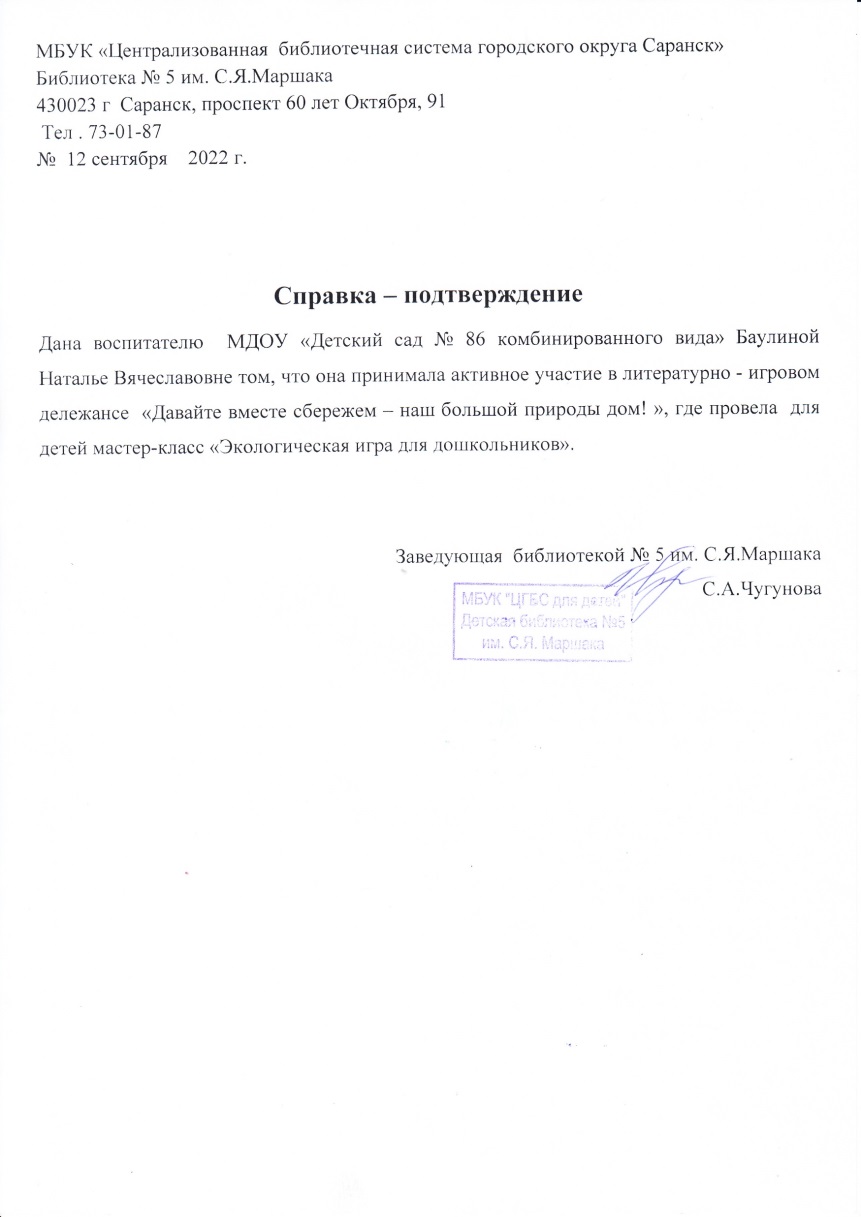 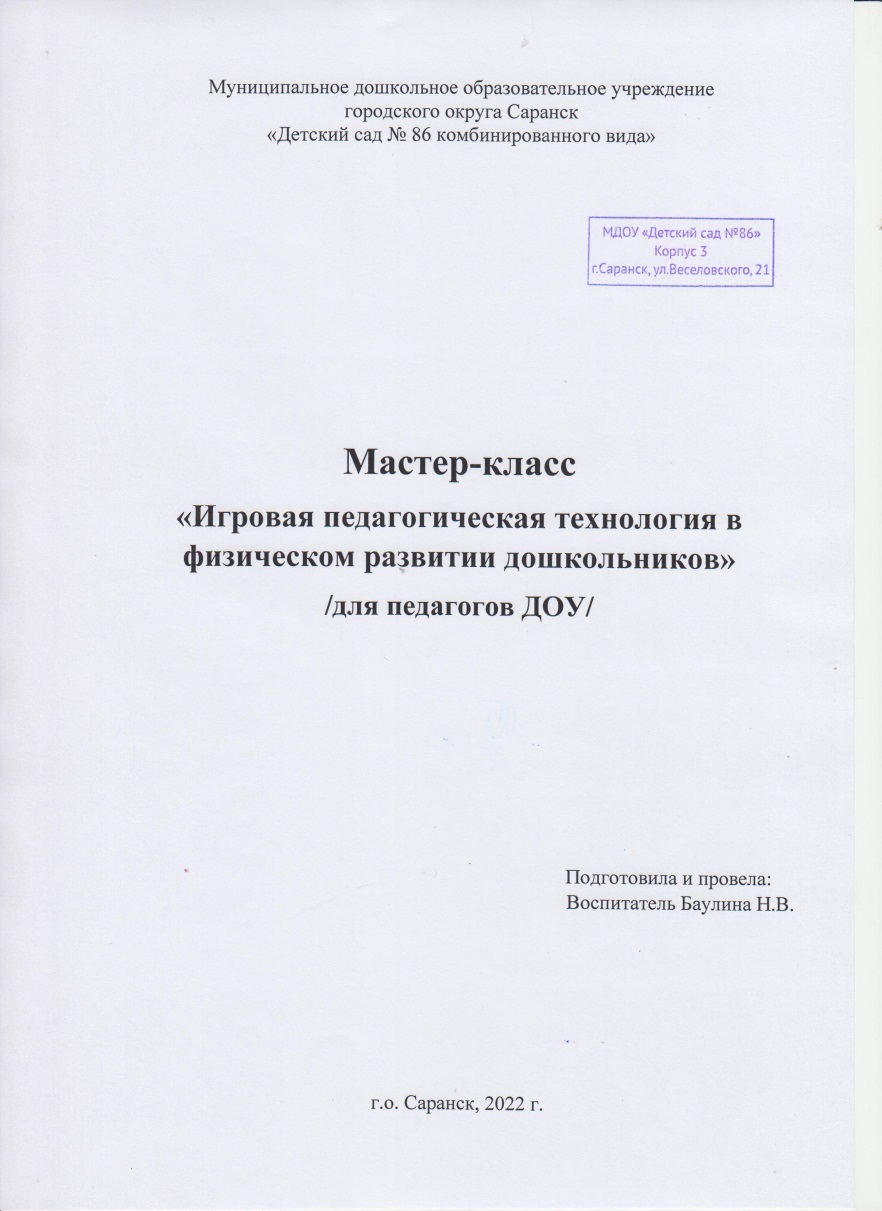 Общественно-педагогическая активность: участие в комиссиях, педагогических сообществах, в жюри конкурсов.
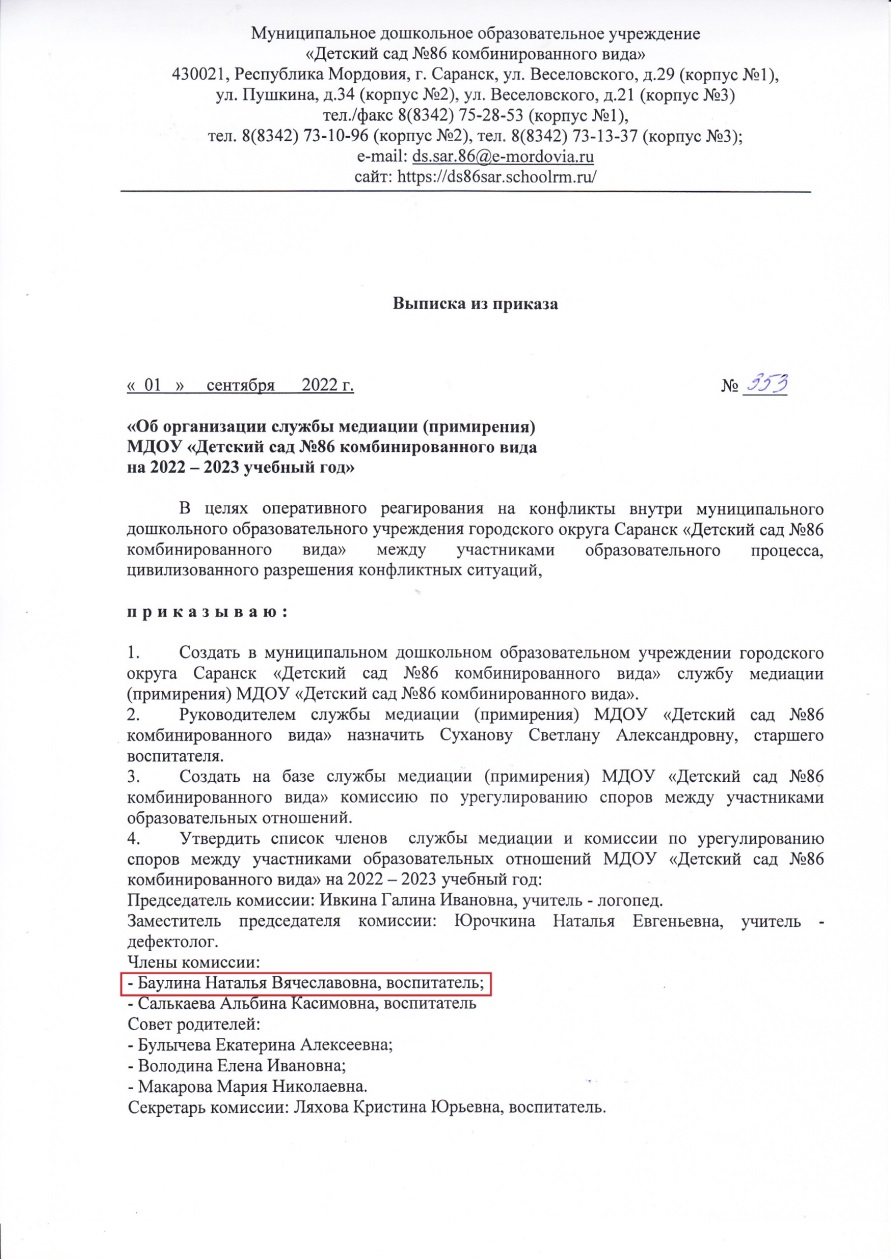 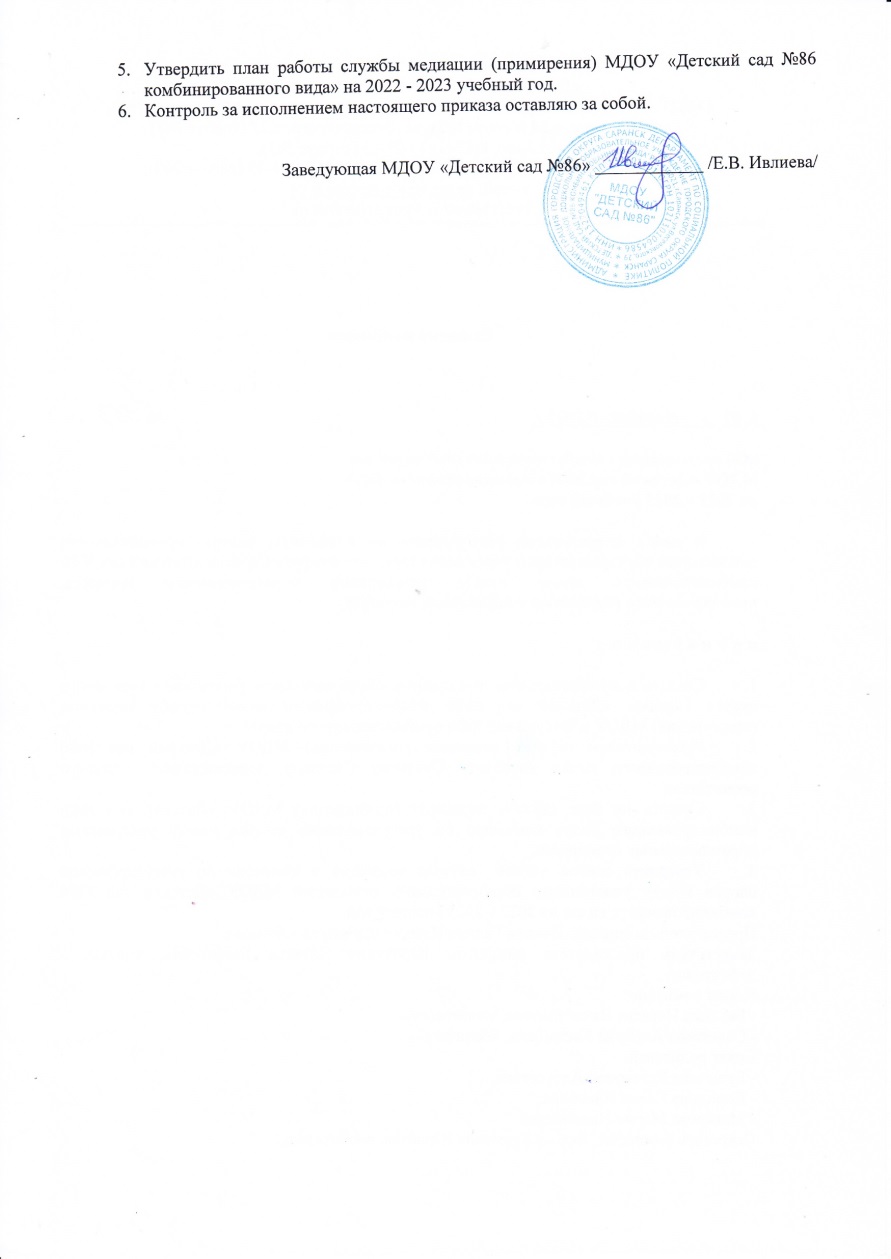 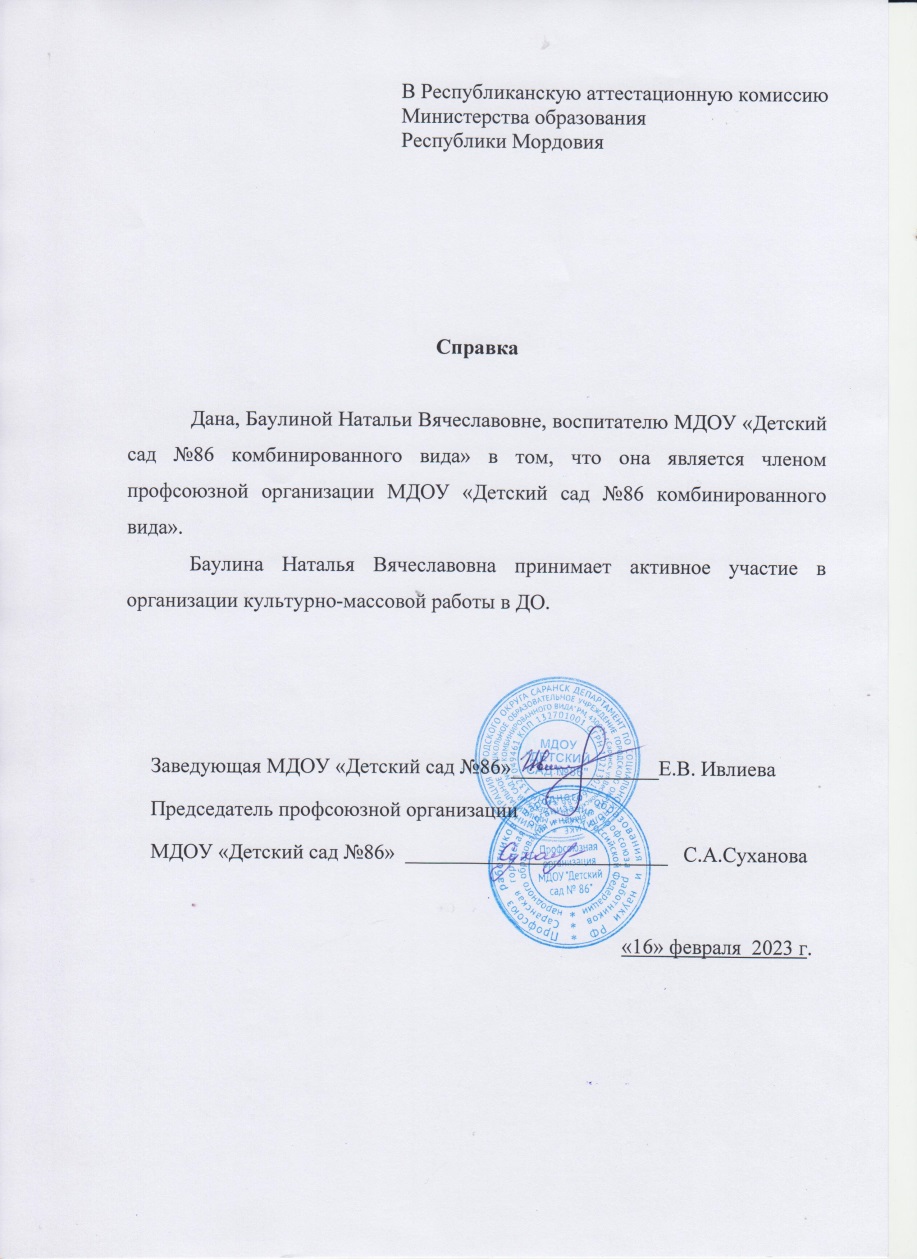 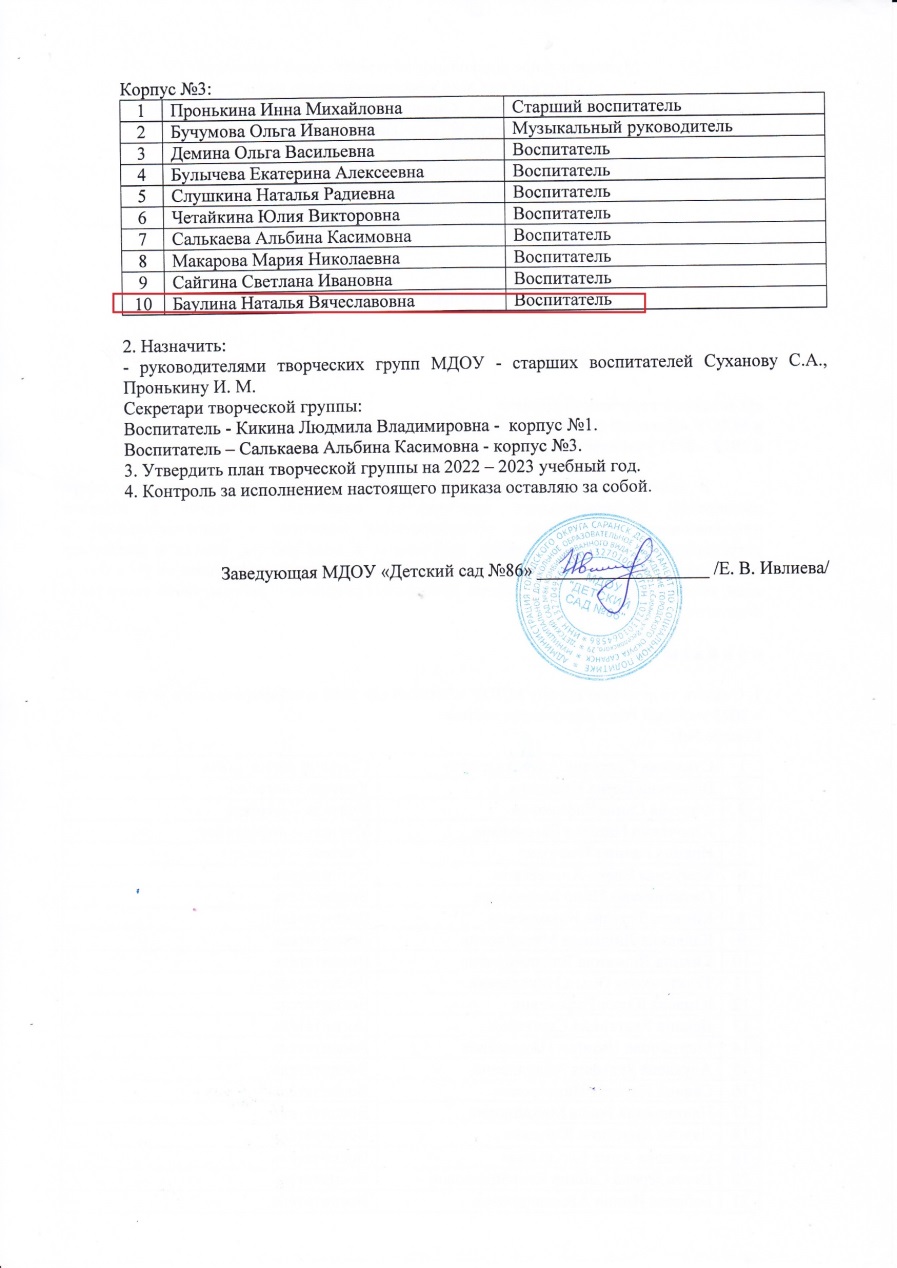 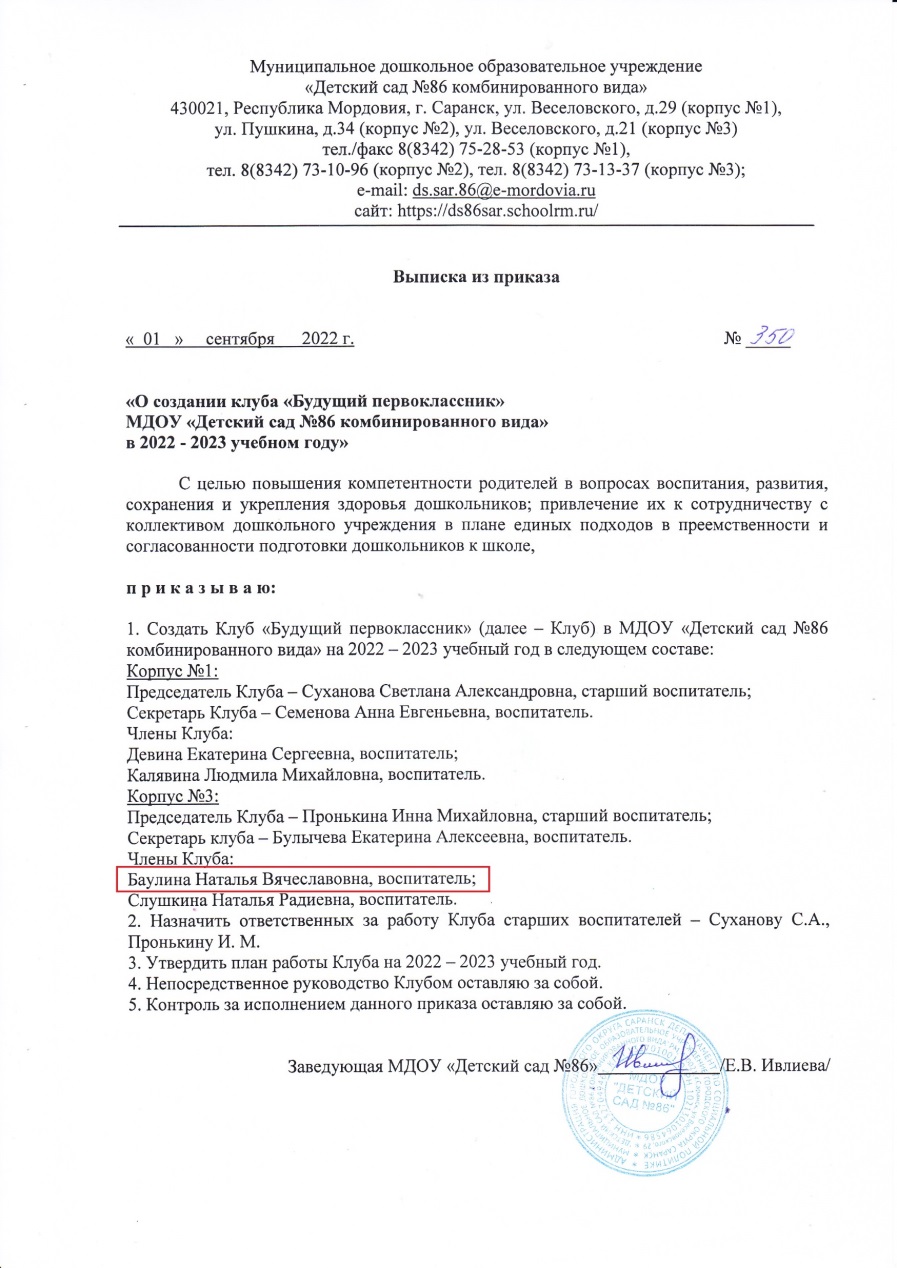 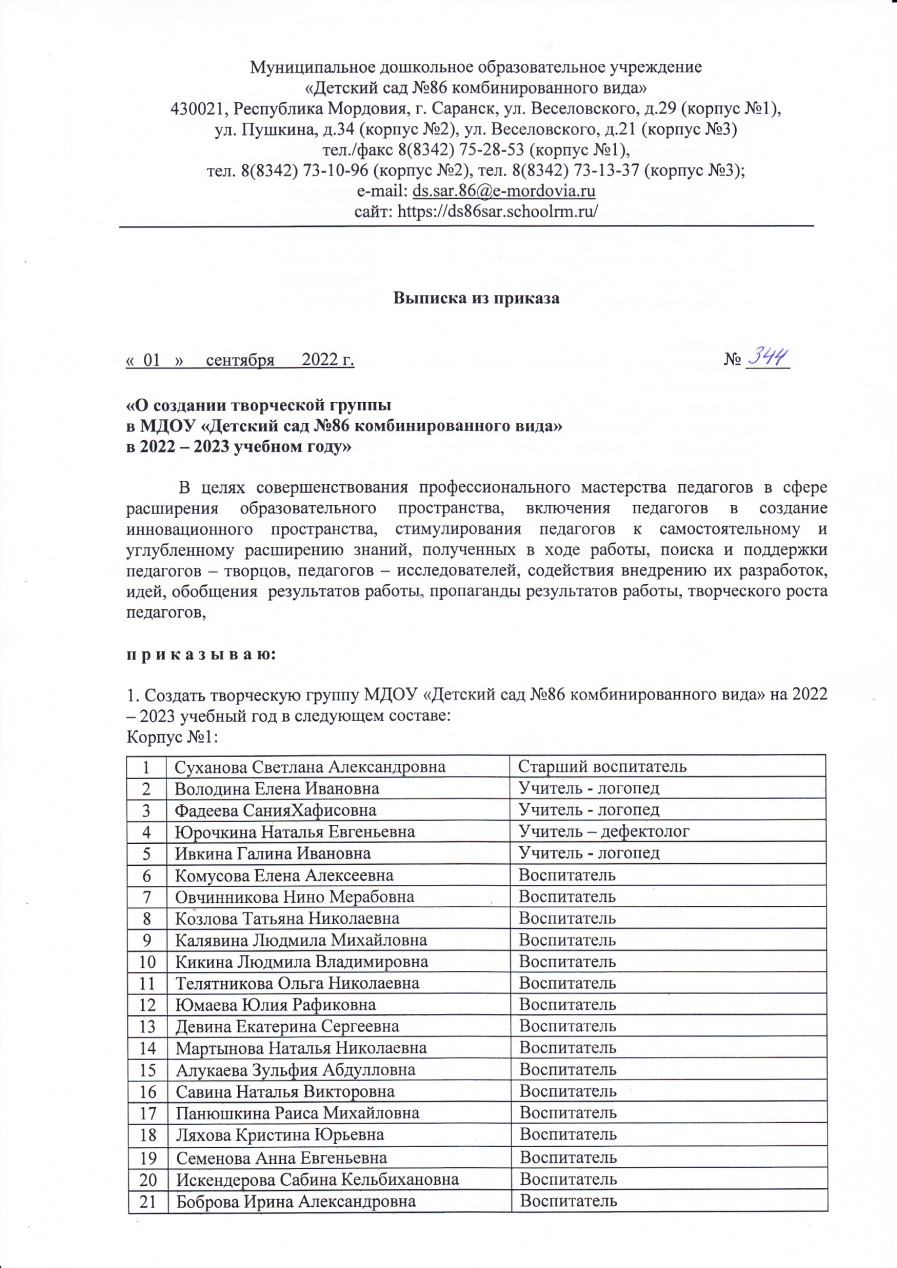 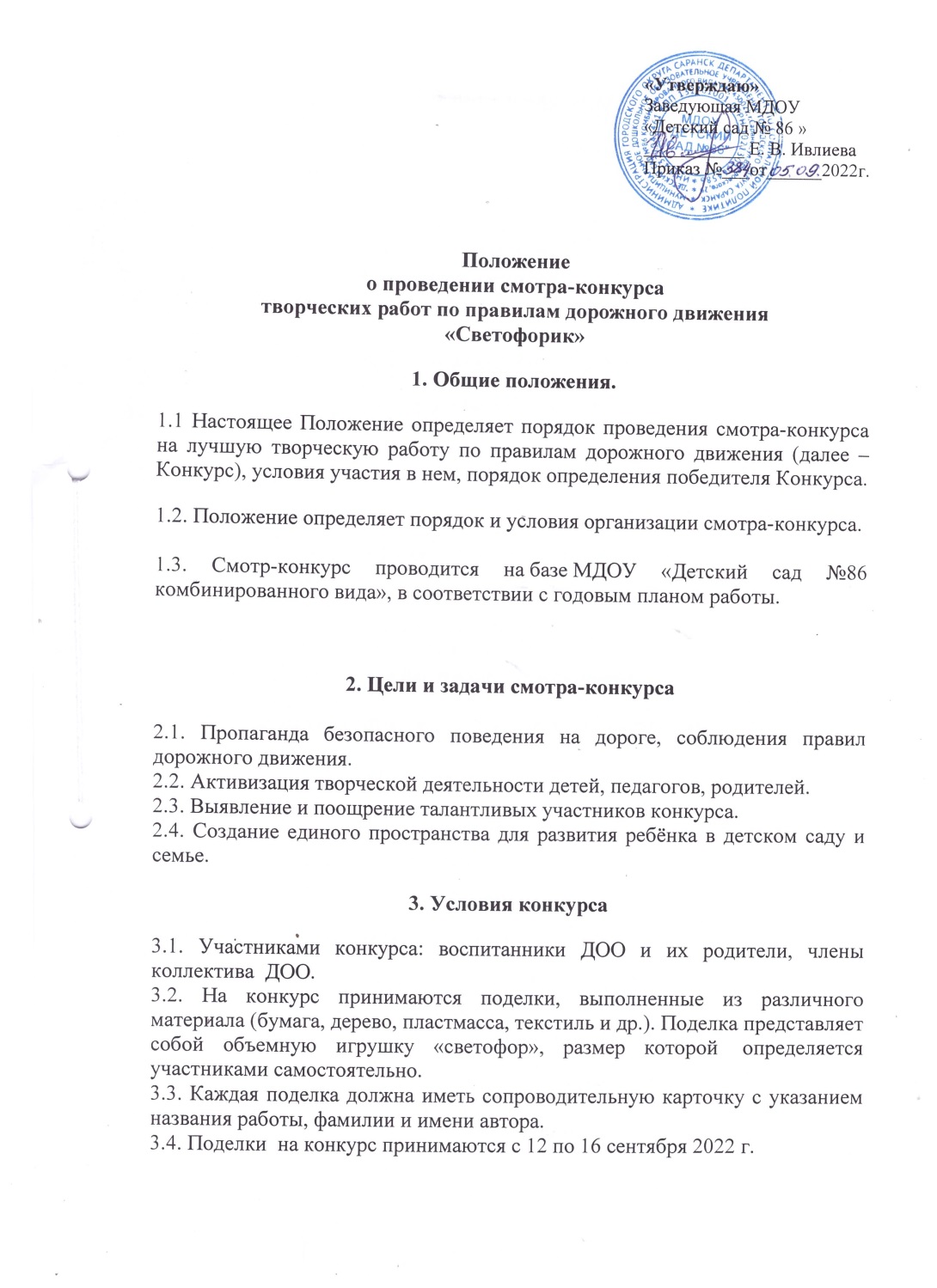 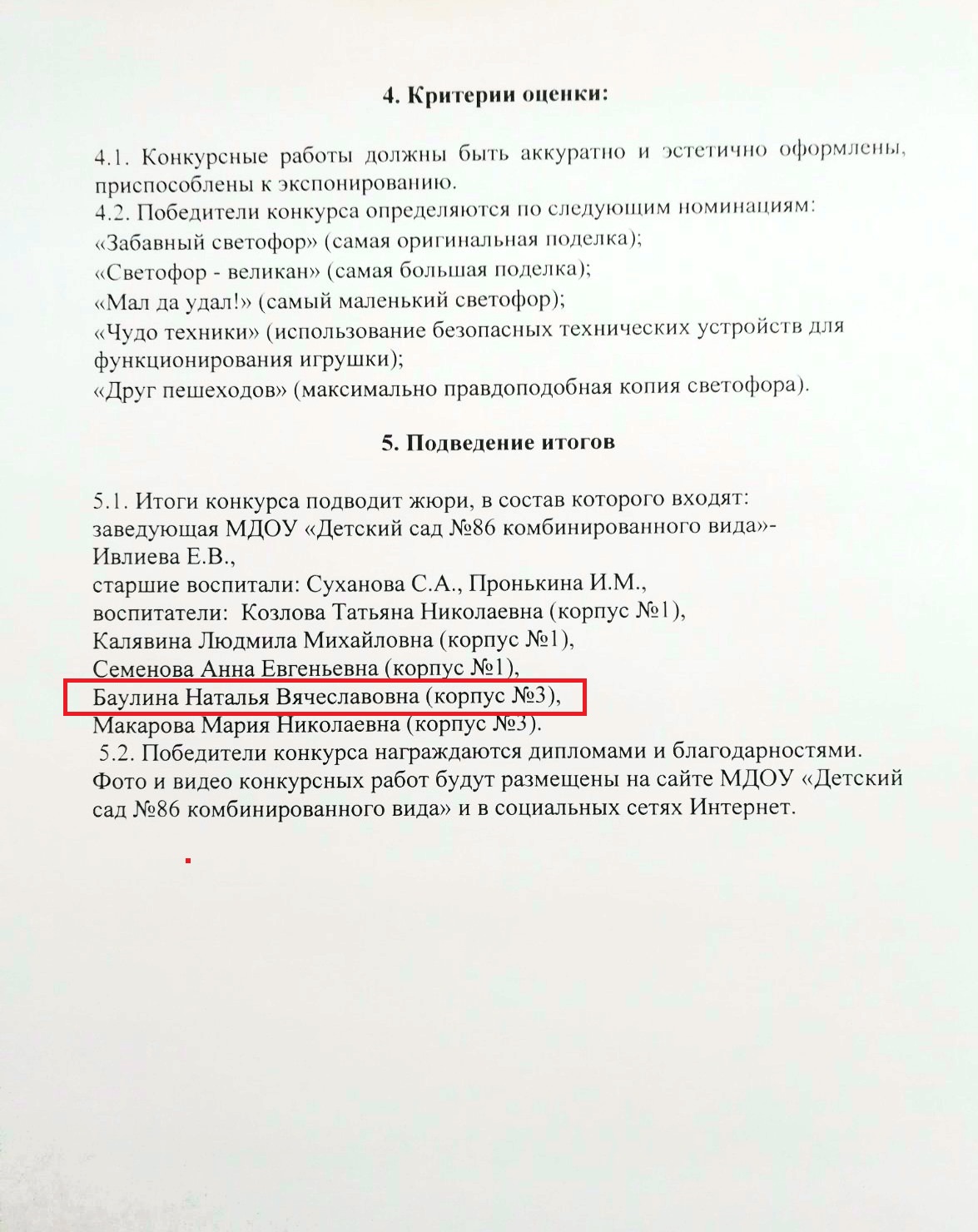 Позитивные результаты работы с воспитанниками
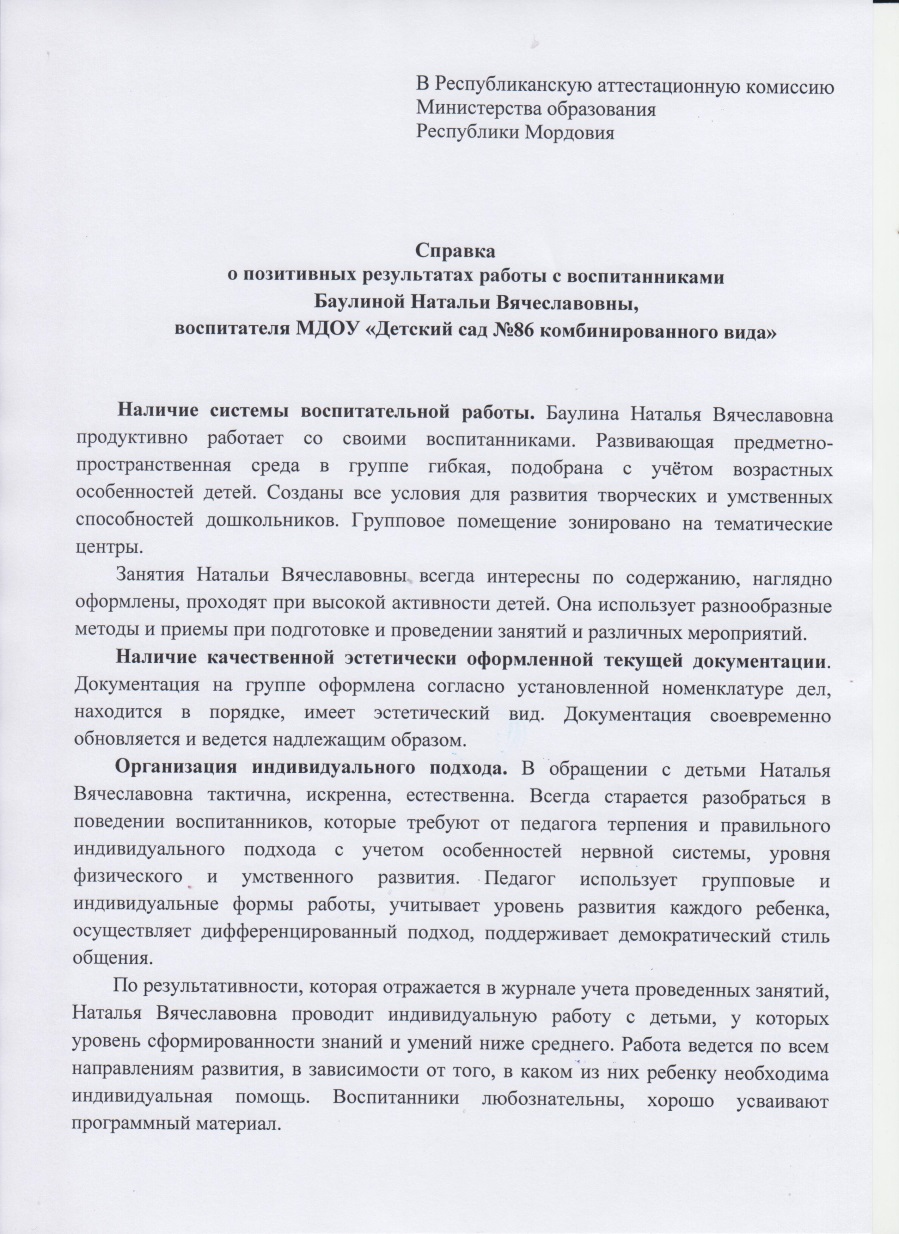 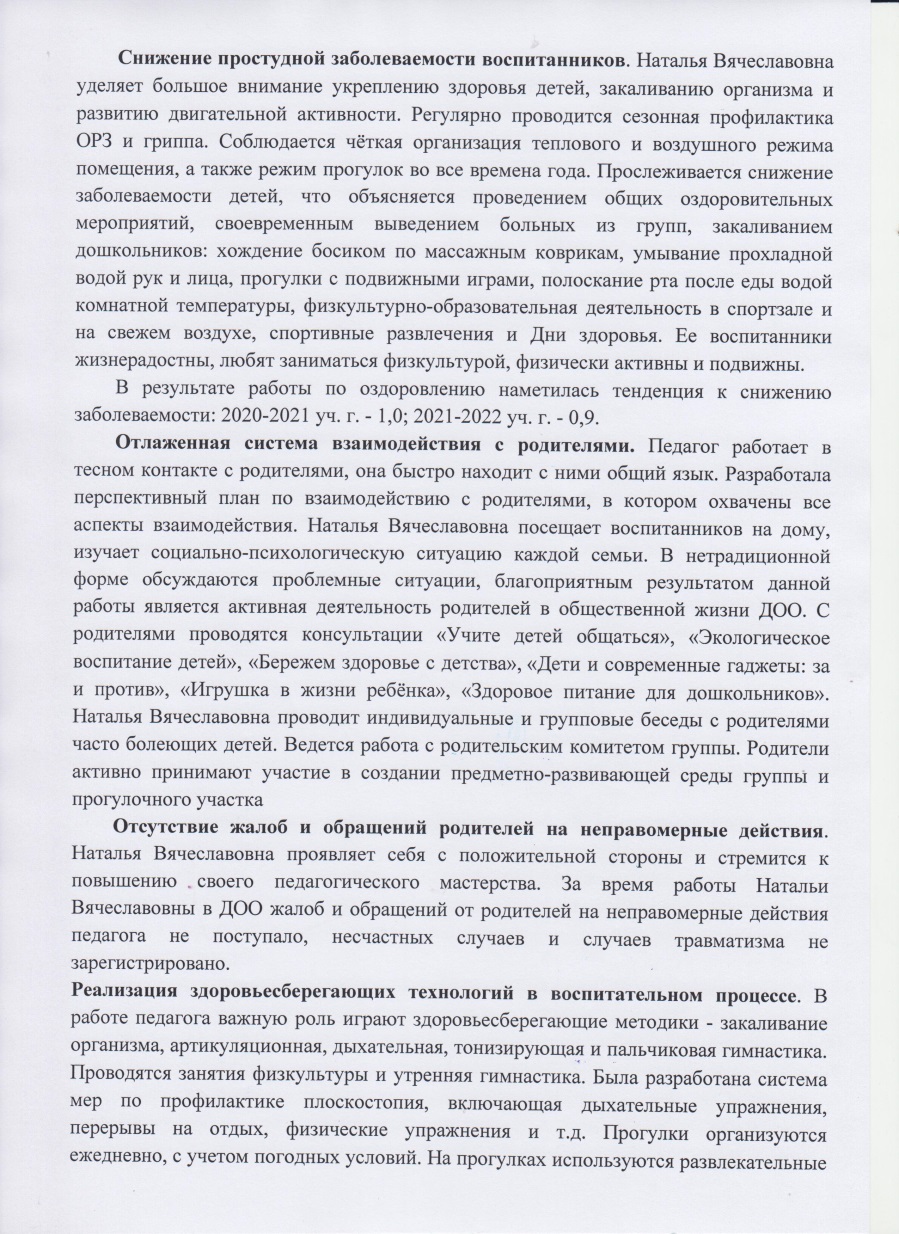 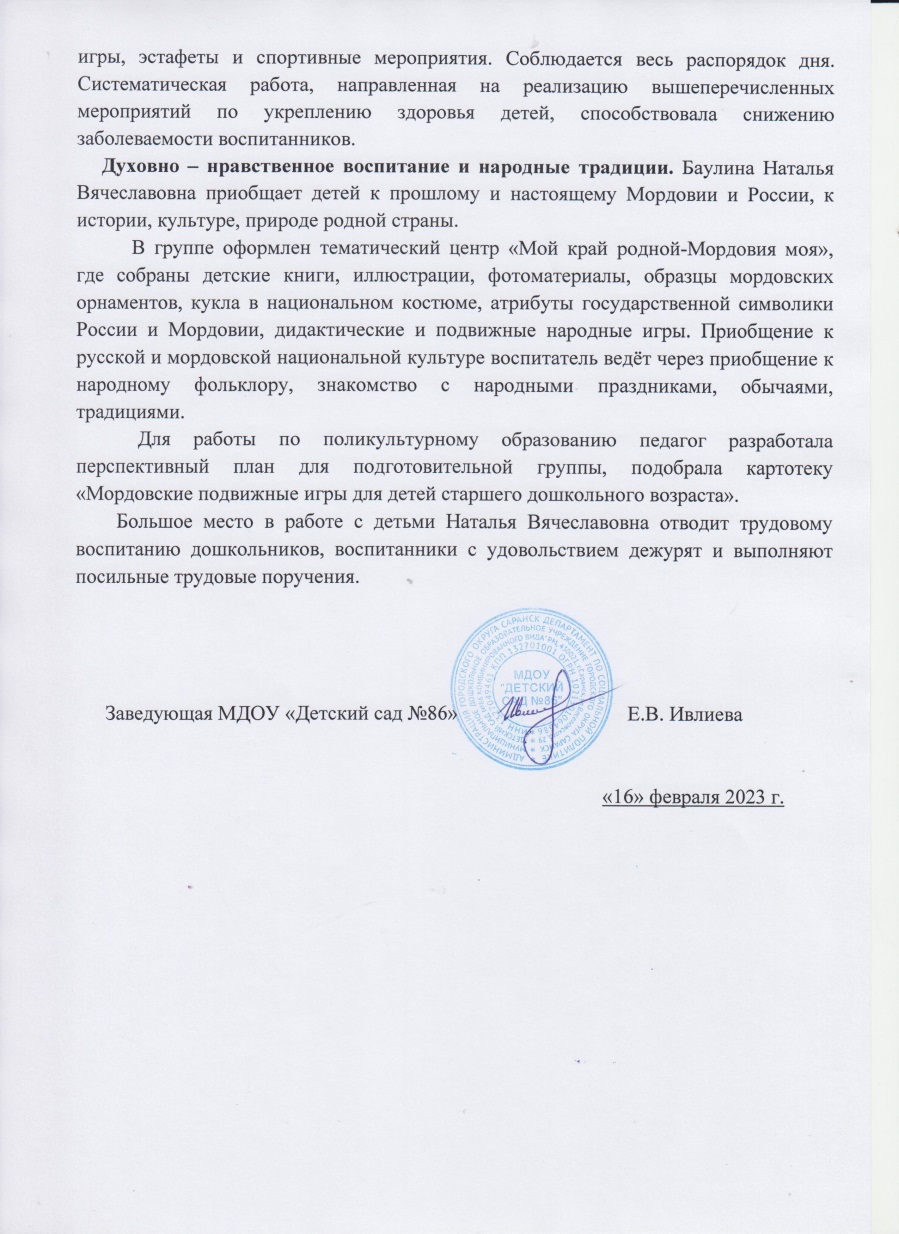 Качество взаимодействия с родителями
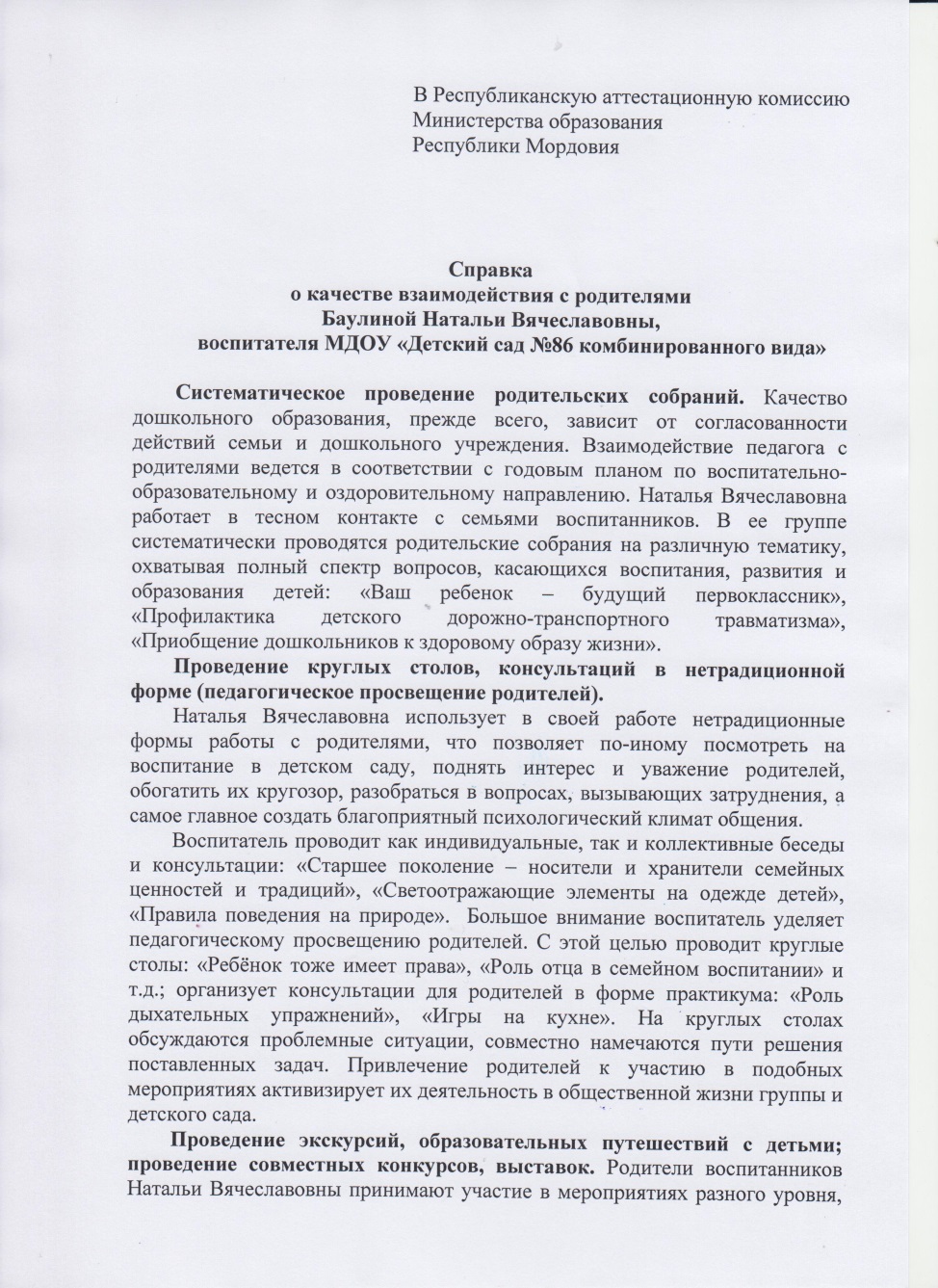 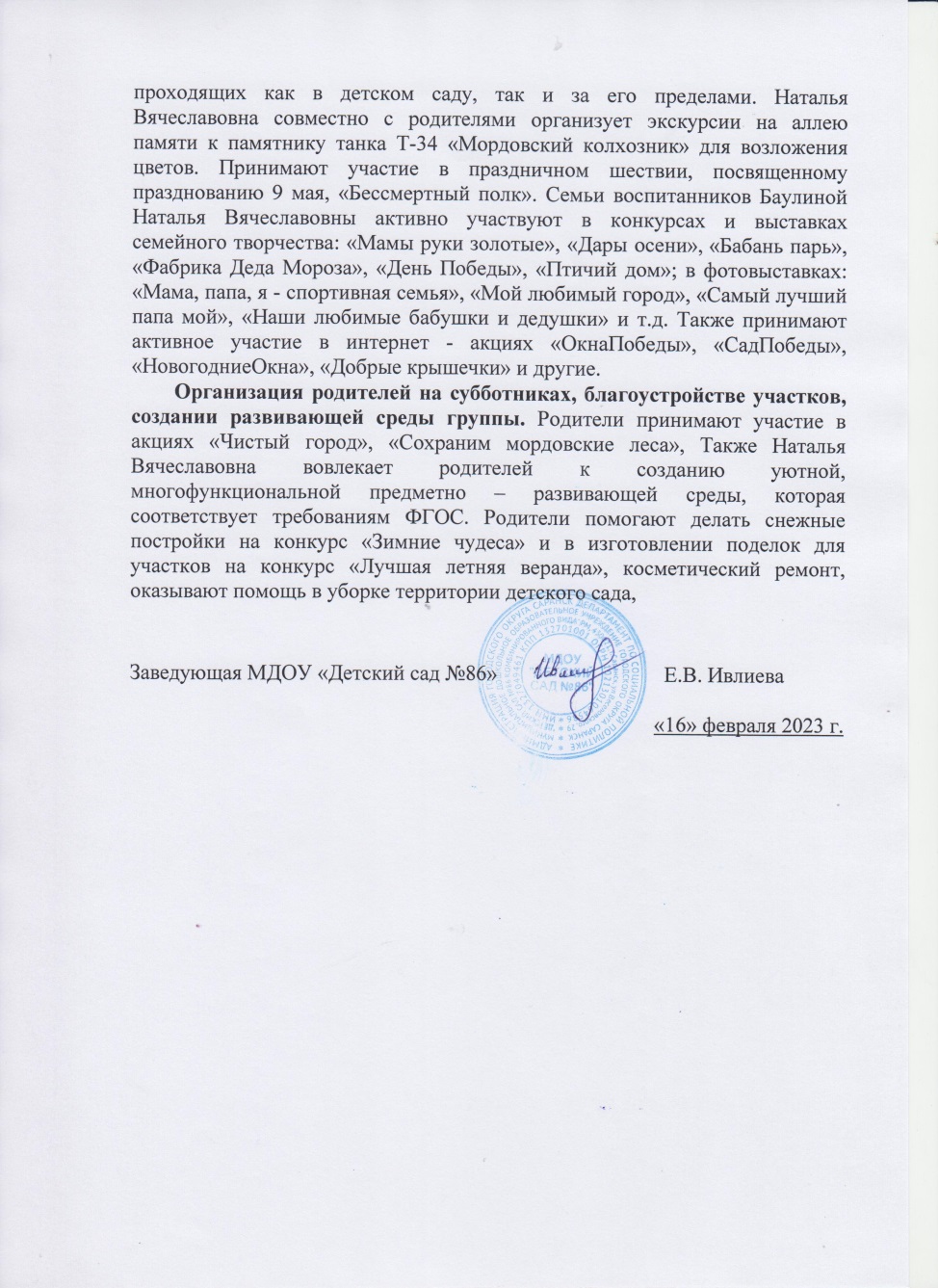 Участие педагога в профессиональных конкурсах
Республиканский уровень -3

Российский уровень - 6

Международный уровень - 3
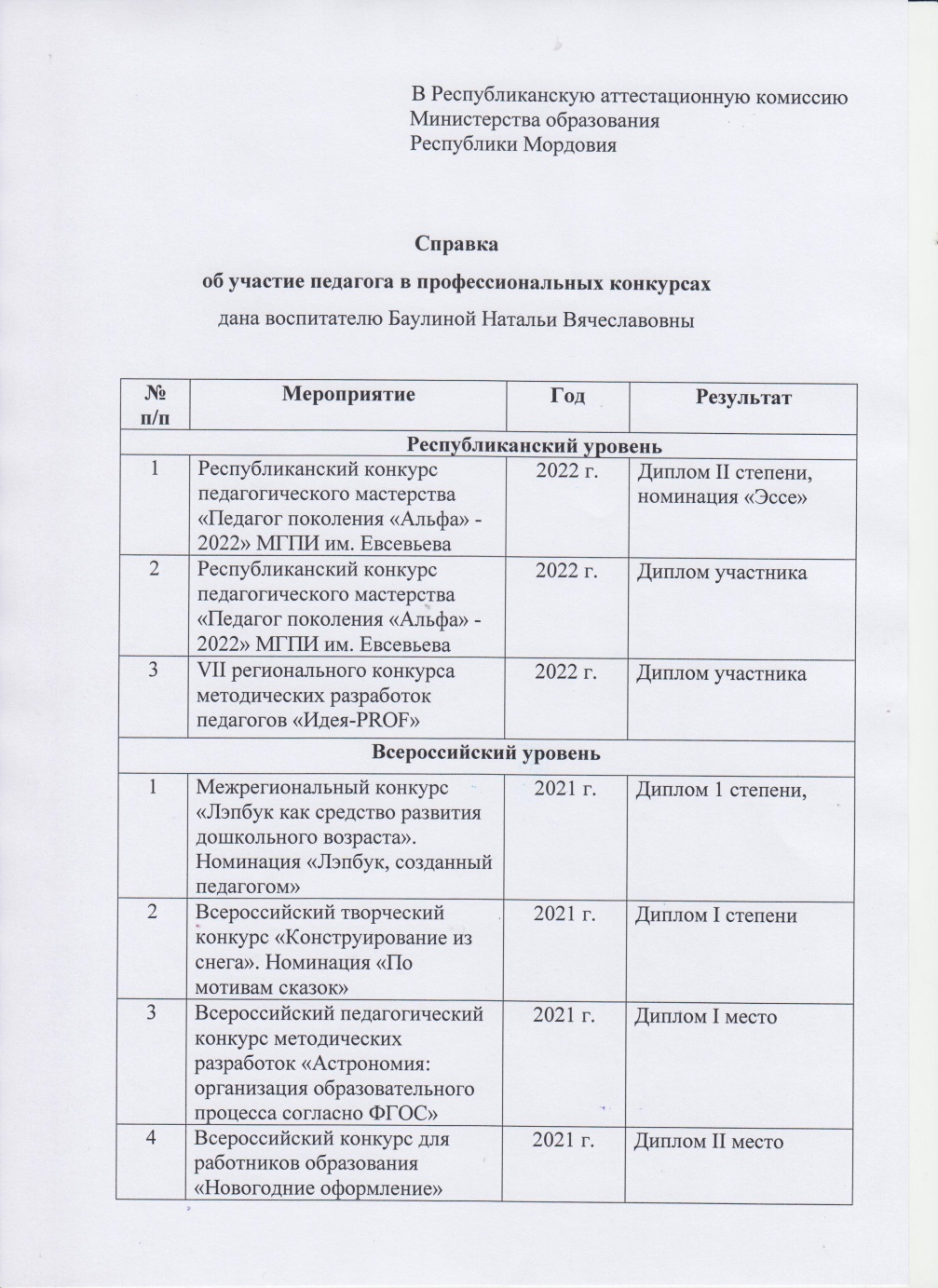 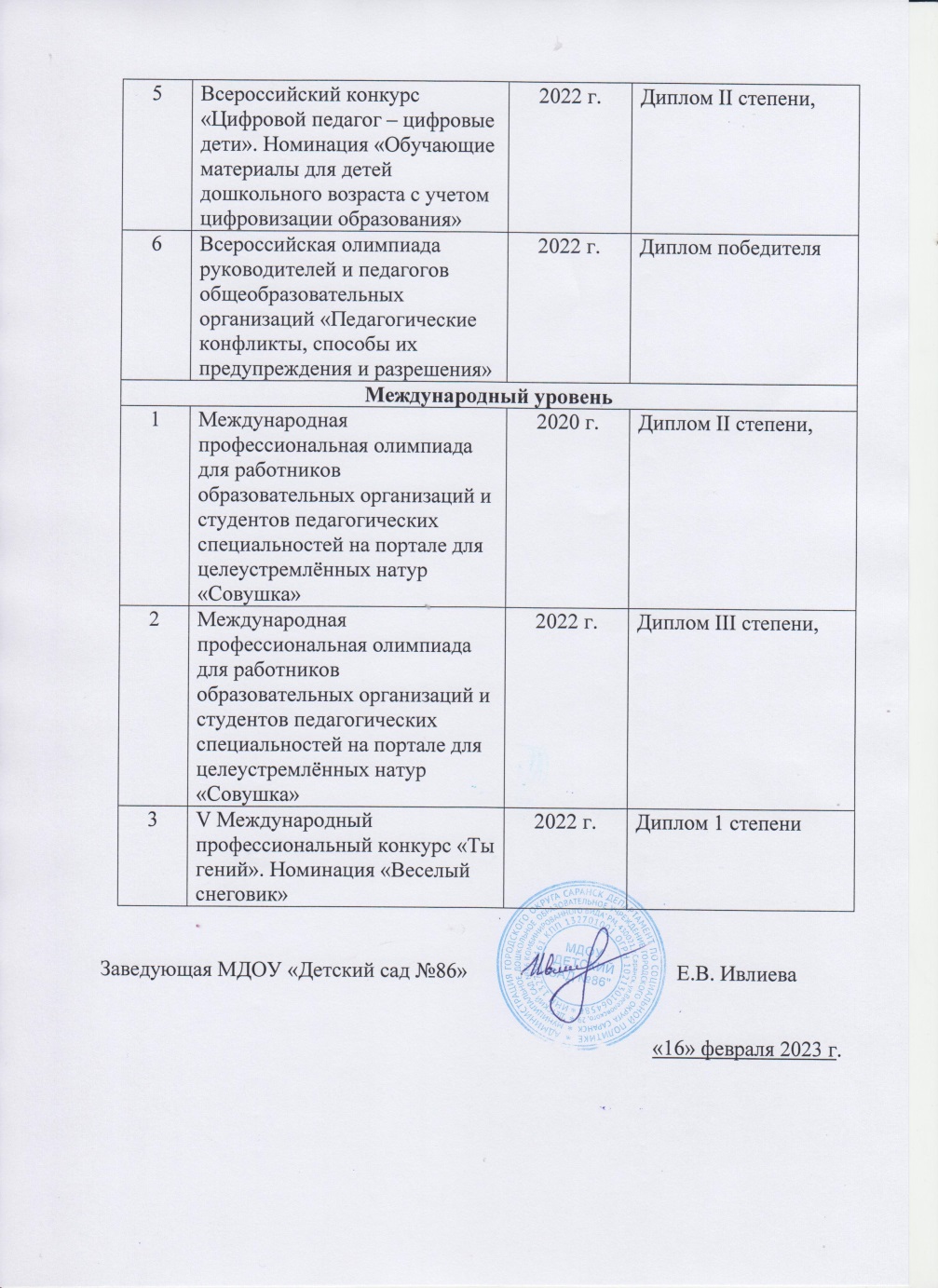 Республиканский уровень
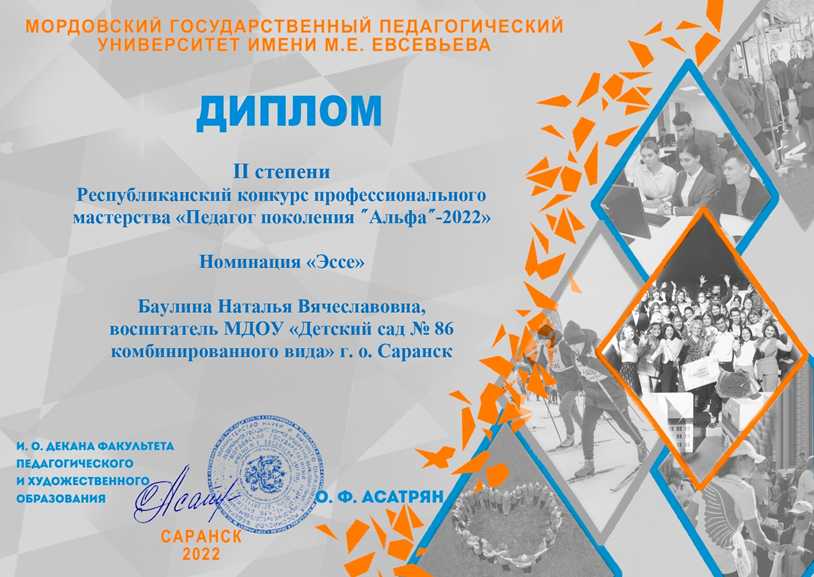 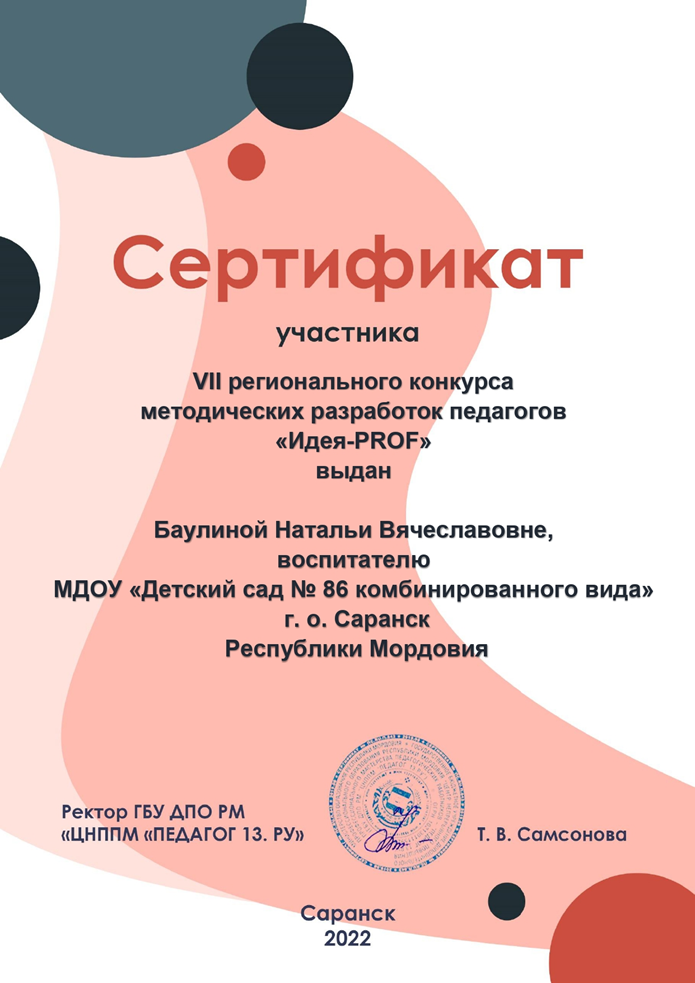 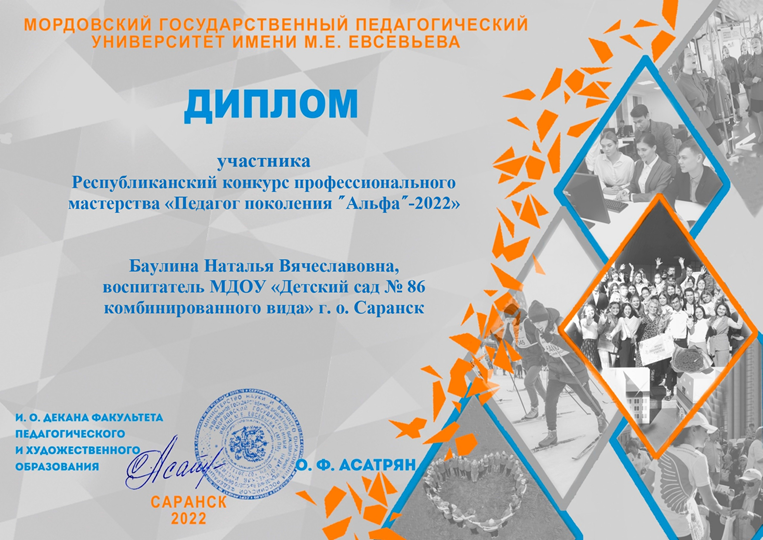 Всероссийский уровень
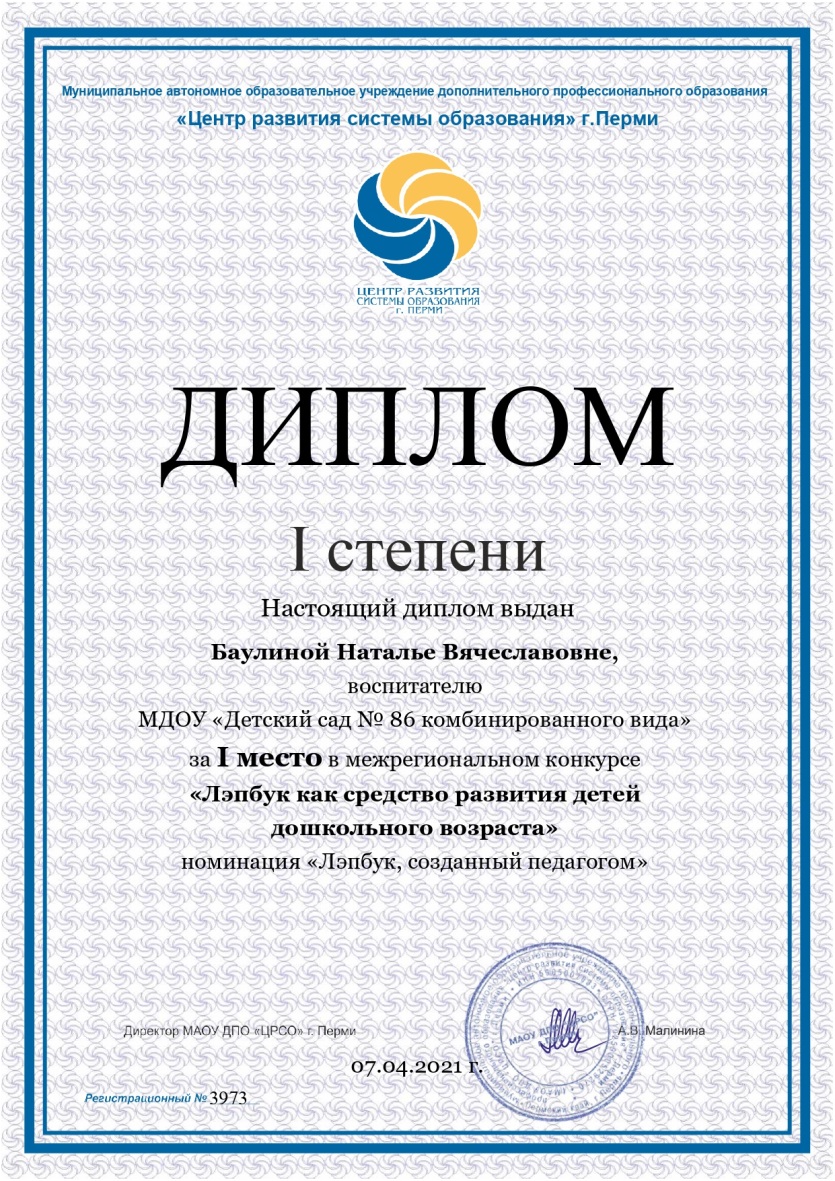 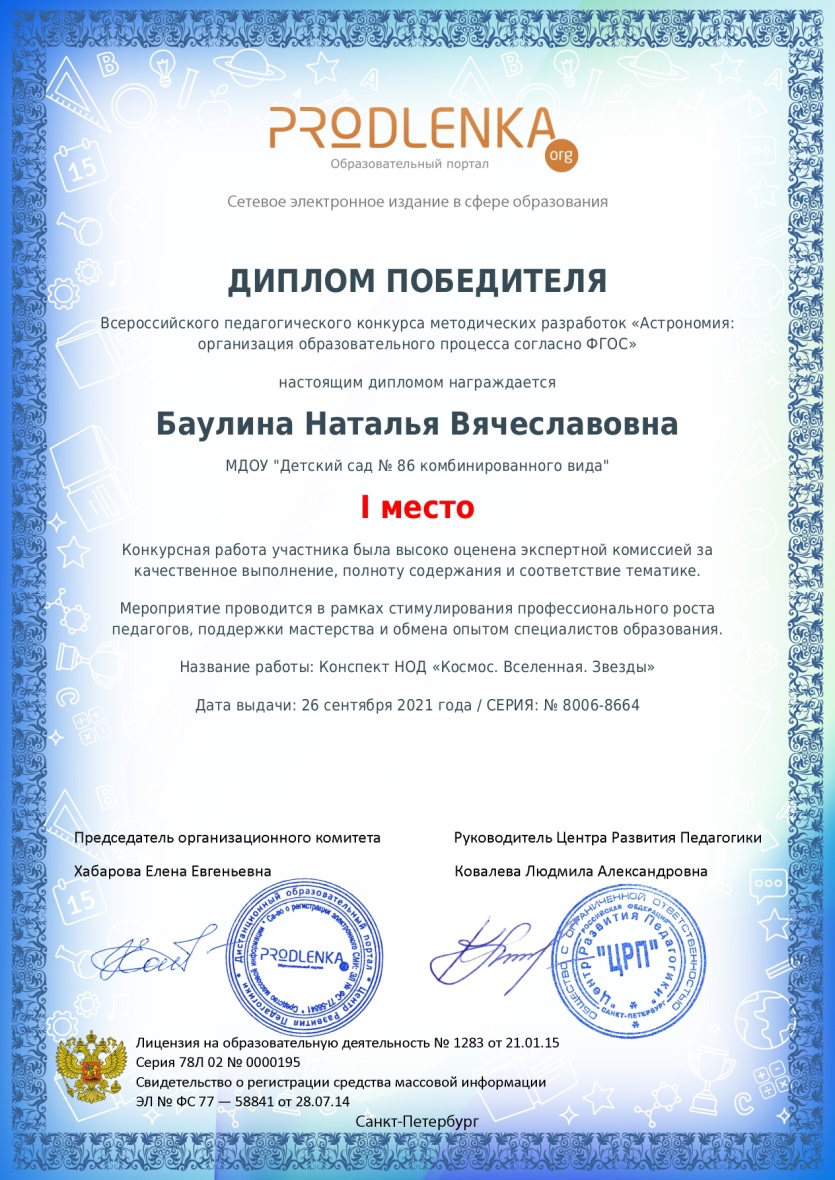 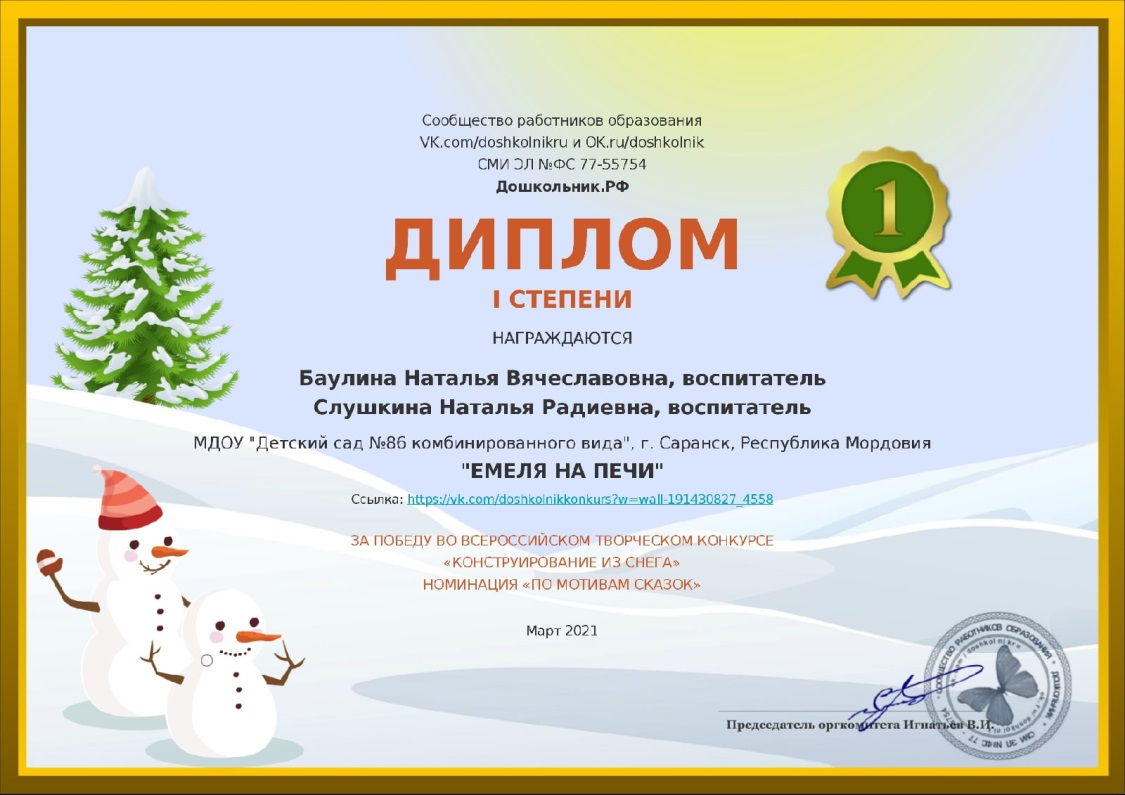 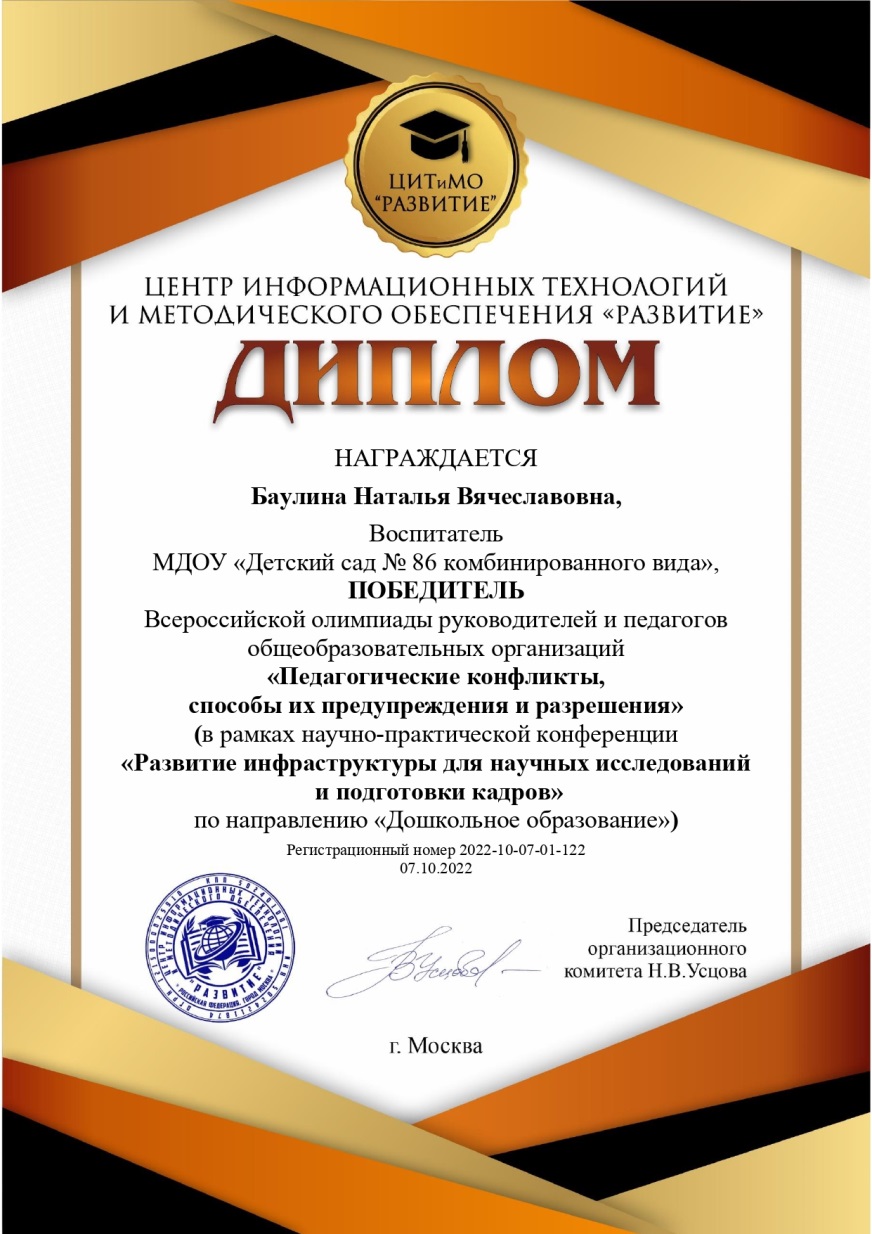 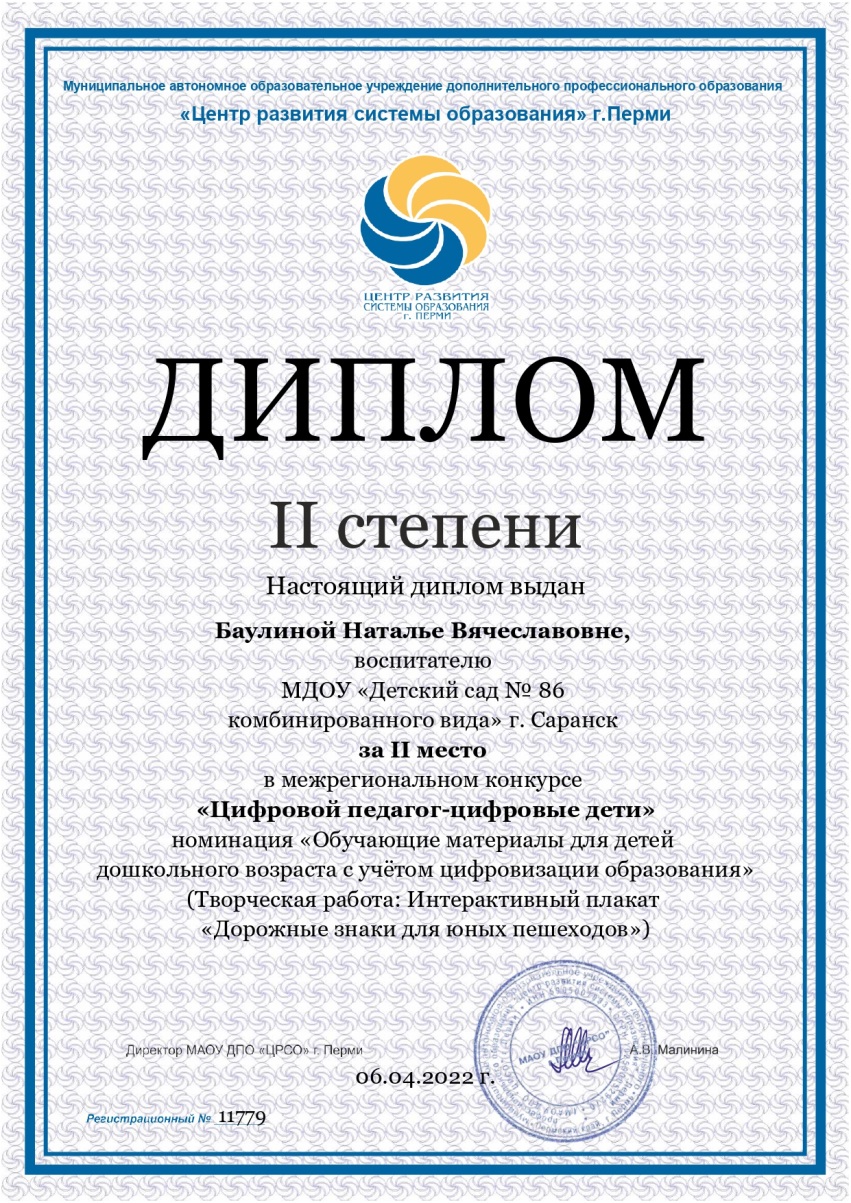 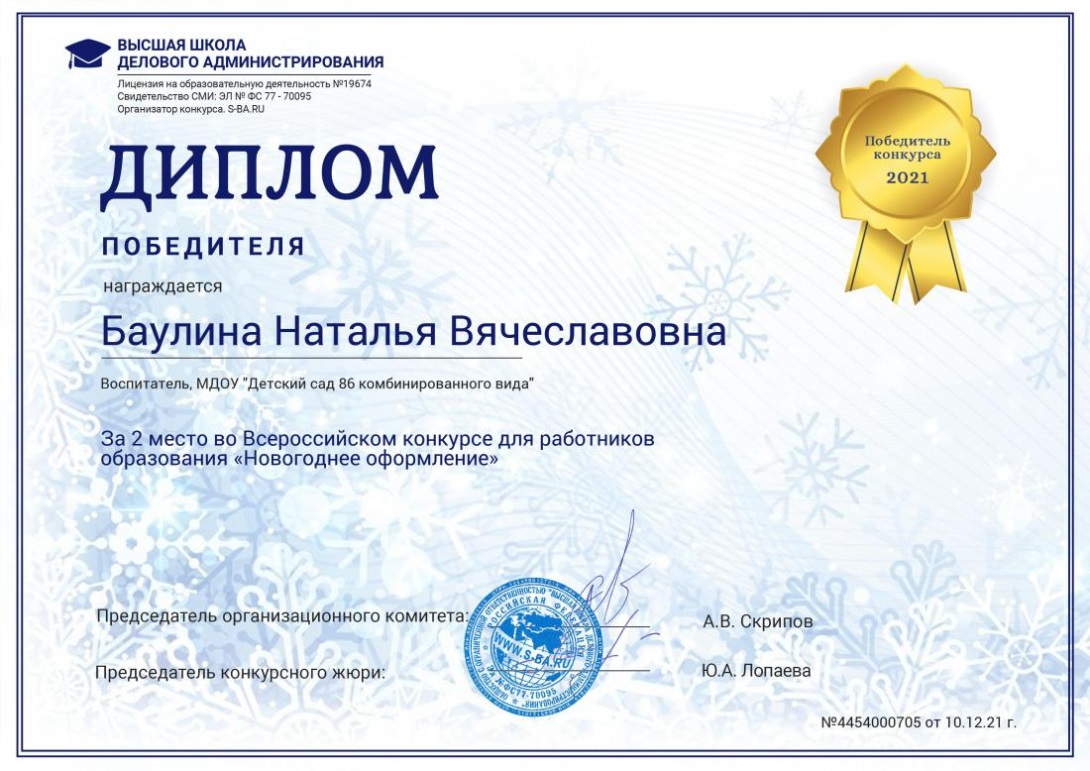 Международный уровень
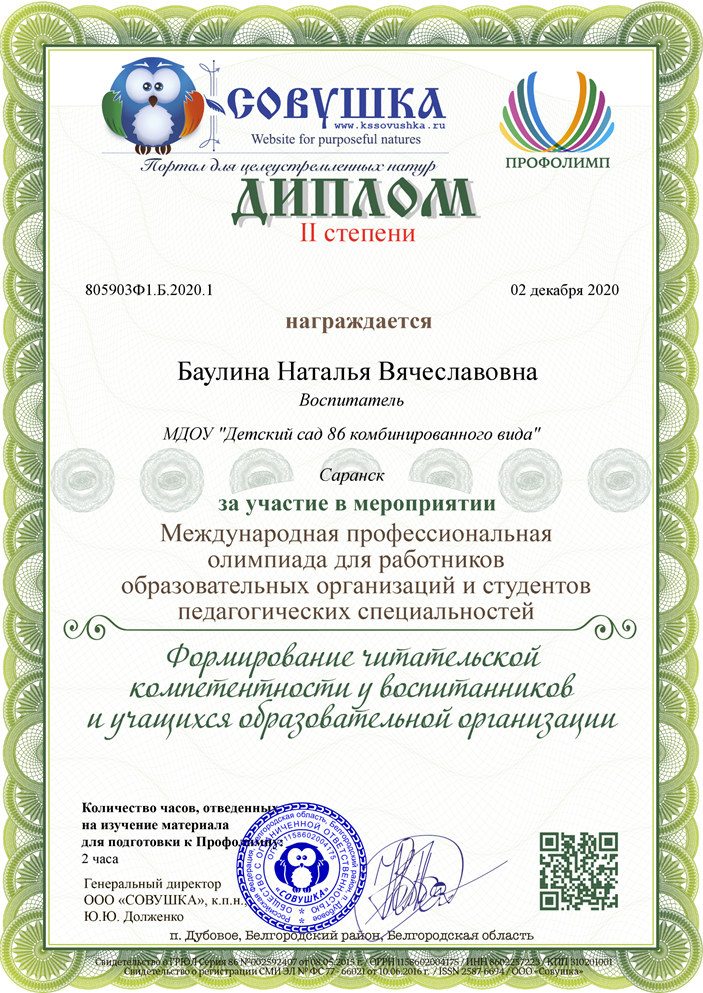 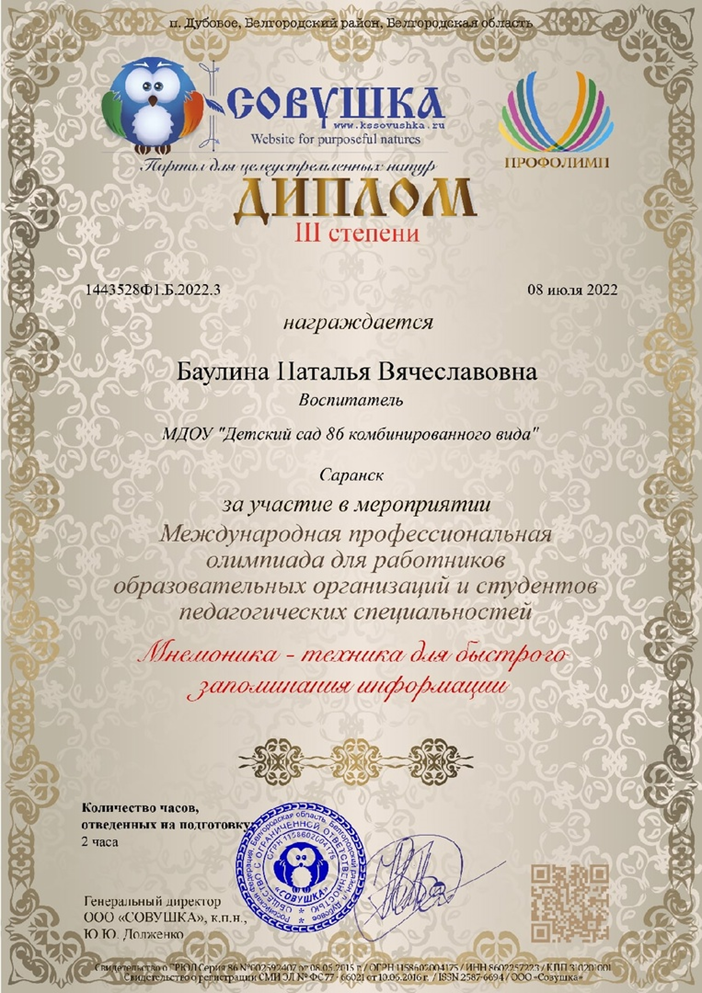 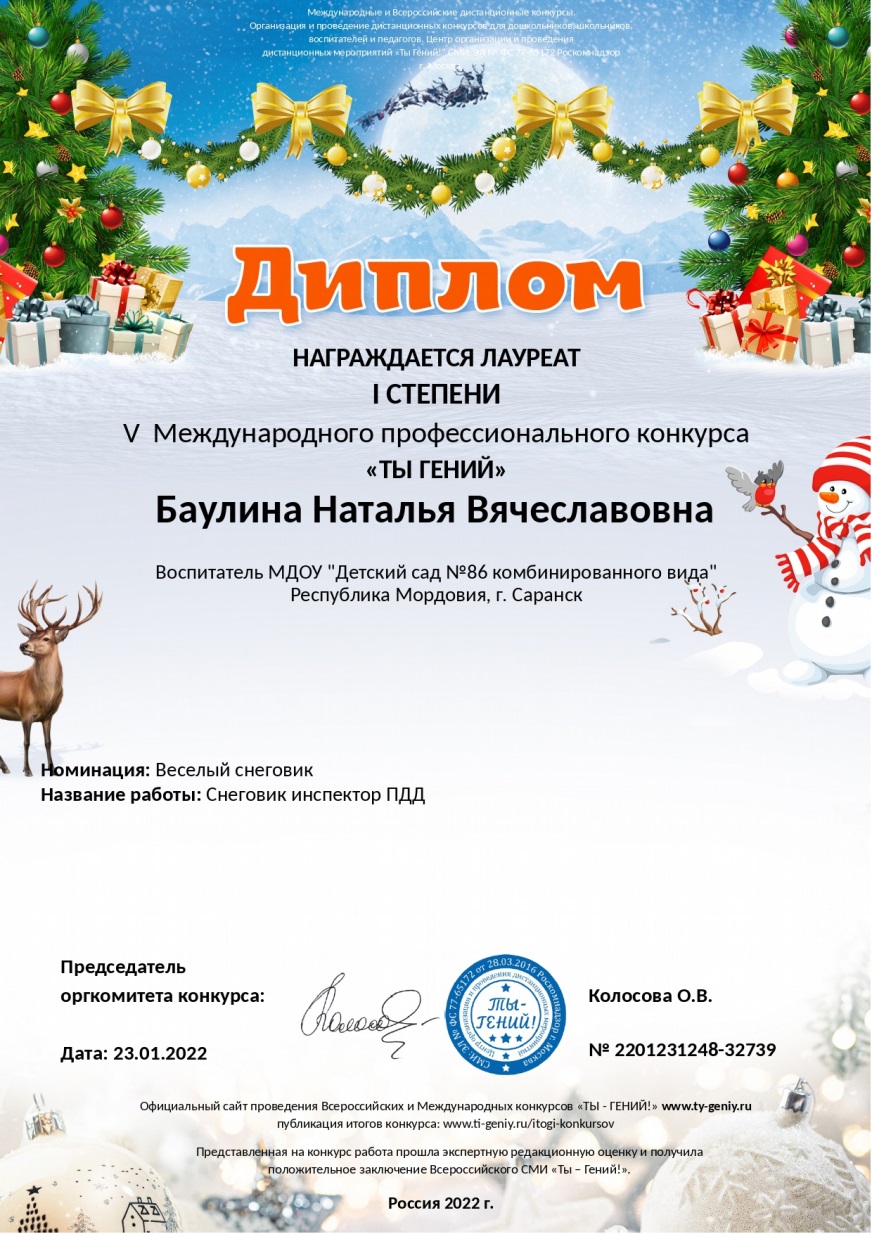 Награды и поощрения
Поощрения с различных сайтов и порталов сети Интернет – 3

Поощрения муниципального уровня - 2 
 
Поощрения республиканского уровня- 3

Поощрения российского уровня - 2
Поощрения с различных сайтов и порталов сети Интернет
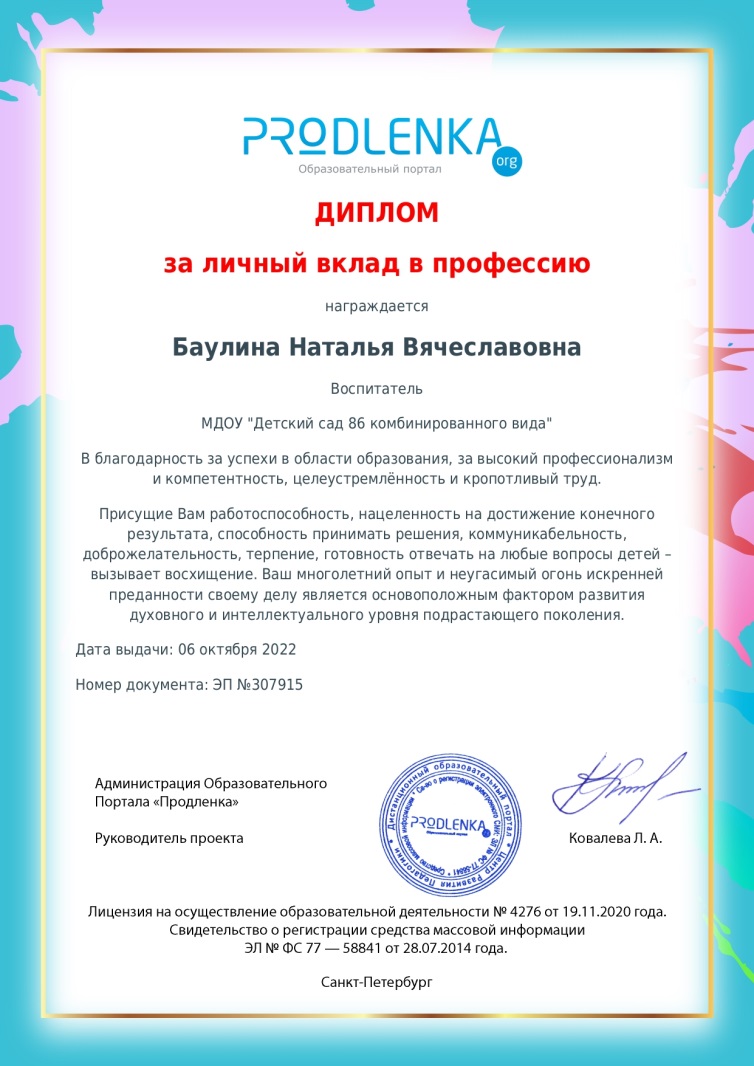 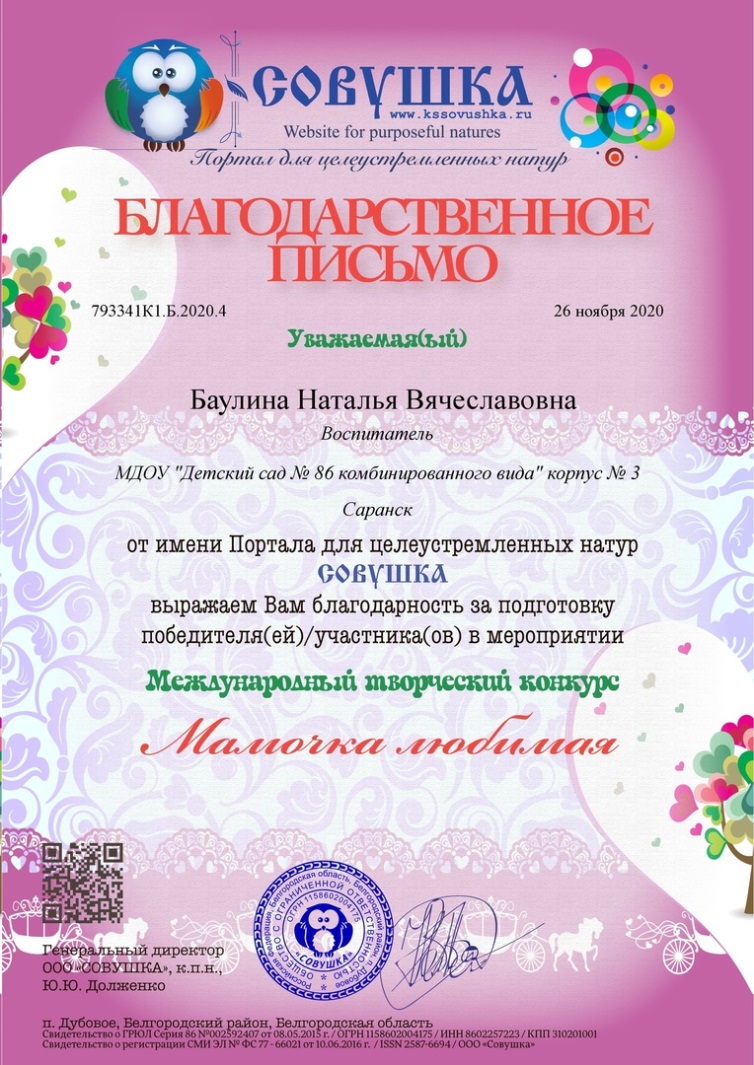 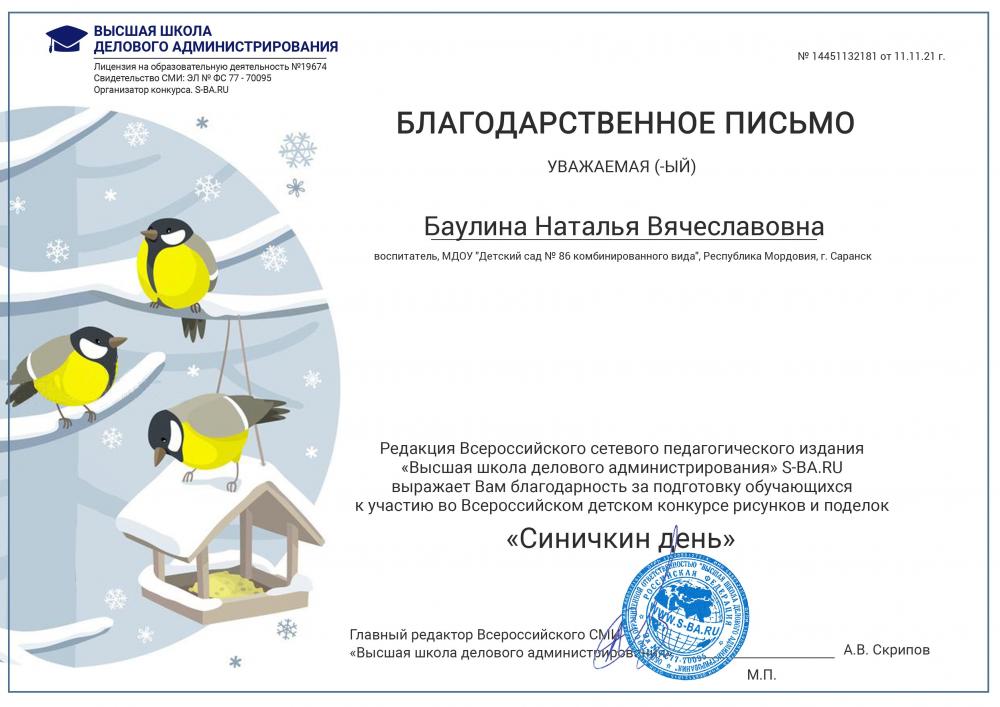 Поощрения муниципального уровня
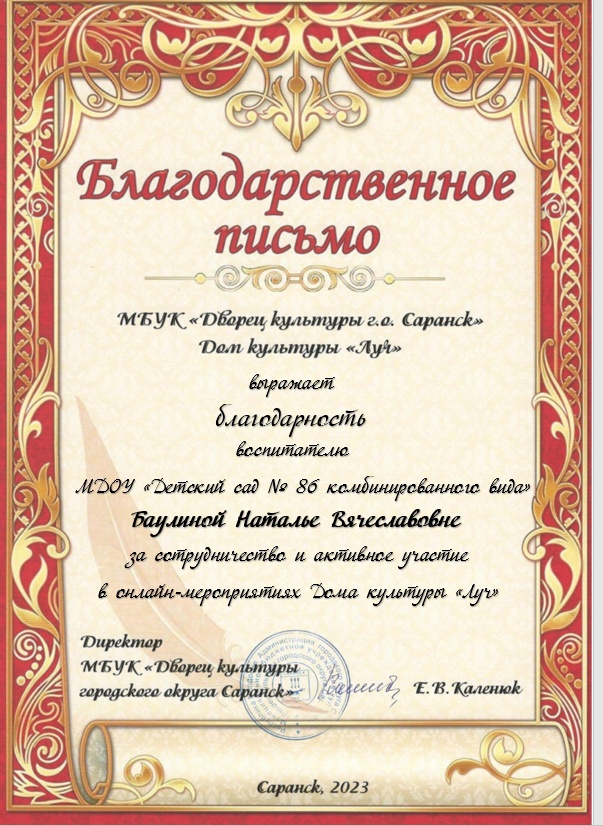 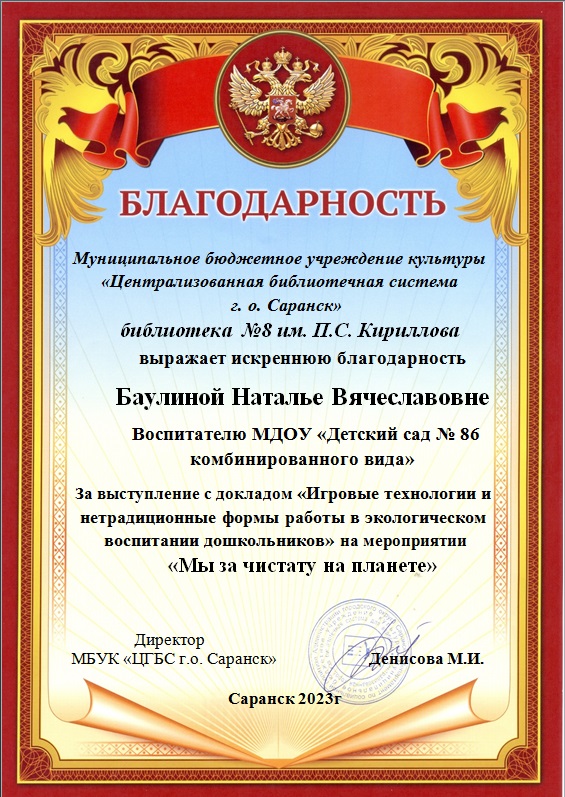 Поощрения республиканского уровня
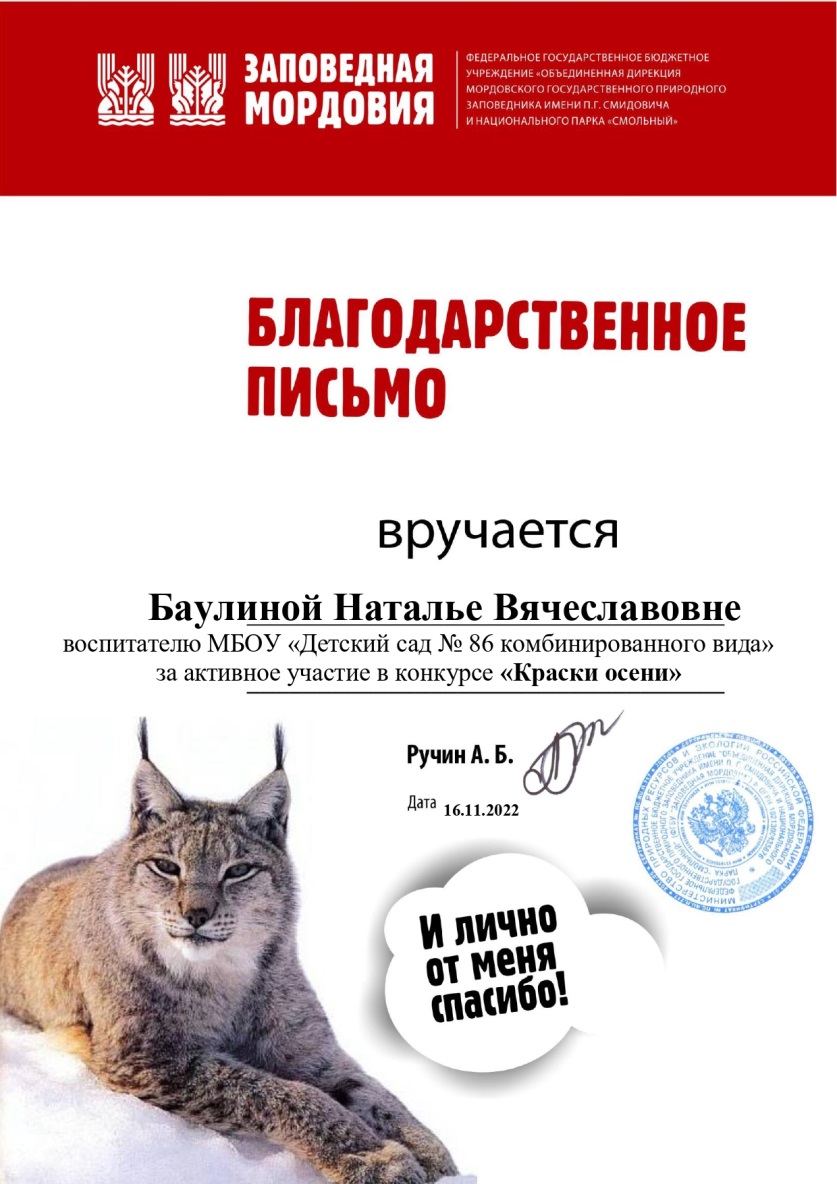 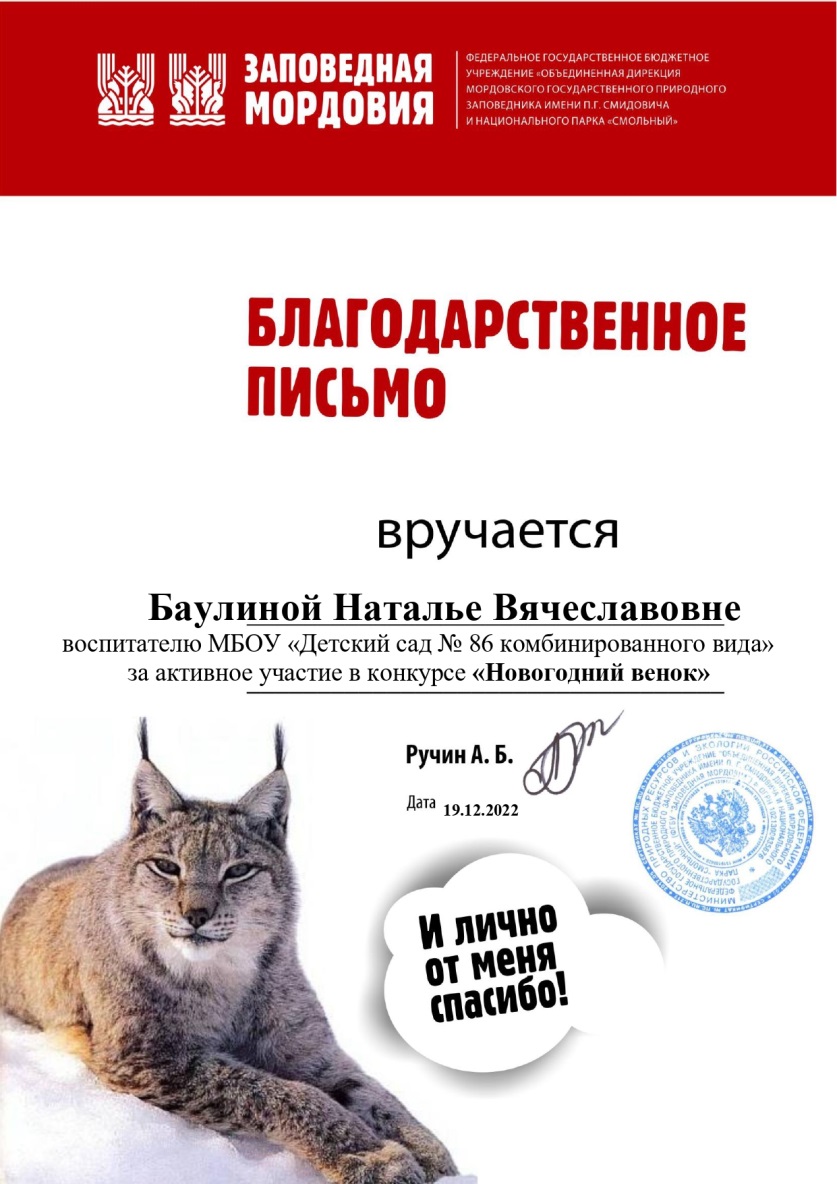 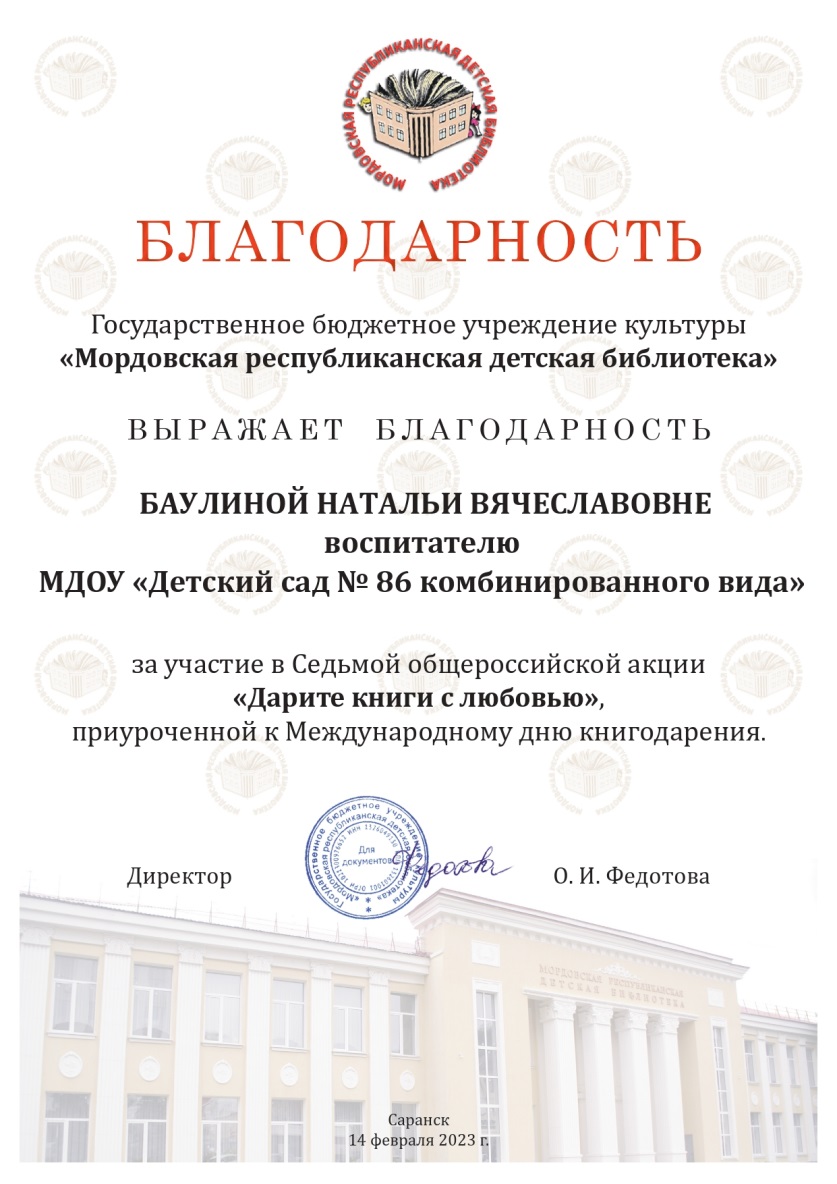 Поощрения российского уровня
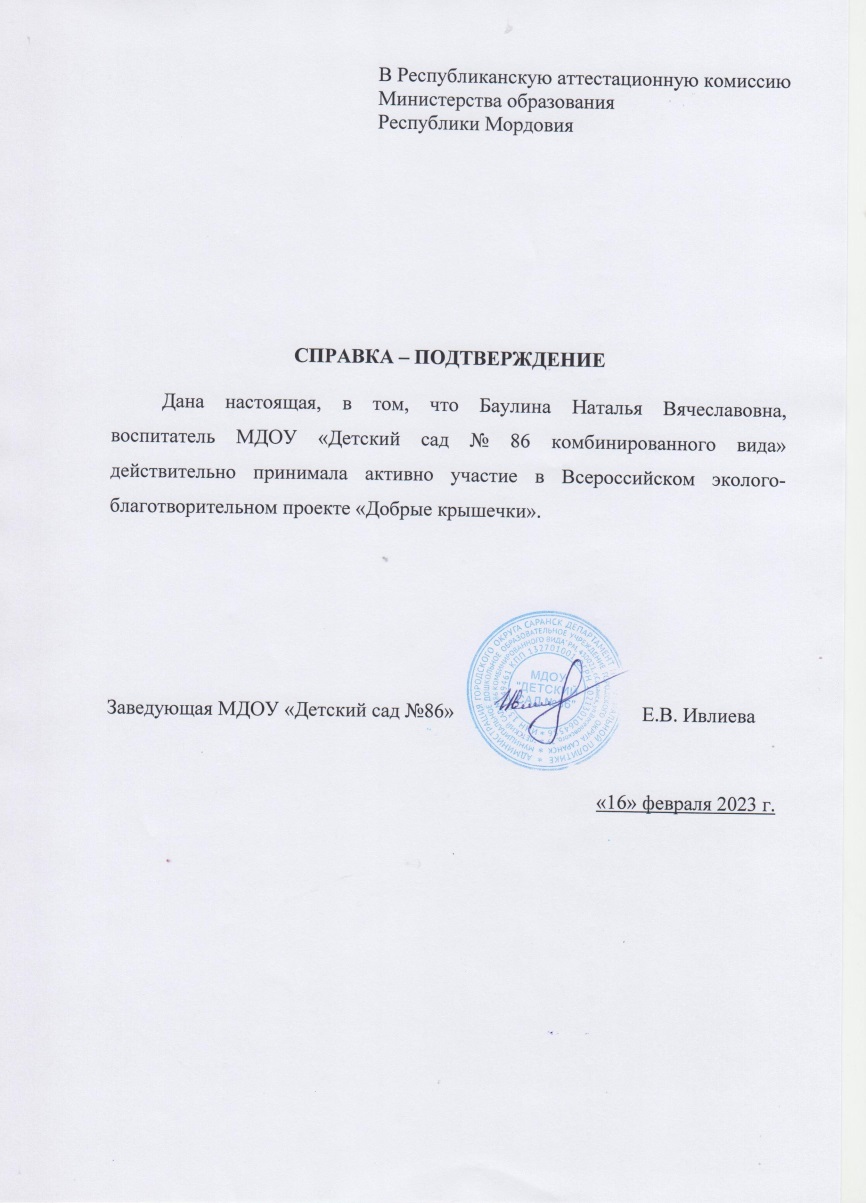 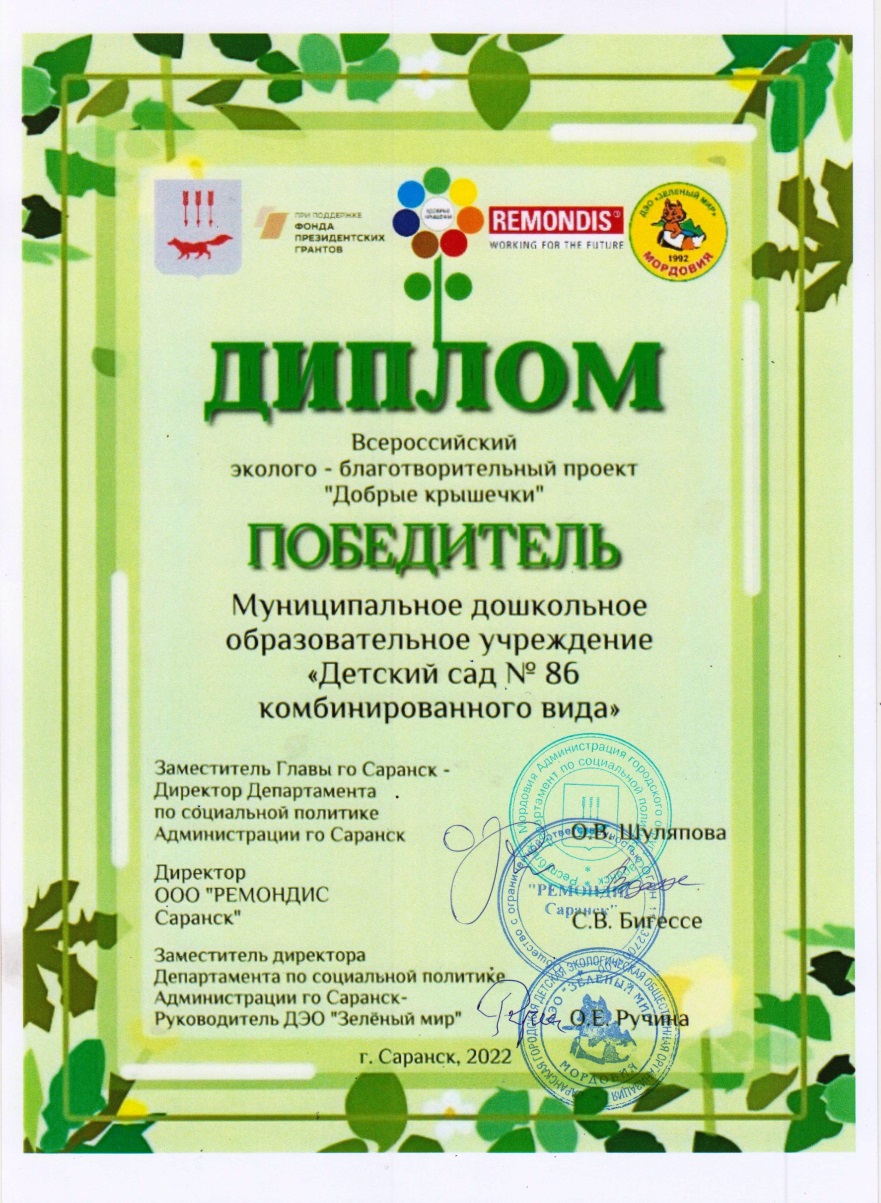 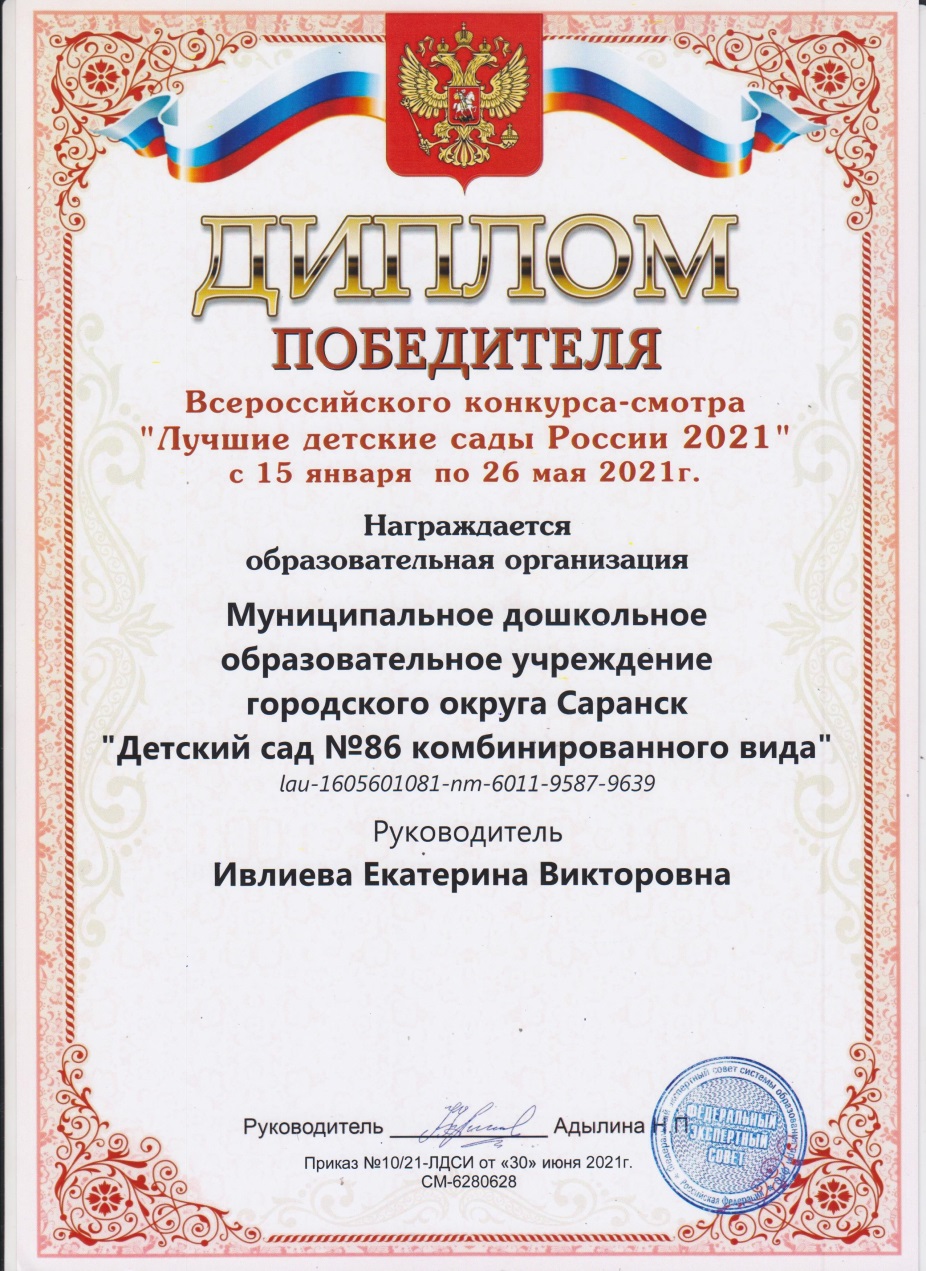 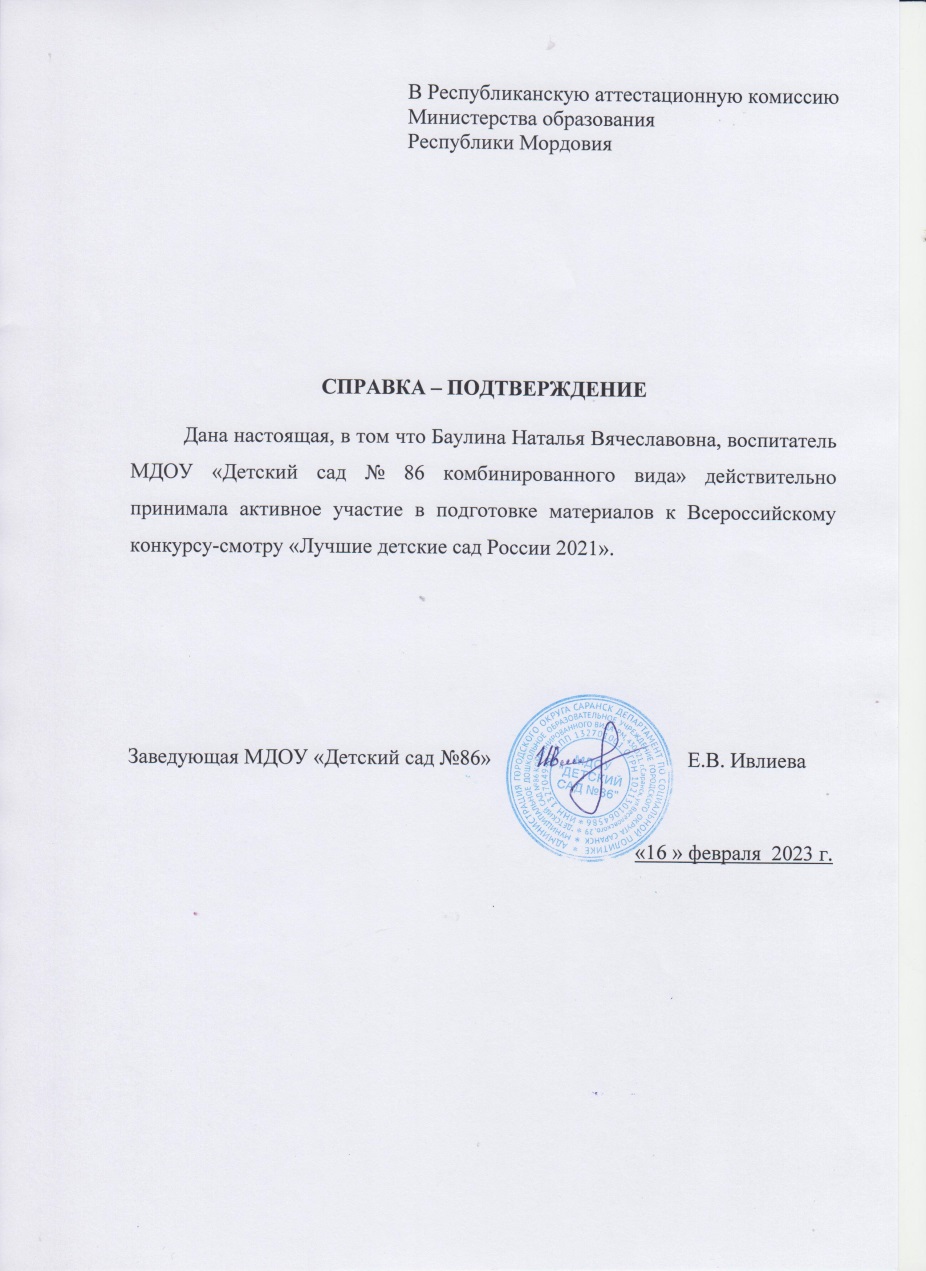 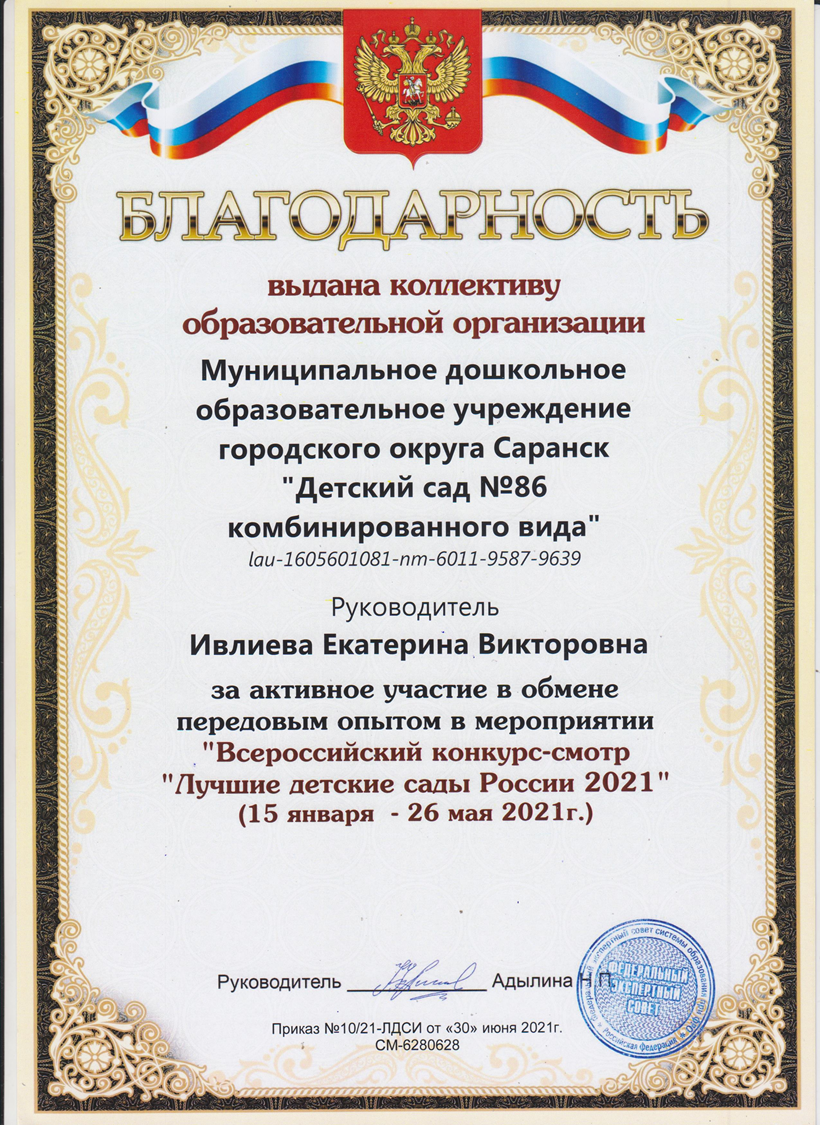 БЛАГАДАРЮ ЗА ВНИМАНИЕ!